Understanding your pension

University of Nottingham - Contributory Retirement Savings Plan (CRSP)

Chris Johnston
Client Director
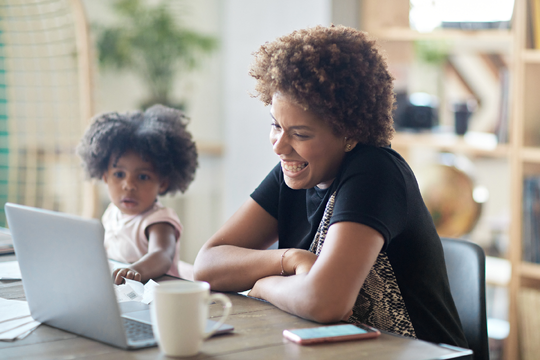 1 February 2024
Important information
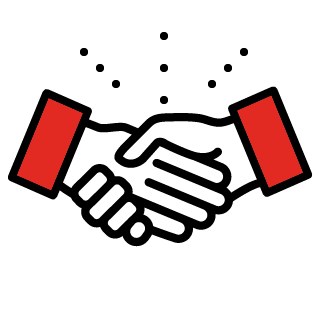 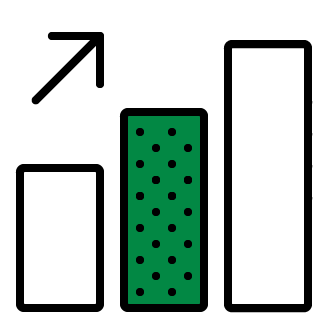 The law, tax rates and any allowances may change in the future. These changes could affect the value of your savings, how much you can pay in, or the age at which you’re able to access your money. How tax works for you will depend on your individual circumstances.
This presentation is designed for general education purposes on the subjects covered. Please remember the presenter is unable to give any financial advice, if you need financial advice you can visit unbiased.co.uk where you can find a list of financial advisers. Please note advisers may charge for their service.
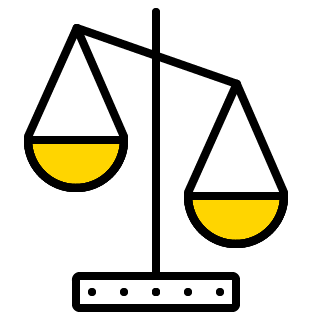 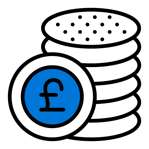 This presentation is based on 2023/2024 tax year and is subject to change with the HMRC rules and regulations.
Investments will be covered in this presentation however please bear in mind that your investments may go down as well as up and the return on your investments is not guaranteed.
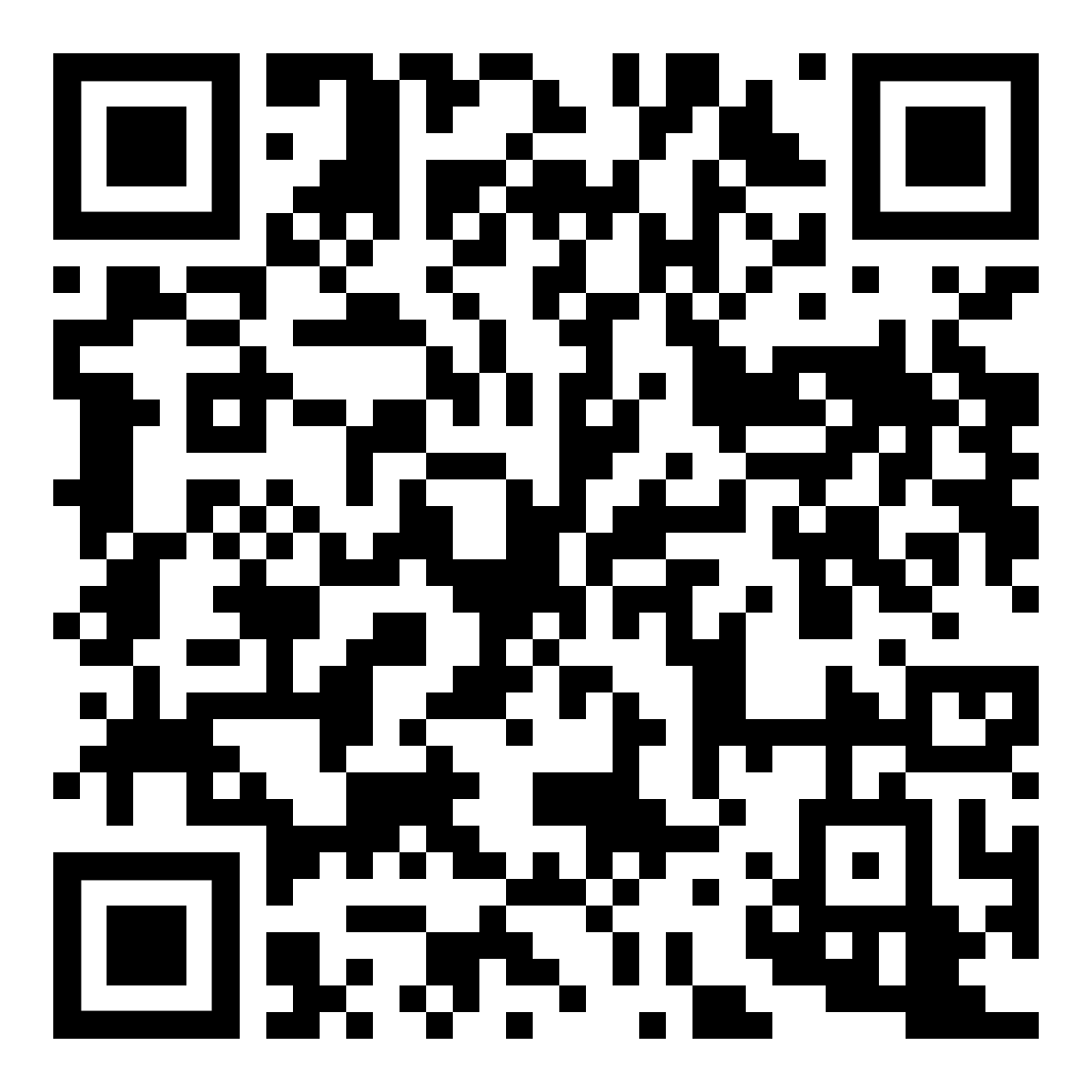 2
Managing your money in uncertain times
Agenda:
What are we going to cover today?
Getting started
Investing your pension
Taking money from your pension
Other important considerations
3
What is the Legal & General Mastertrust?
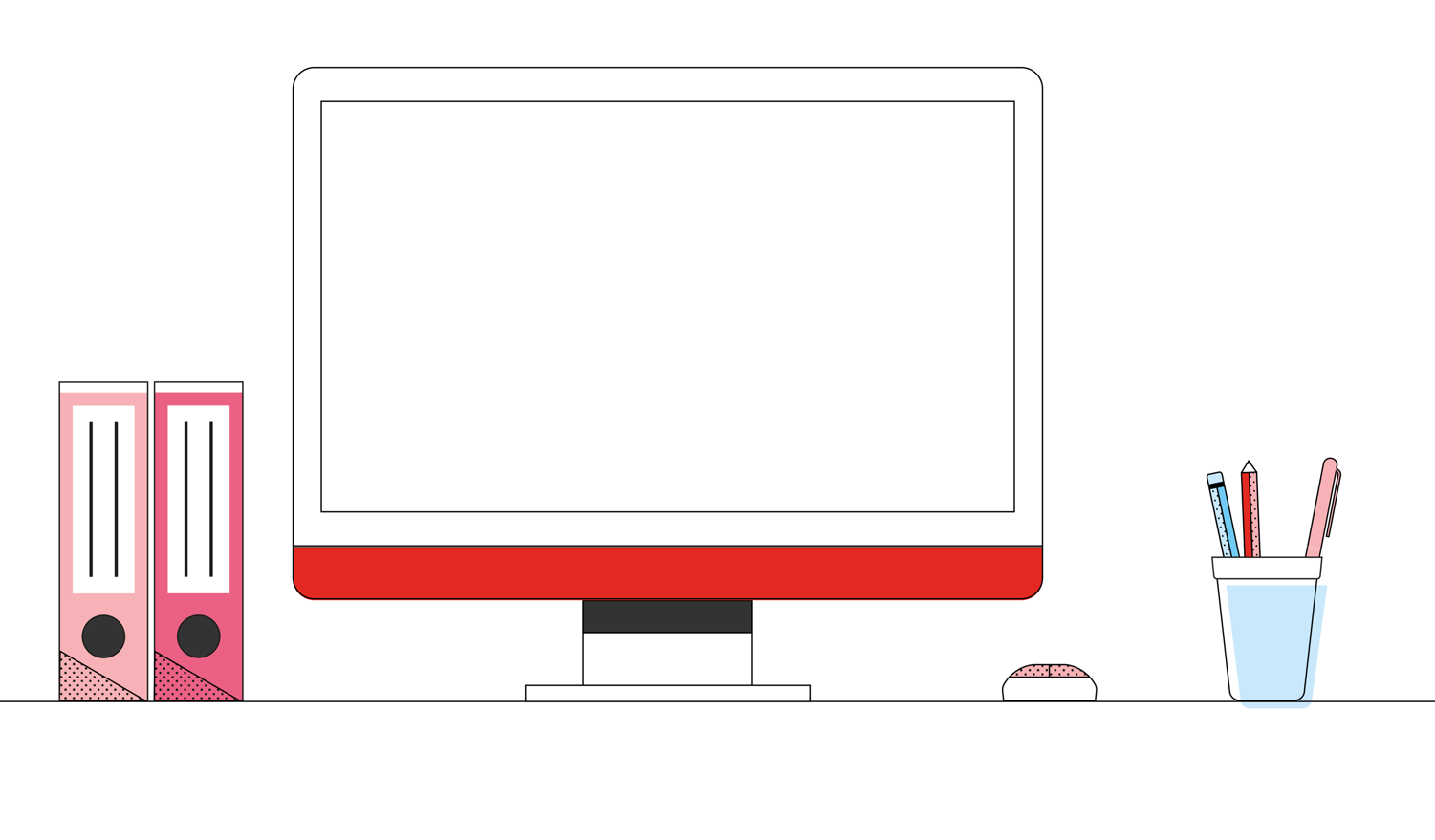 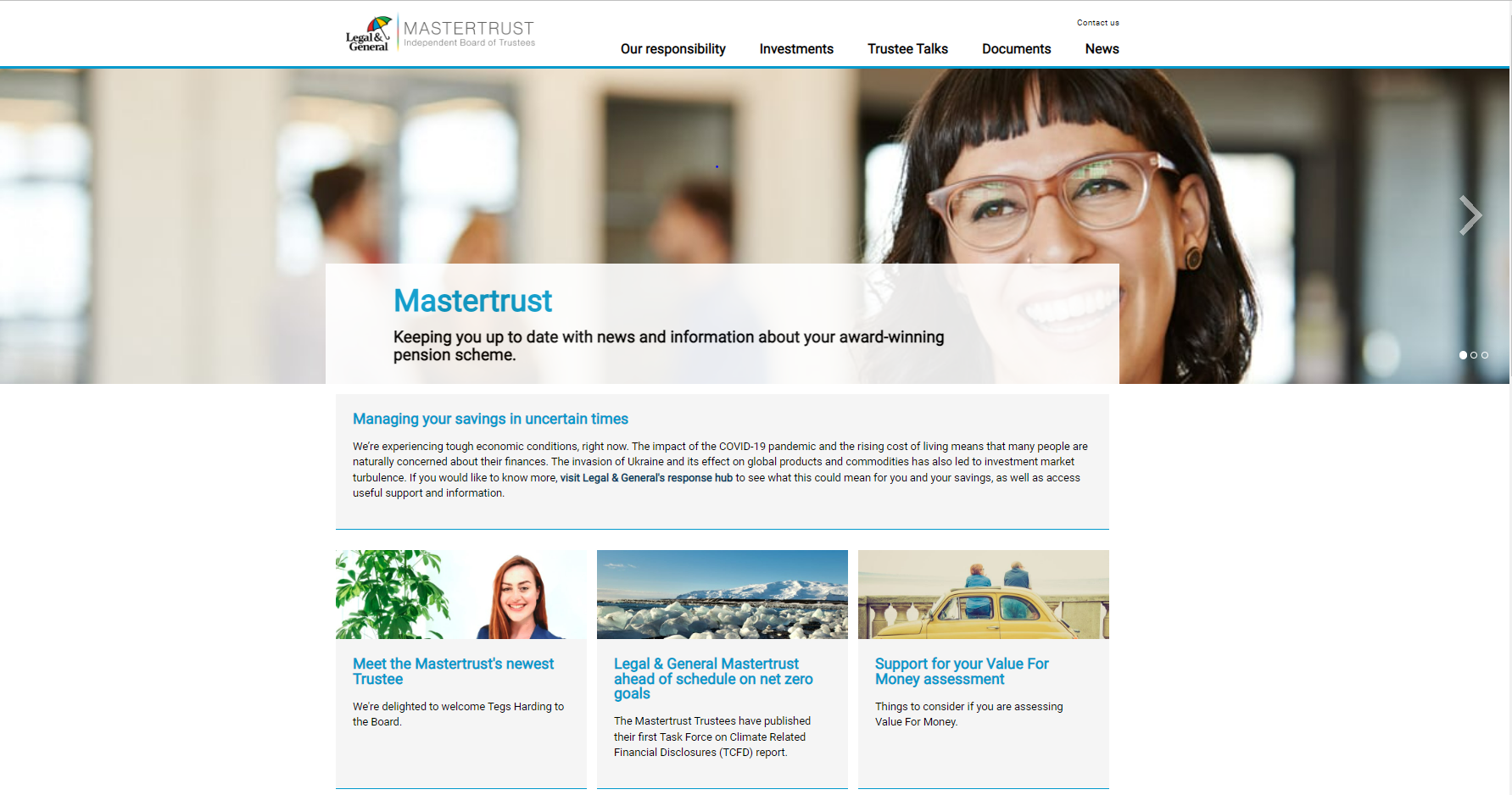 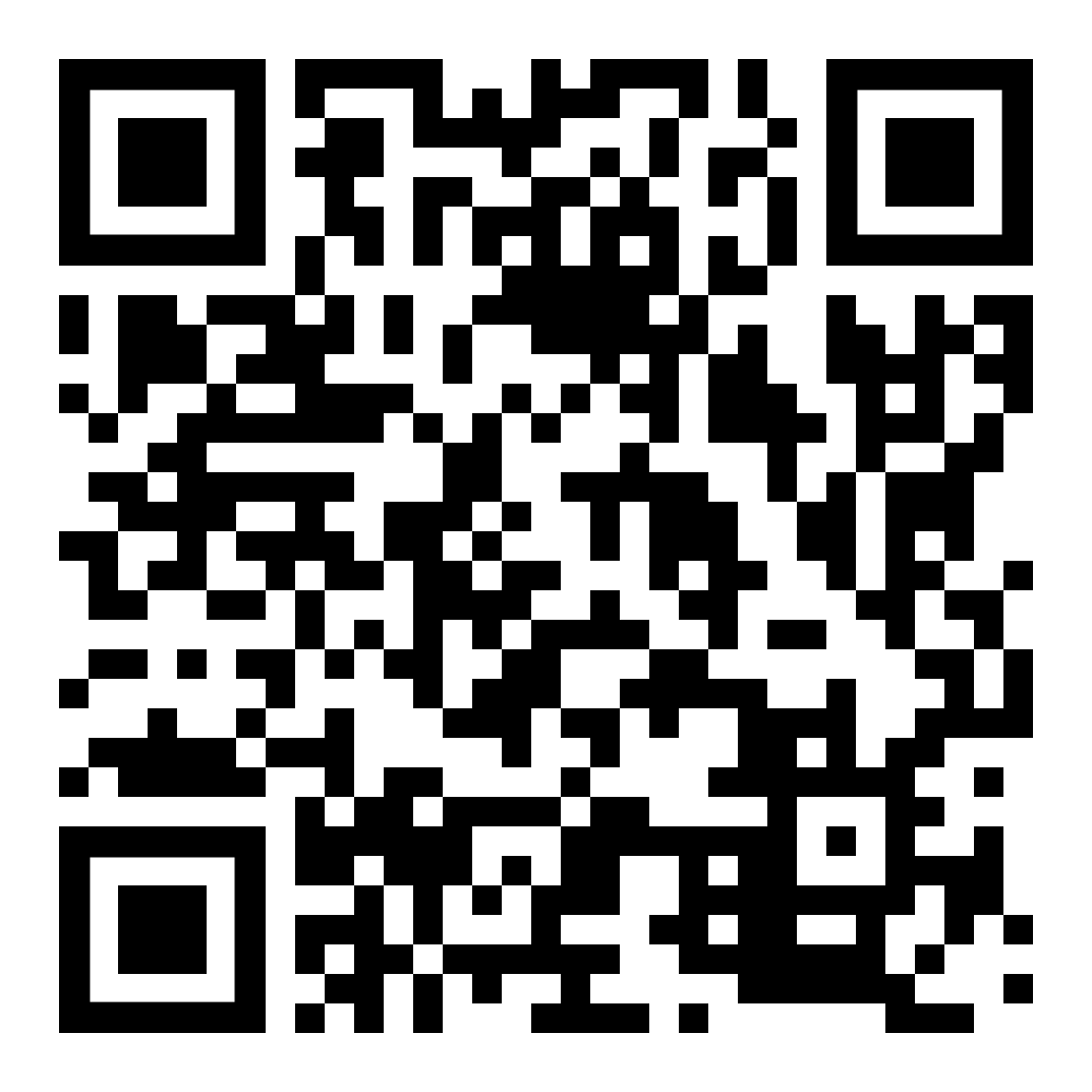 The Mastertrust is managed by an independent Board of Trustees who:
act in the interests of Scheme Members
are responsible for ensuring members receive value for money
regularly assess costs to ensure that all charges are fair and competitive
4
L&G Mastertrust
Saving for retirement
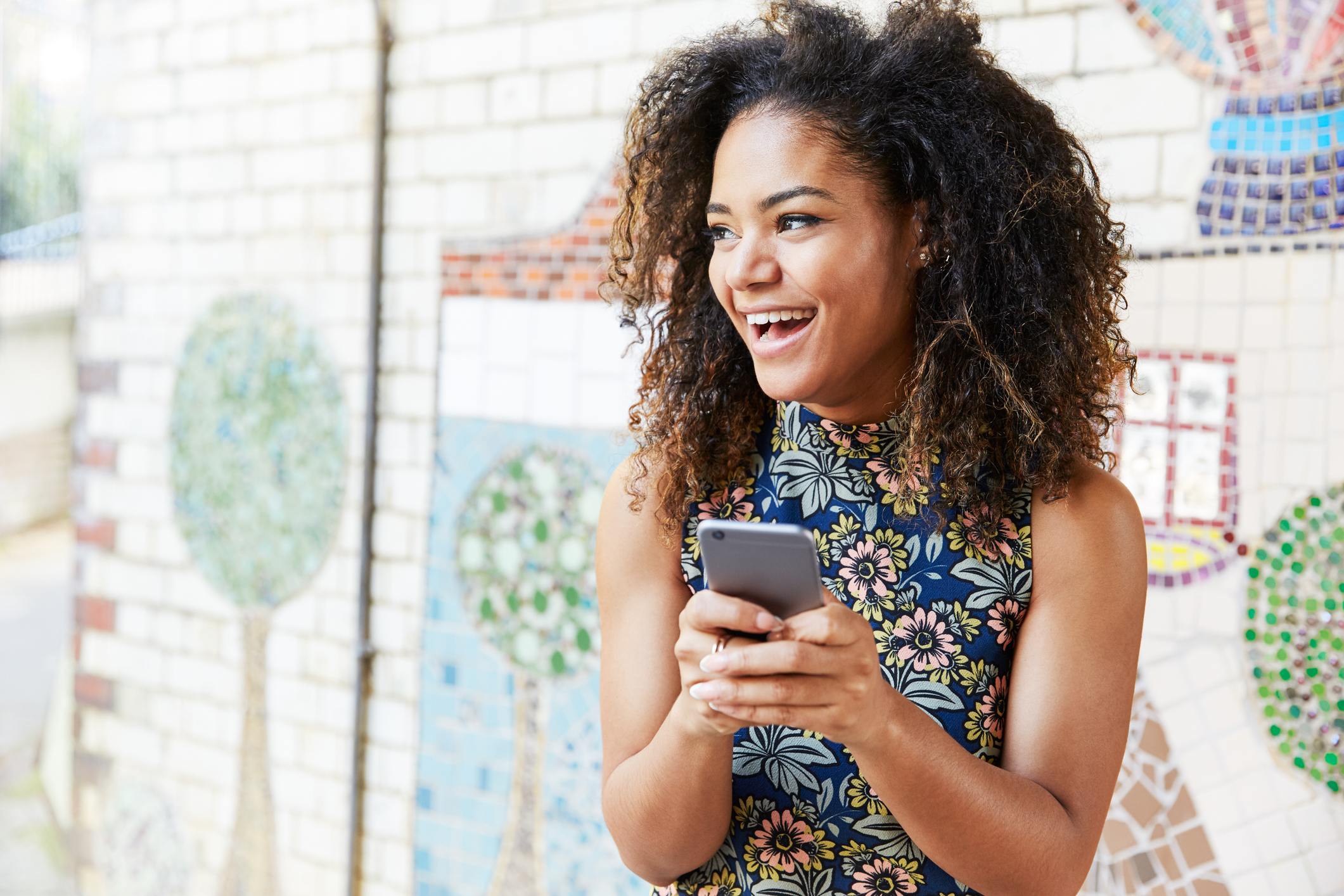 5
Picture your future
What standard of living would you want in retirement?
The Pensions and Lifetime Savings Association (PLSA) has developed 3 lifestyle examples to help people visualise the cost of their retirement. 
Examples show how much annual income you’ll need from your pension (as well as other savings) to achieve the example retirement lifestyles.
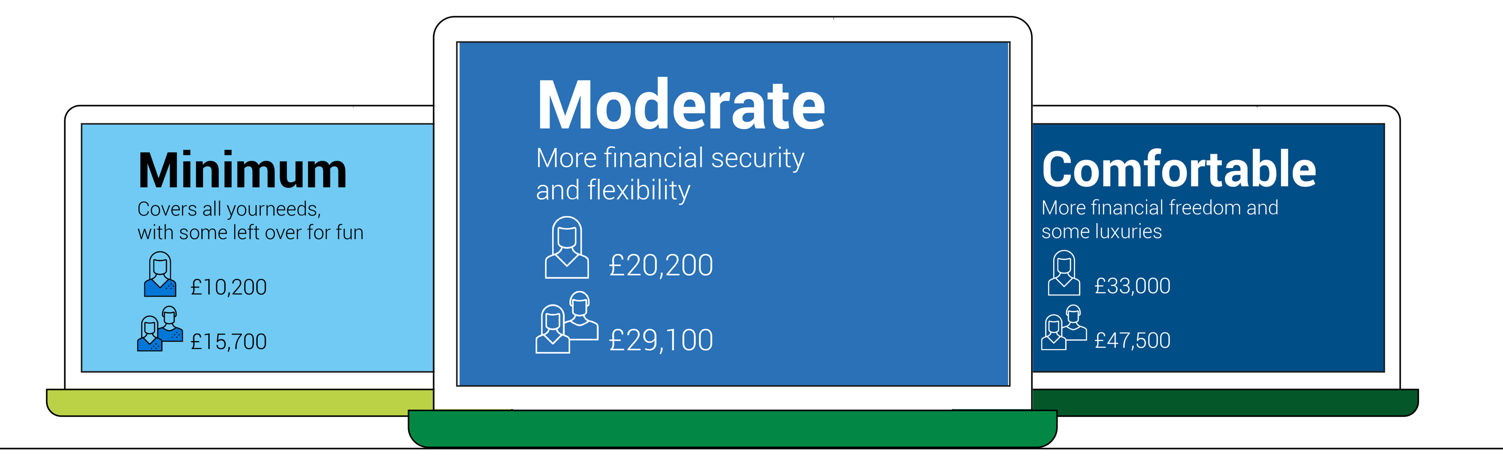 Moderate
Minimum
Comfortable
More financial security and flexibility
Covers all your needs with some left over for fun
More financial freedom and some luxuries
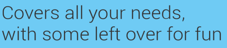 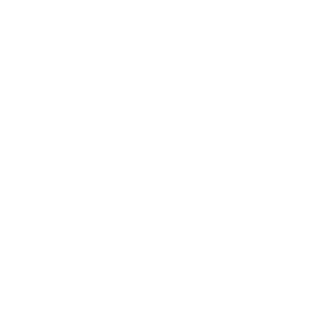 £23,300
£10,900
£12,800
£37,300
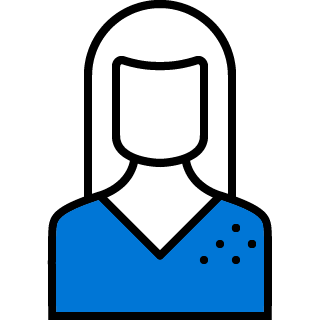 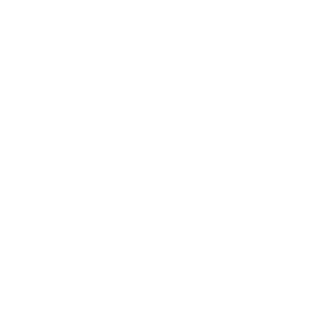 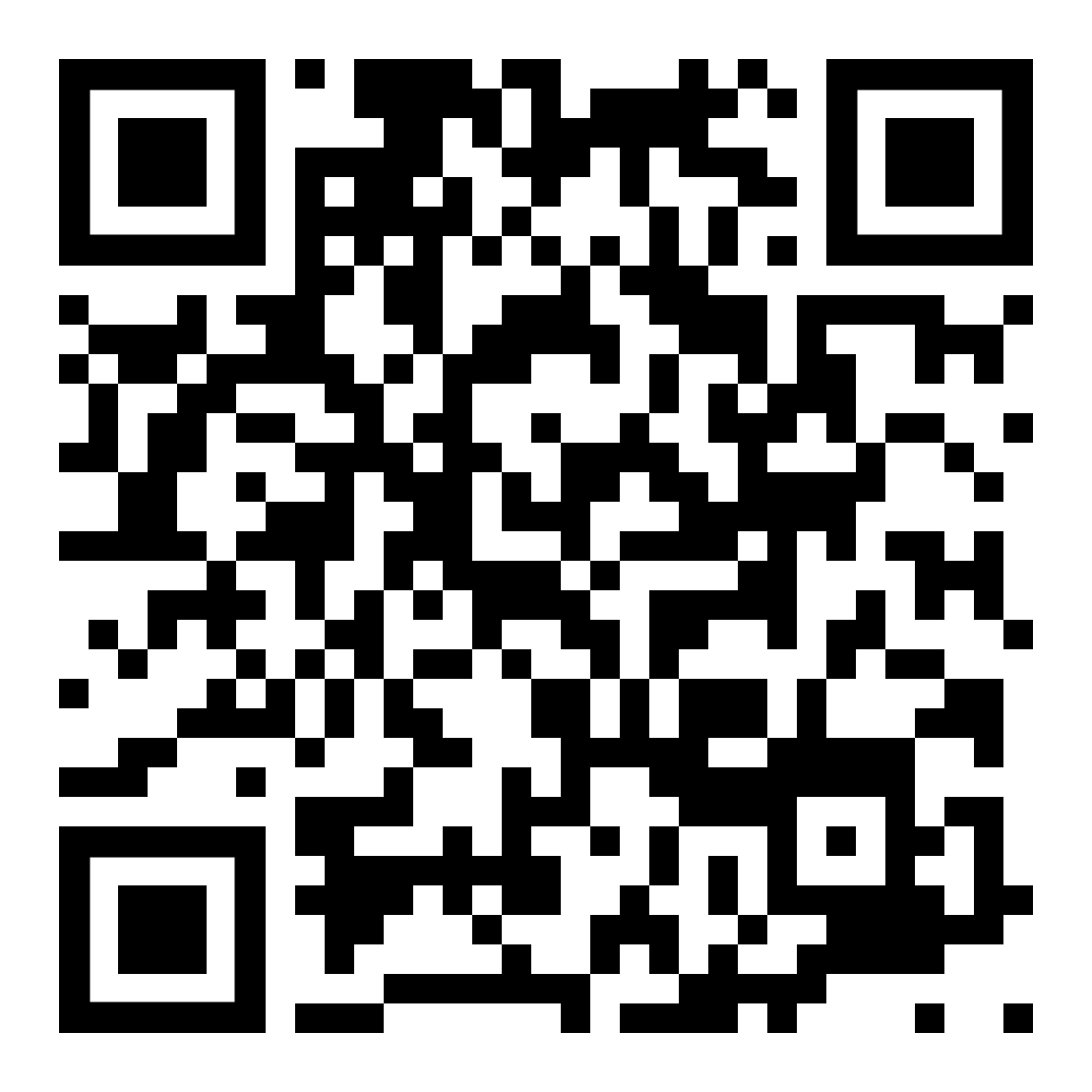 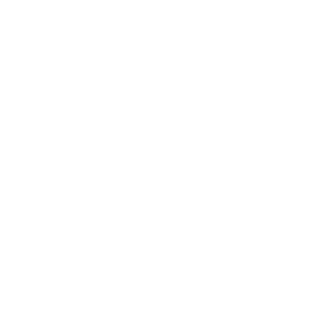 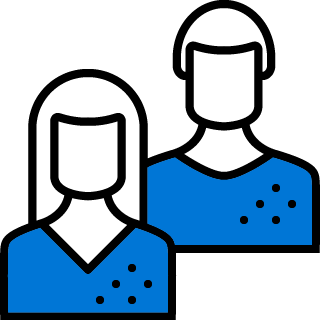 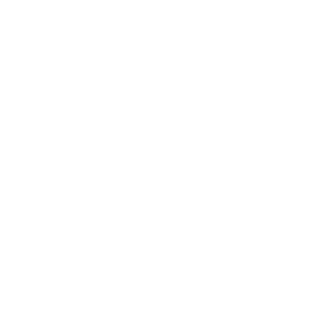 £19,900
£54,500
£34,000
The amounts shown are based on people living outside of London, who are assumed to be mortgage or rent free, and reflect the annual amounts that would be needed after paying any Income Tax and National Insurance deductions (as applicable).
Pensions and Lifetime Savings Association
6
How much income will you need in retirement?
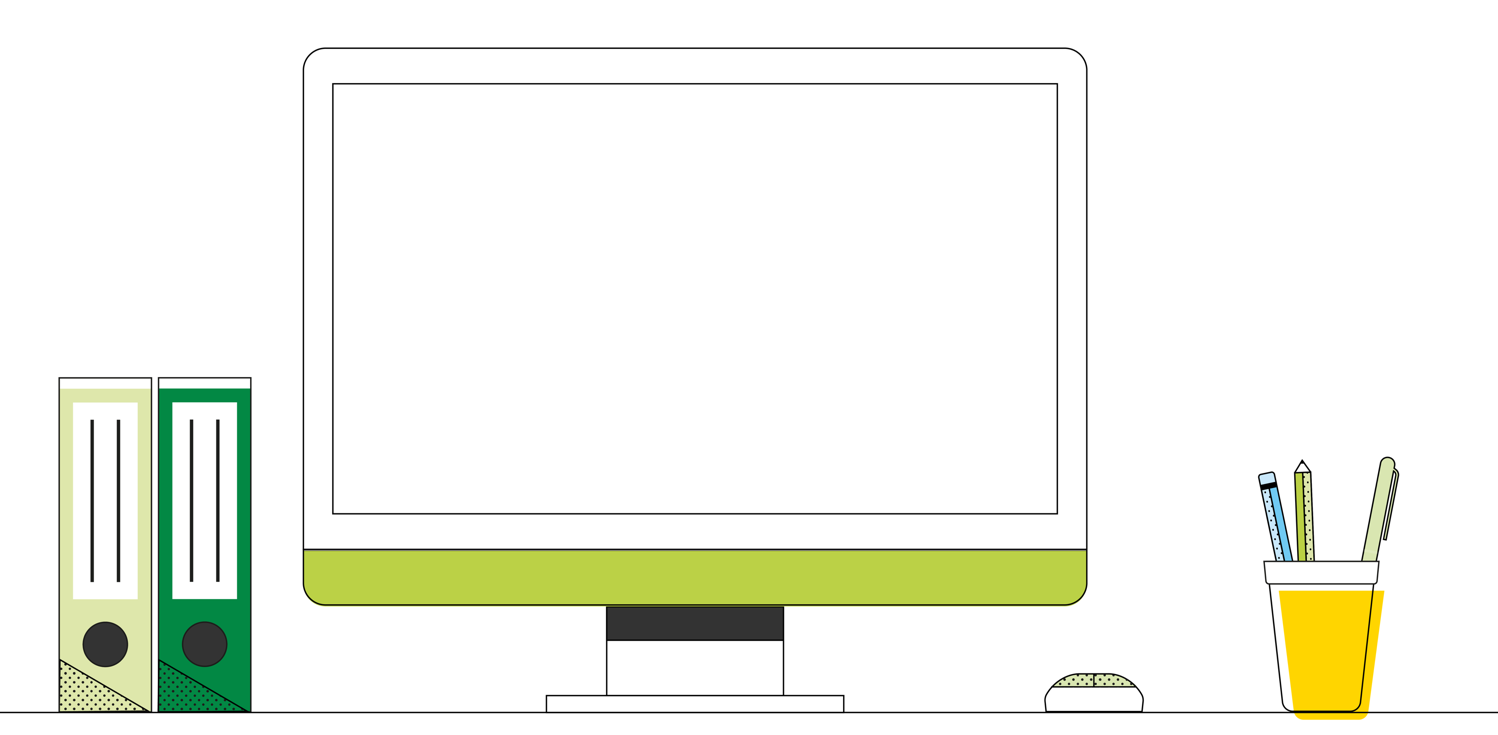 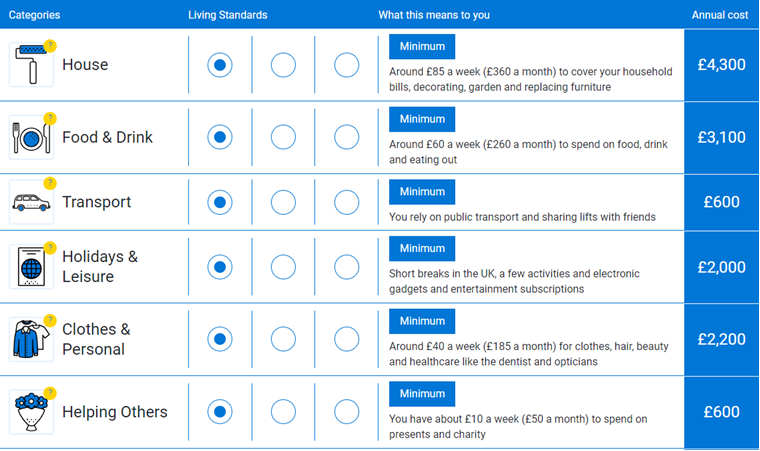 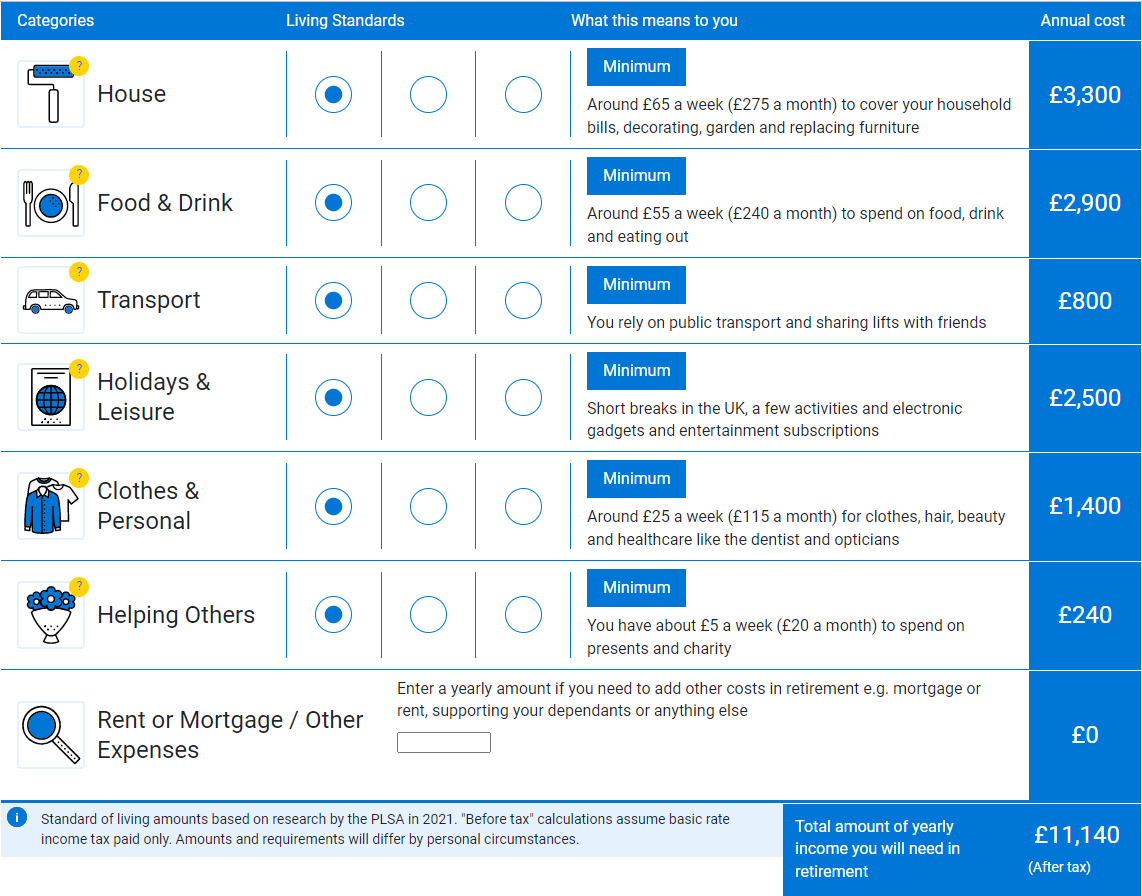 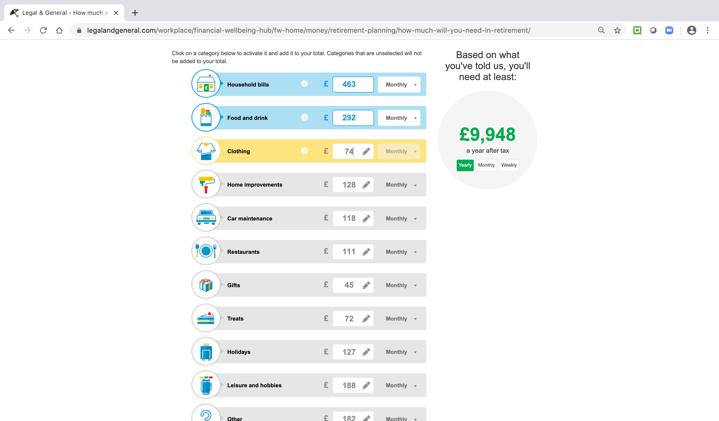 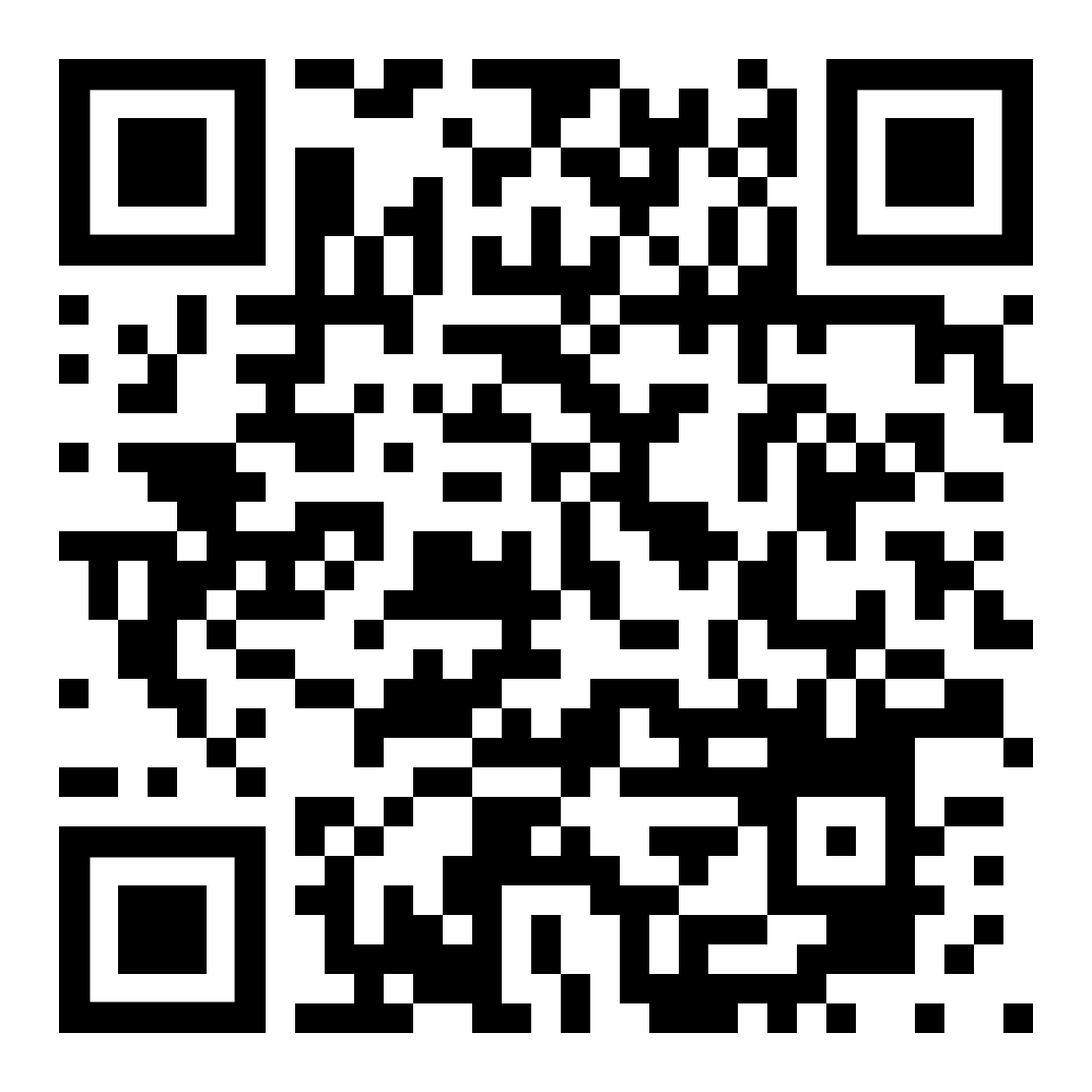 The amounts shown are based on a single person living outside of London.
7
Retirement living standards tool
How much State Pension will you get ?
£203.85 per week for 2023/2024 tax year
35 qualifying years National Insurance contributions required for full entitlement (above)
Minimum 10 qualifying years to receive a reduced amount
gov.uk/check-state-pension
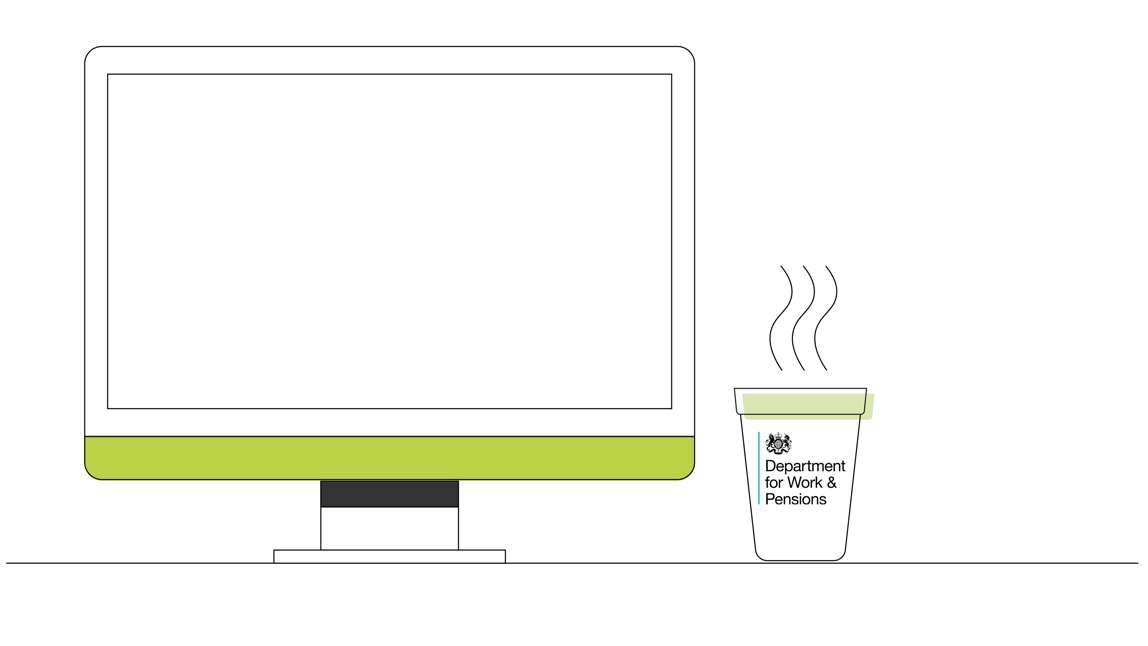 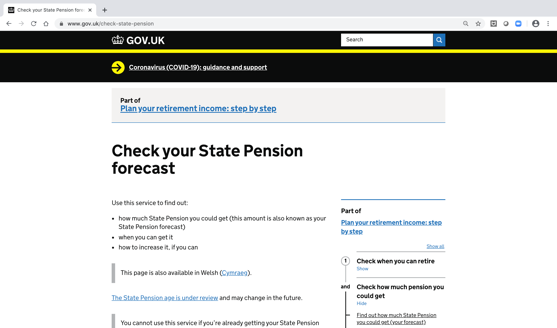 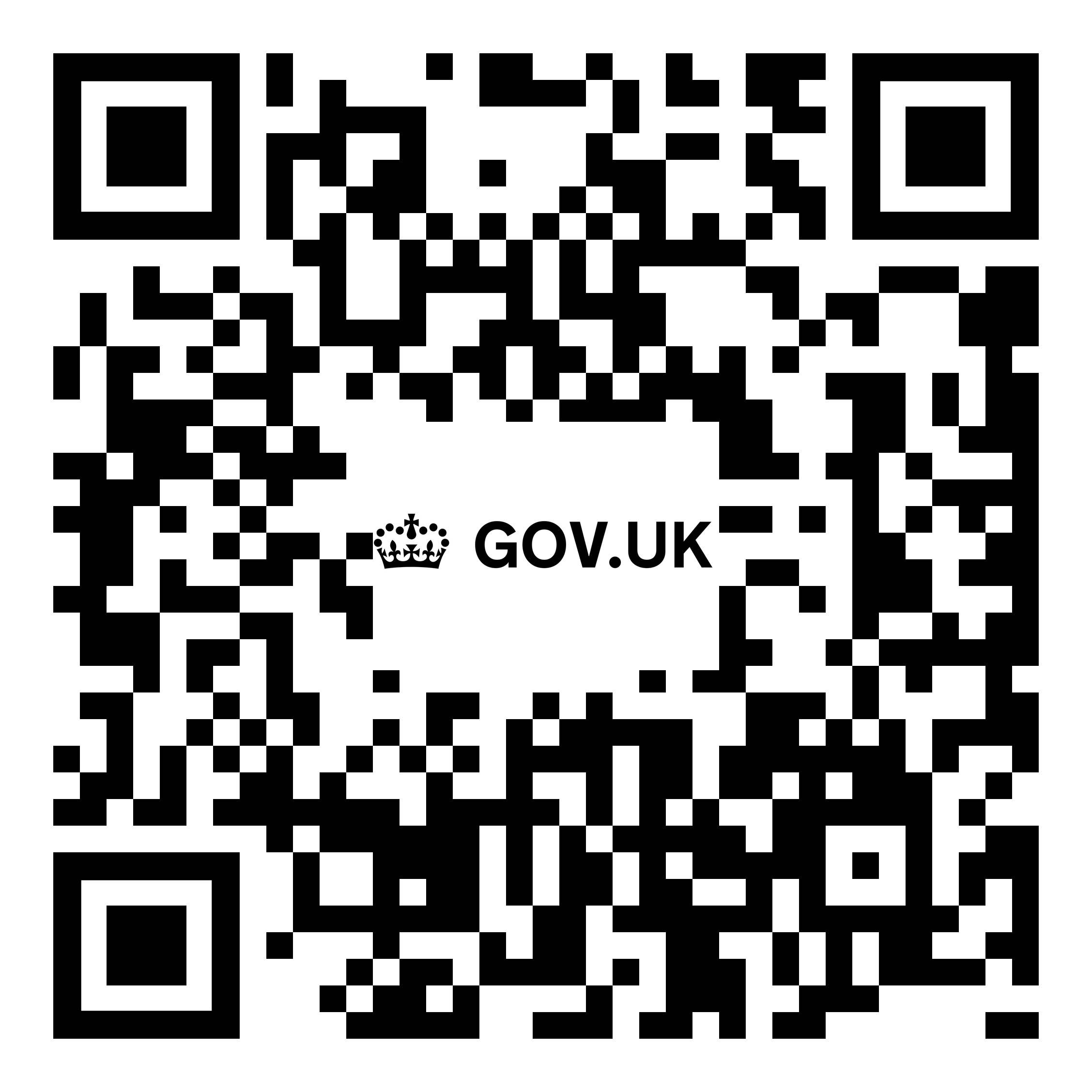 8
How does your pension work?
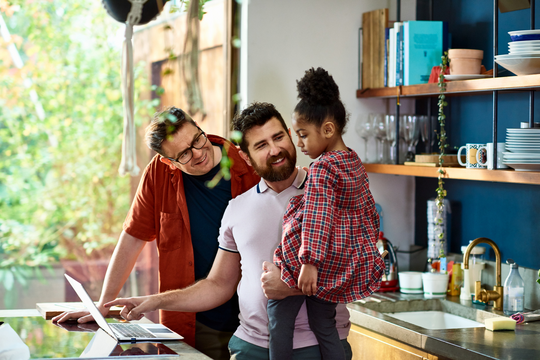 9
Why save into a workplace pension?
The benefits of saving into a workplace pension
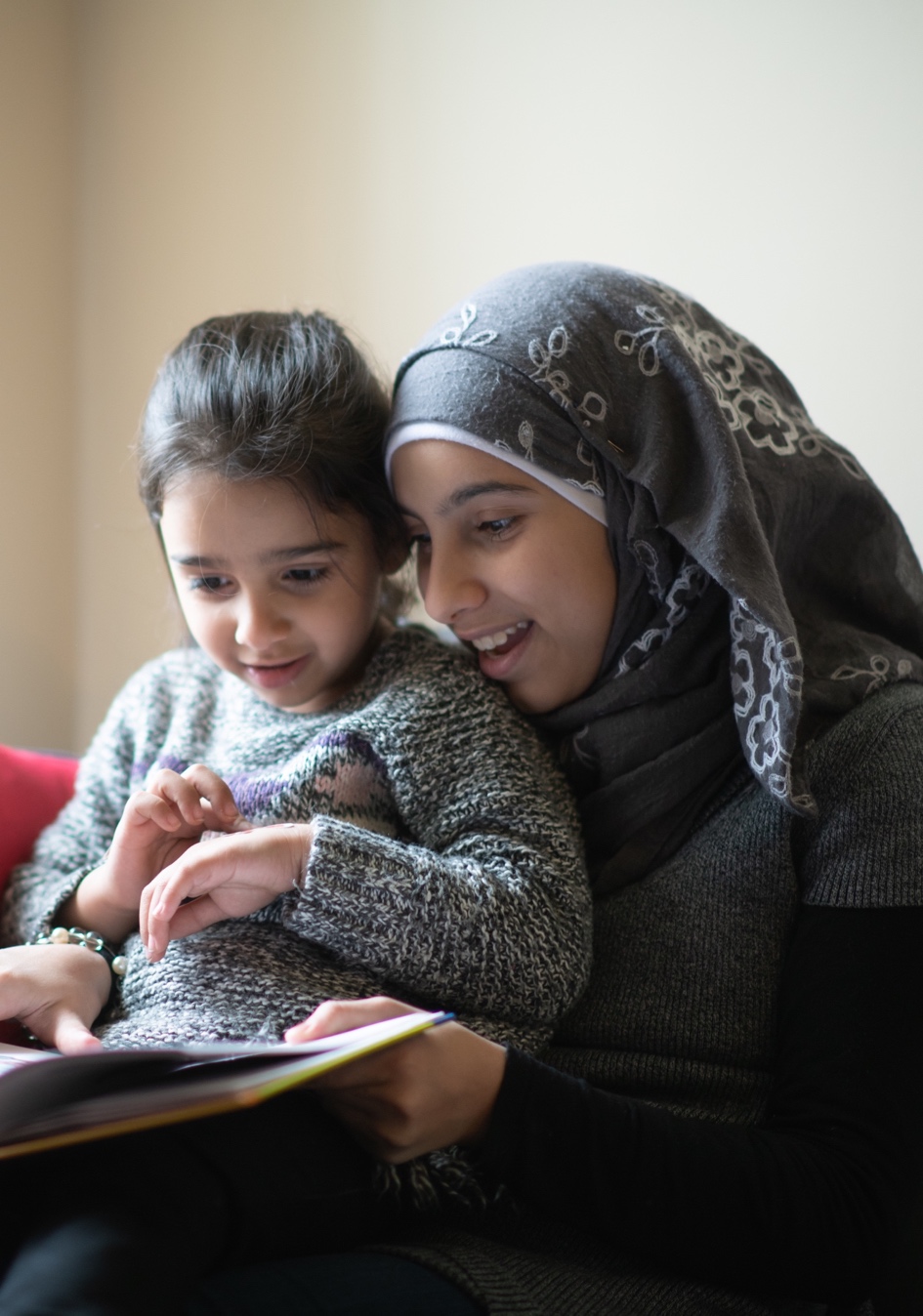 There are short-term and long-term benefits when it comes to saving into your workplace pension:
You’ll get tax relief on your personal contributions            (subject to limitations)
You’ll receive contributions from your employer
Your savings have the opportunity to grow over time
You can take your pension pot in different ways
The money can be passed on to your loved ones. It is therefore important to complete your nomination of beneficiaries. You will need to do this for CRSP as well as your life assurance benefit.
10
Your CRSP Defined Contribution (DC) scheme
How does your Legal & General workplace pension work?
Contributions are paid in
Your savings are invested
You access your pension pot
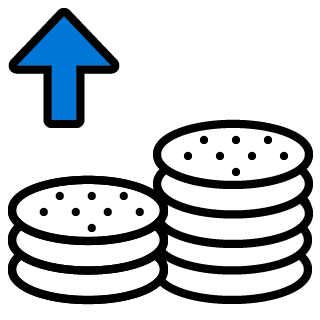 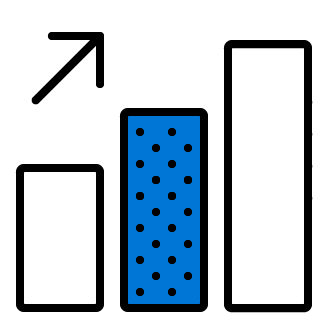 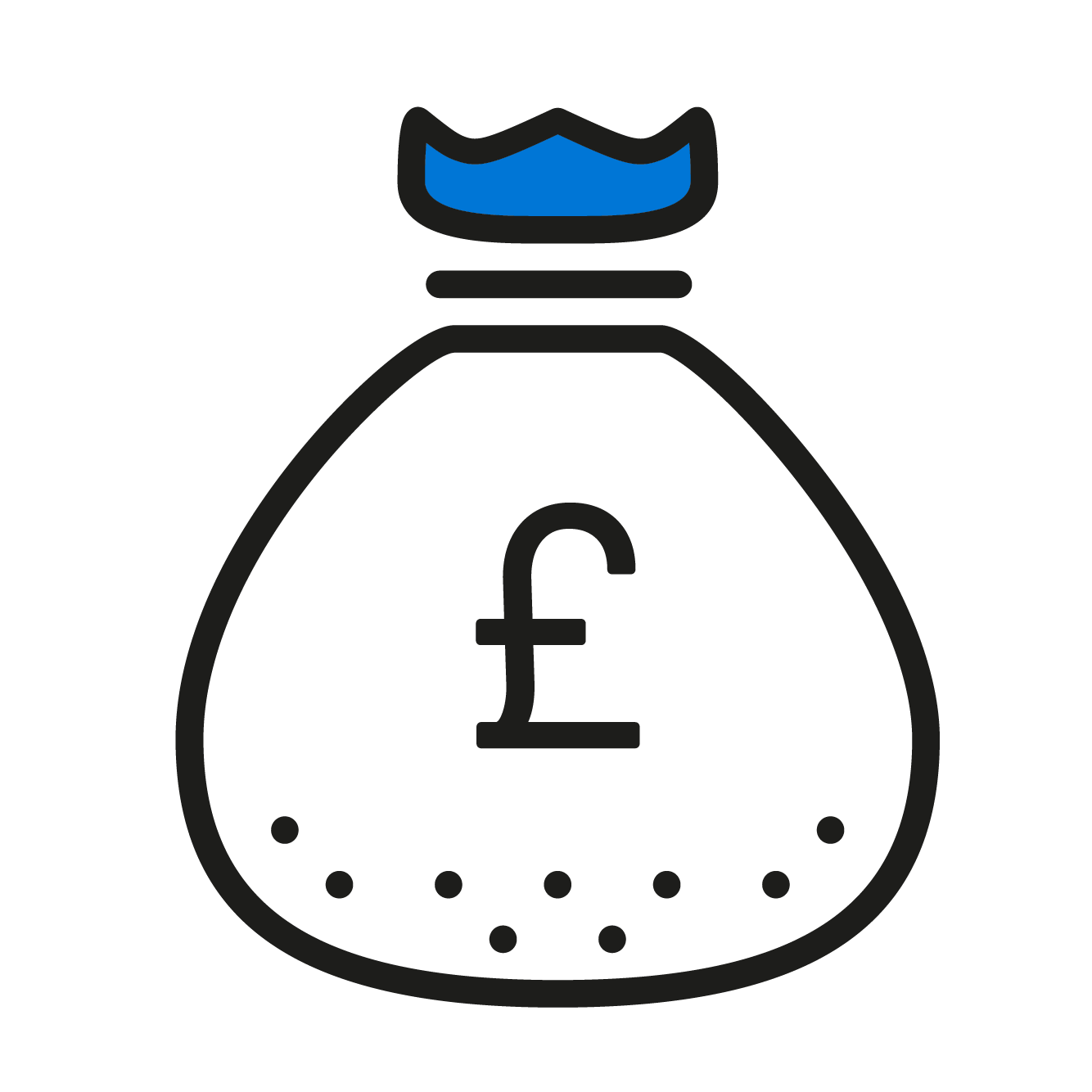 The aim is to increase or protect the value of your savings        but this isn’t guaranteed      and they can go down in value as well.
Charges are taken for managing and investing your savings.
You and your employer pay in.
You get tax relief from the government.
You can take your money in different ways.
The available options will depend on your scheme rules.
11
Saving for the future with the CRSP
Your pension contribution is provided by the University of Nottingham and is based on pensionable pay
Pensionable pay is your basic pay plus any other amount as determined by your employer. 
On joining the Plan, you will initially pay 3% of your pensionable pay as an employee contribution and the University ofNottingham will contribute 6%. After your first contribution has been deducted from your payslip you may, if you wish, elect to increase your contribution level as per the table below. 
As an active member of the CRSP, you are entitled to a life assurance benefit of 5.5 times your salary at date of death.
*This contribution structure will be available from 1 August 2024.
12
Tax limits on pension savings
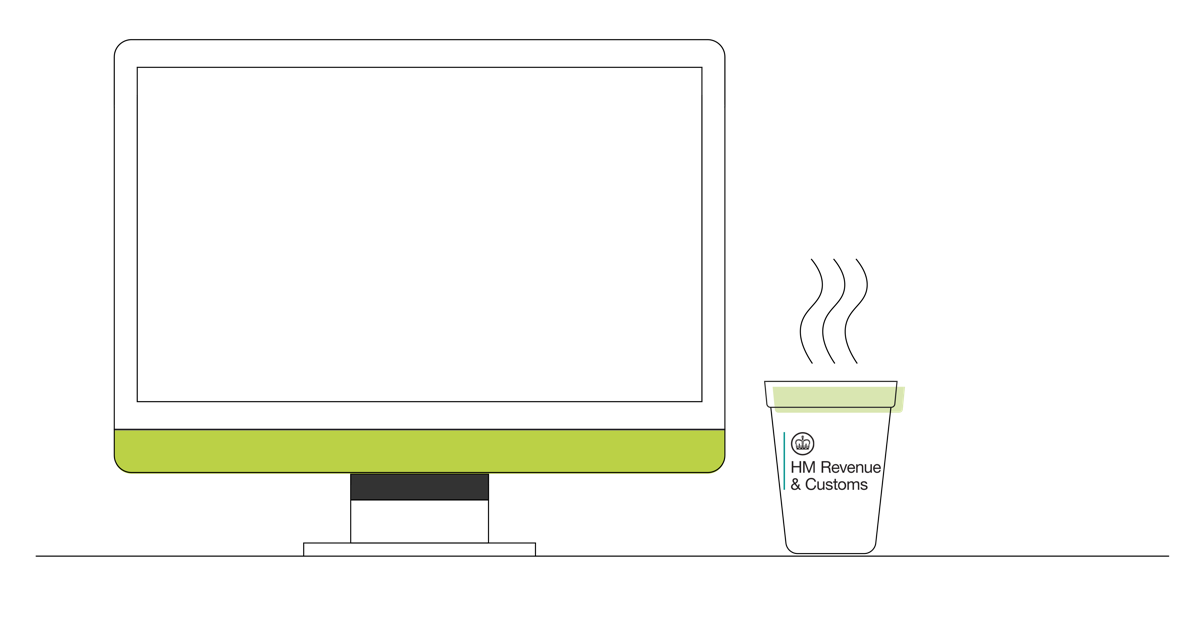 Annual Allowance £60,000
Minimum Tapered Annual Allowance £10,000
Money Purchase Annual Allowance £10,000
Lifetime Allowance £1,073,100
If you need financial advice please visit unbiased.co.uk
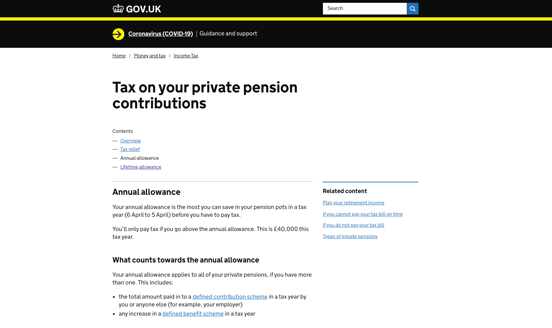 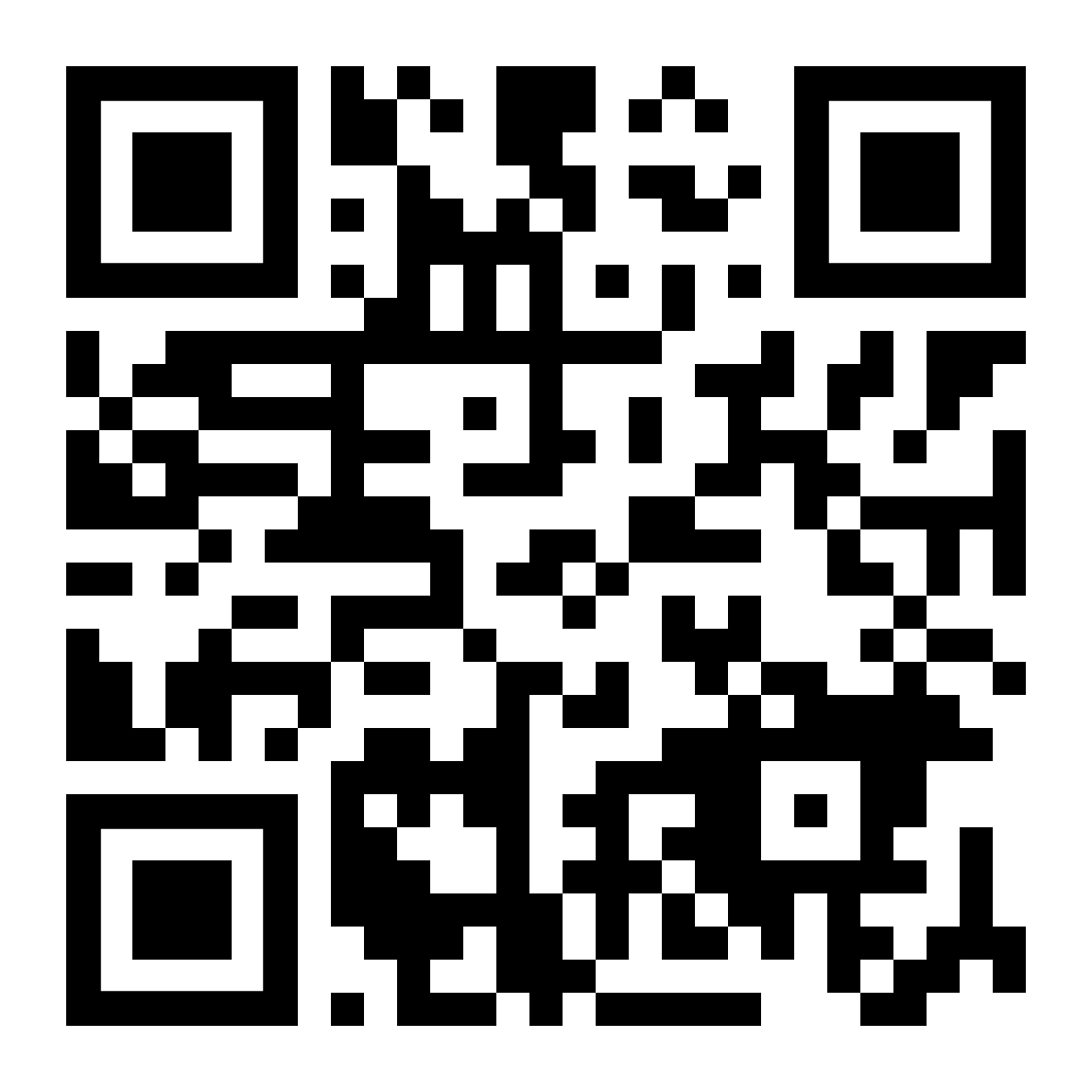 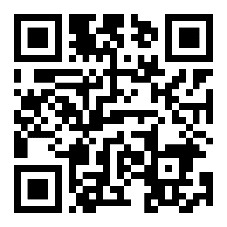 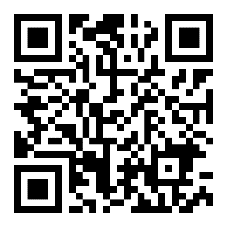 13
Gov.uk
moneyhelper.org.uk
unbiased.co.uk
How much should I contribute to the CRSP?
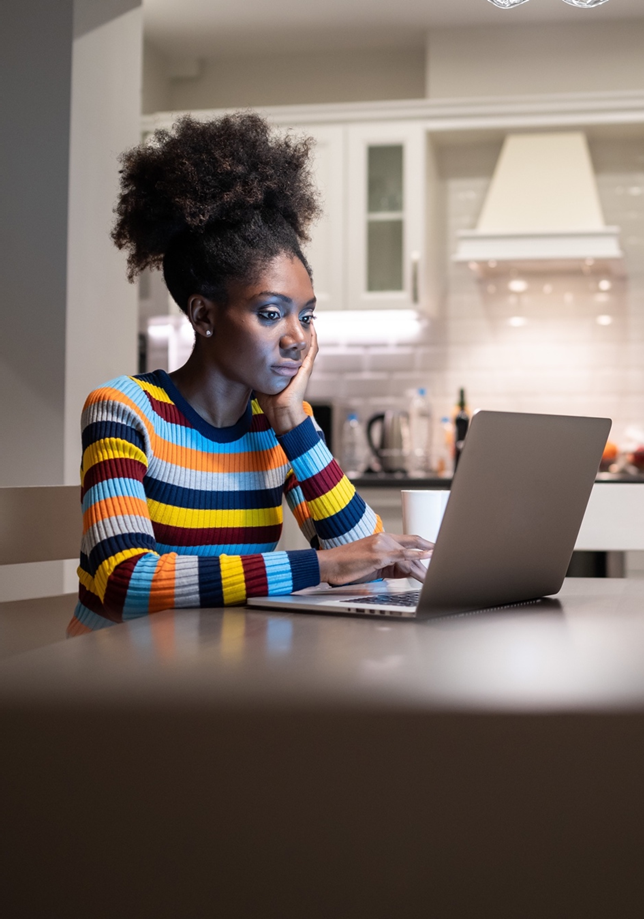 Ideally, you should contribute as much as you can sensibly afford to pay, in line with your target income at retirement.
Things to consider:
Review your contributions regularly and increase the amount you pay in, if you can afford to do so
Regular increases - even small amounts - can make a real difference over time
14
Investing your savings
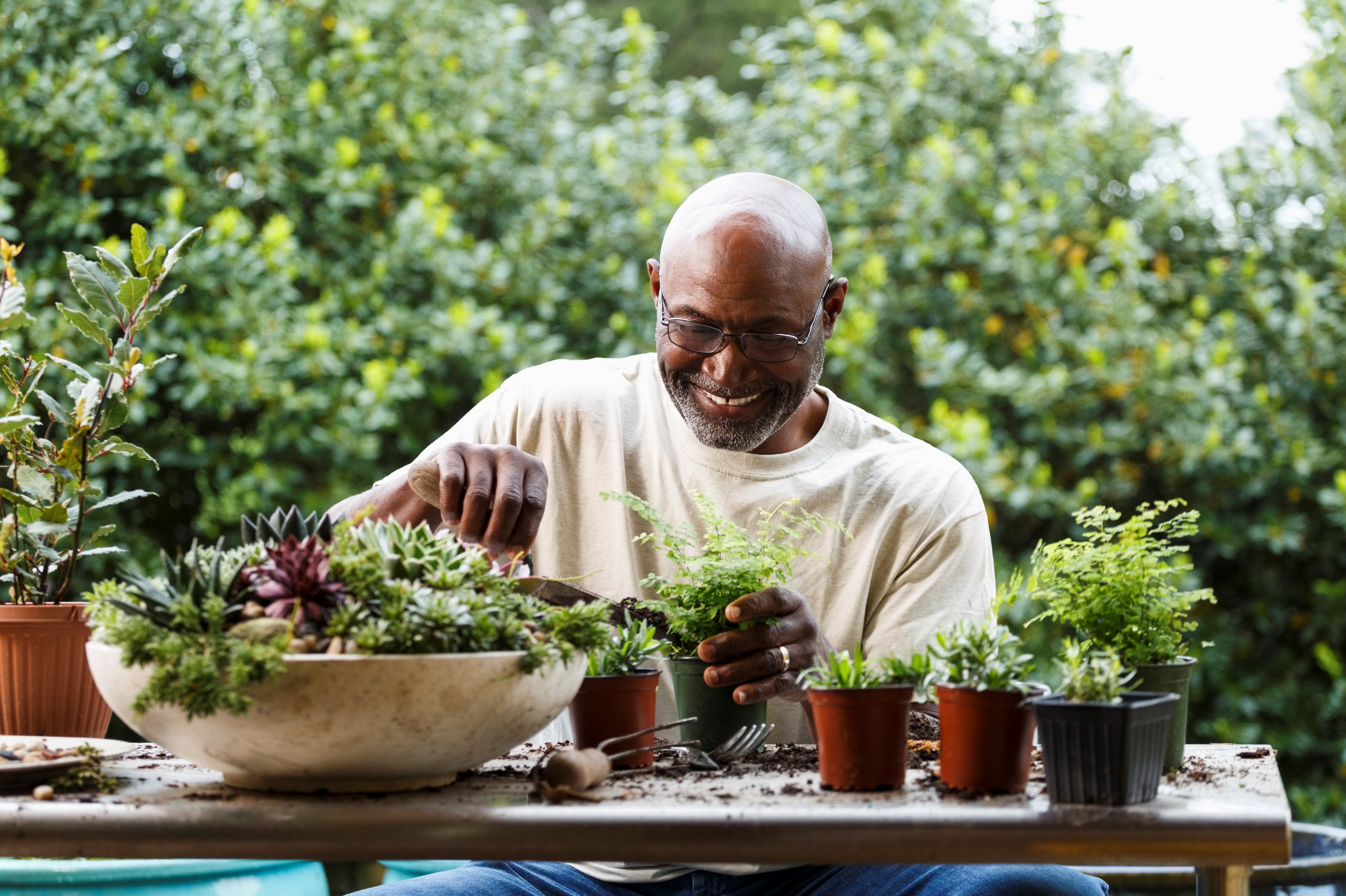 15
Understanding risk and reward
Understanding where pension funds invest and the risks and returns traditionally associated with them
The benefit of diversification
You can’t get rid of risk completely, so it’s important to manage it carefully.
You can reduce risk by putting your money in different types of investment with varying levels of risk, for example, cash, bonds (or fixed interest securities), property and company shares (or equities).
Company shares
Dividends and capital increase
Higher
Property
Value increase and rent
Risk
Bonds
Interest
Risk Warning
Pension Fund Asset Classes can provide a return. However, returns are not guaranteed, and investments can go down as well as up.
Lower
Cash
Interest
16
Environmental, Social & Governance (ESG) Hub
The future is what we make it. Make it count.
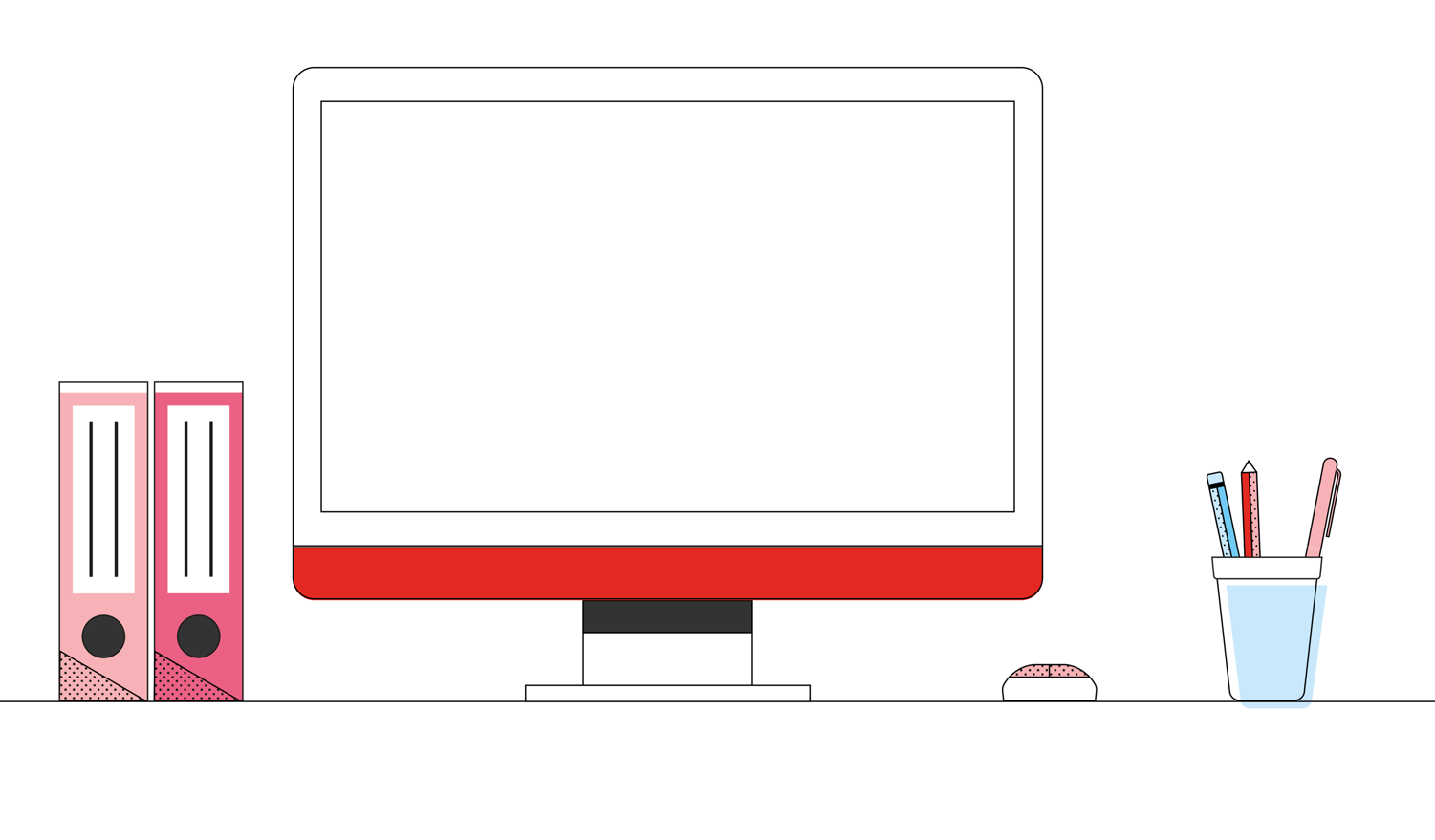 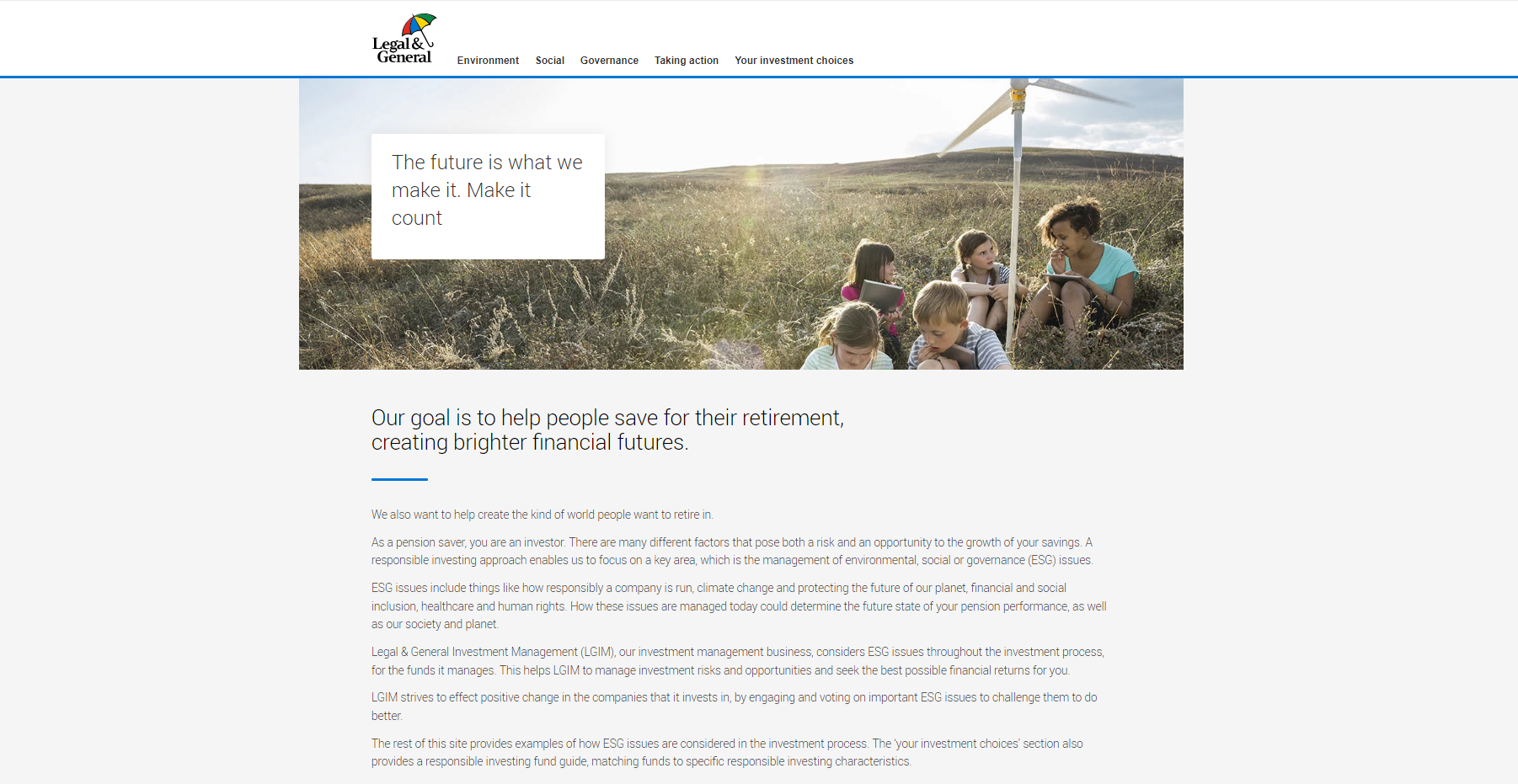 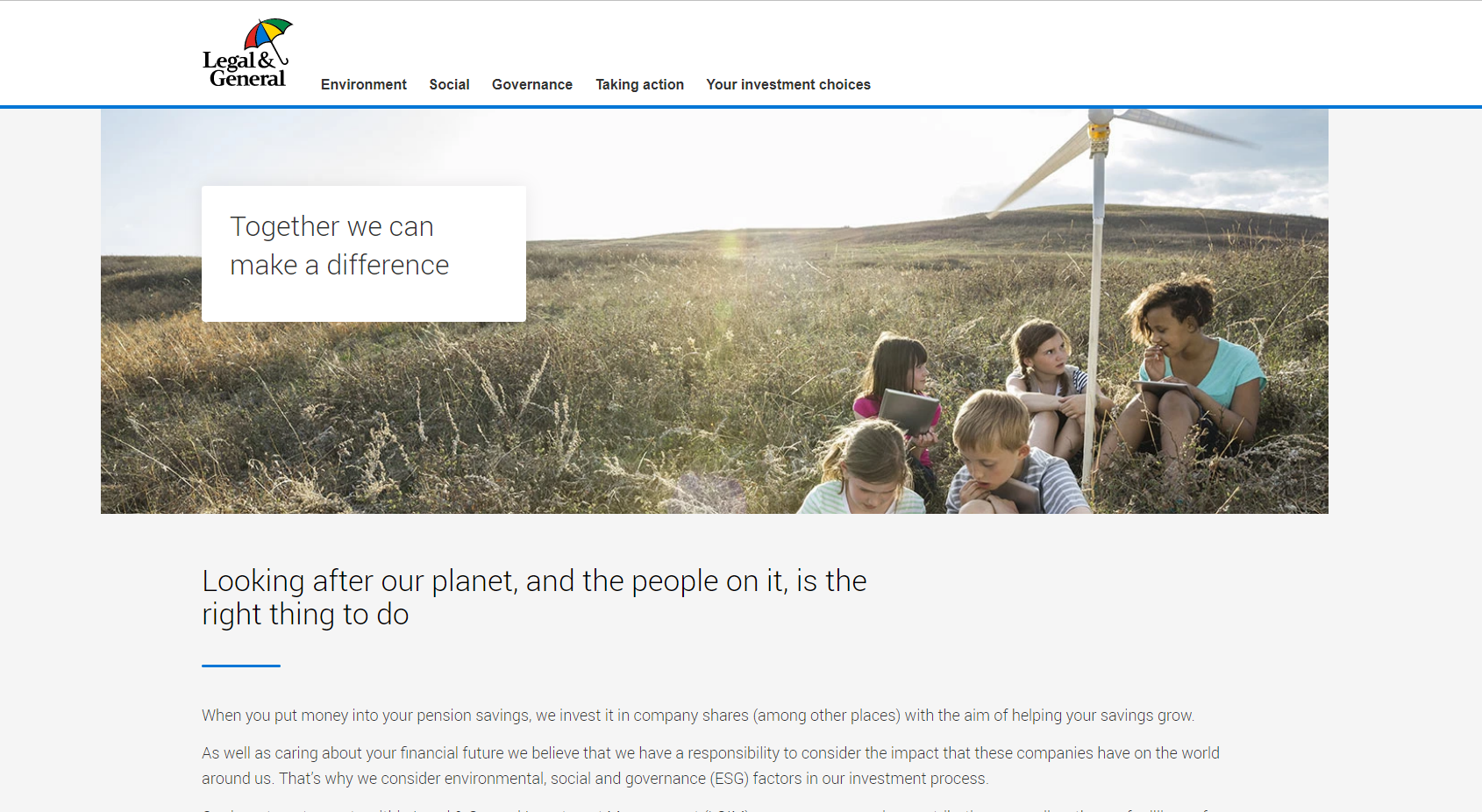 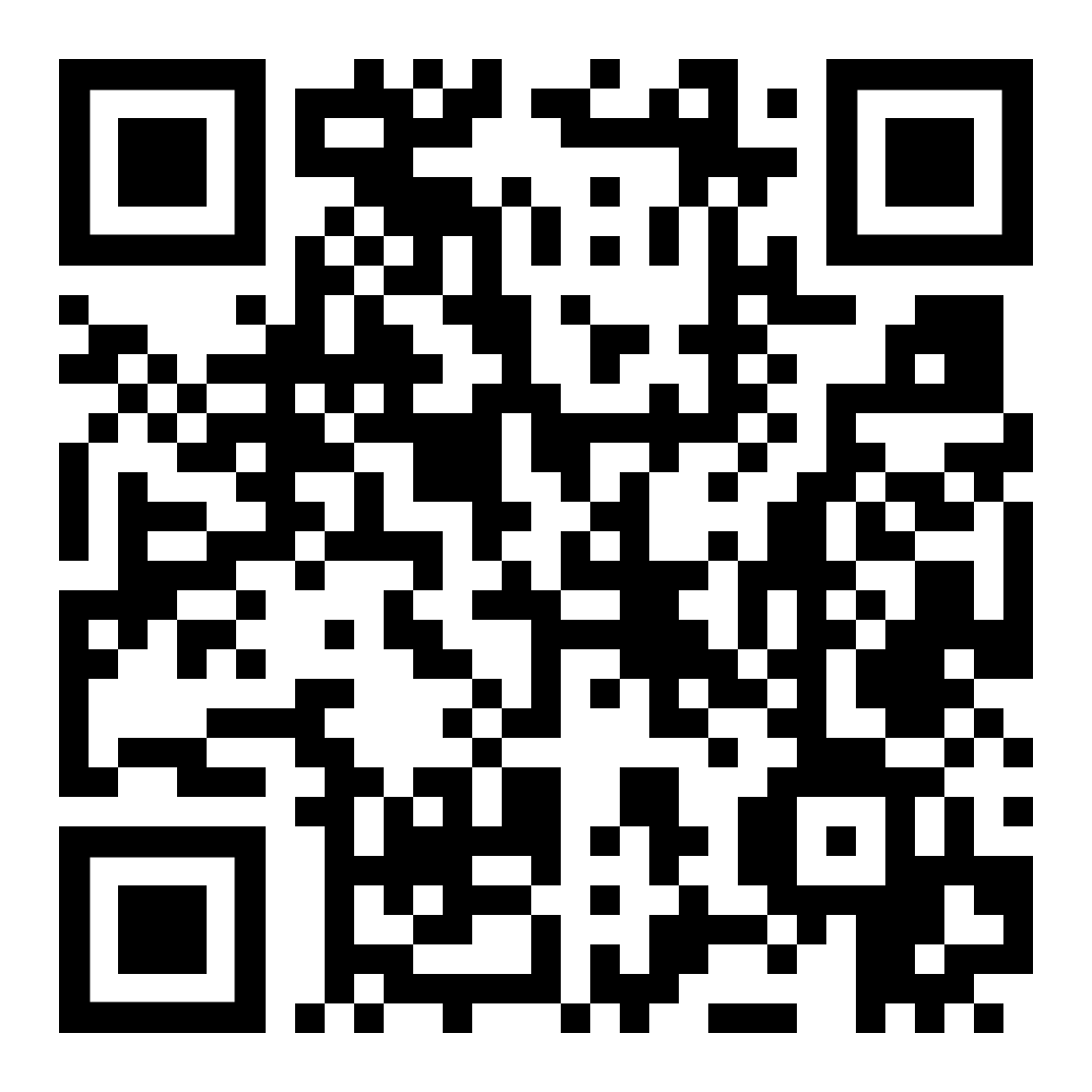 legalandgeneral.com/workplace/esg/
17
How are your CRSP savings invested?
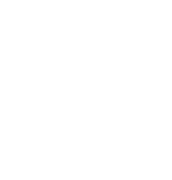 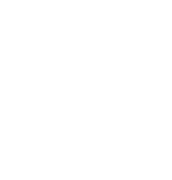 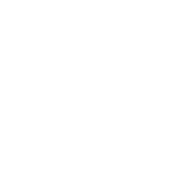 Scheme Default
Self Select
Investing to suit your retirement plans
18
Your default investment option in the CRSP
Target Date Funds
Legal & General PMC 2055-2060 Target Date Fund 3
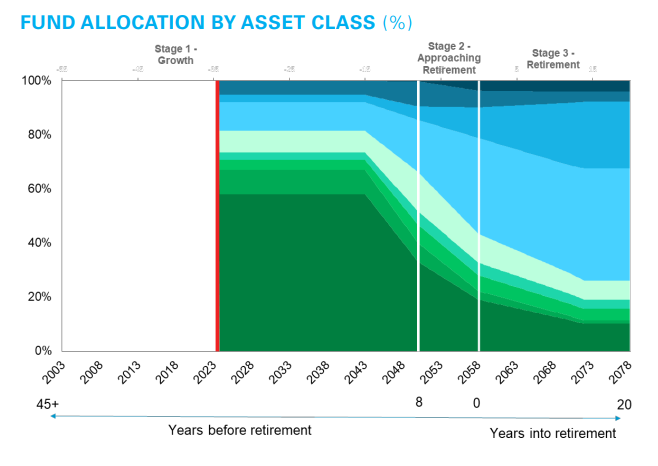 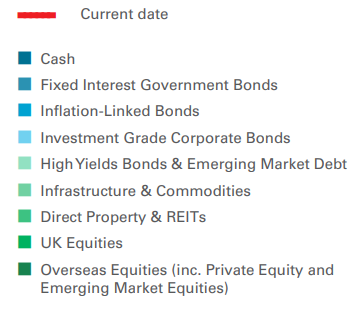 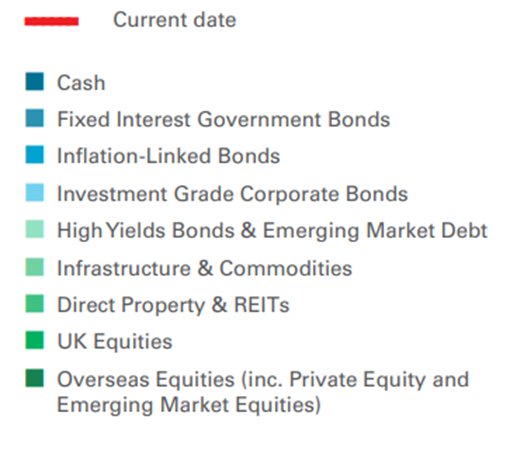 This diagram is for illustrative purposes only and is intended to show the types of assets in which the Target Date Funds are invested, and how the relative proportion of each changes over time.
For details of the current proportions of each asset class in each Target Date Fund, please see the individual fund factsheets at www.legalandgeneral.com/mya
19
CRSP - Default Investment Option charges
Annual Management Charge 
(AMC)
Fund Management Charge 
(FMC)
Total 
annual charge
0.25%
0.15%
0.40%
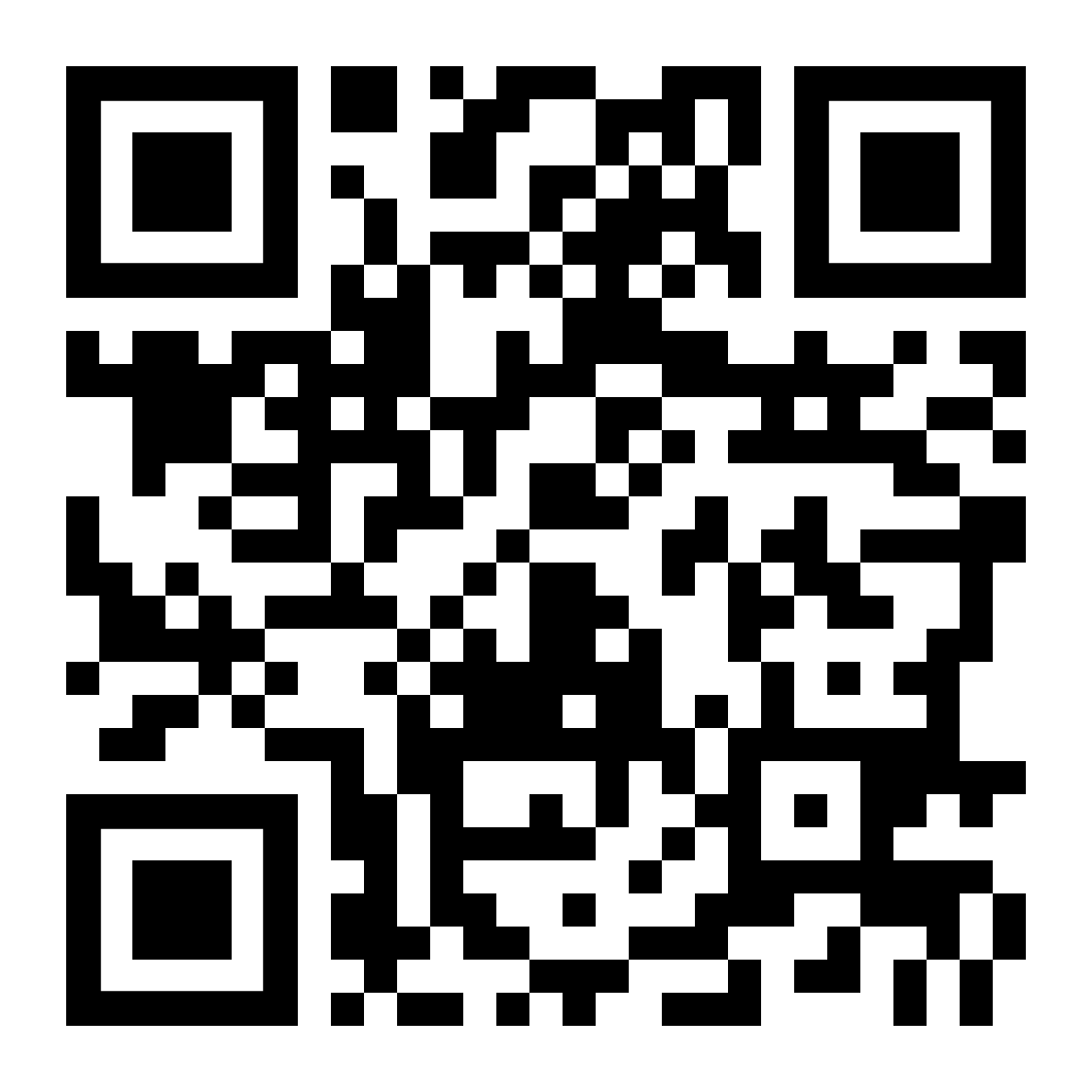 The Fund Management Charge (FMC) shown is based on the default investment option for your scheme. 
This charge is likely to change if you make your own investment choices.
To find out more information on the funds available to you, including the charges, please visit www.legalandgeneral.com/mya or scan the QR code.
20
Manage your account
Taking money from the CRSP
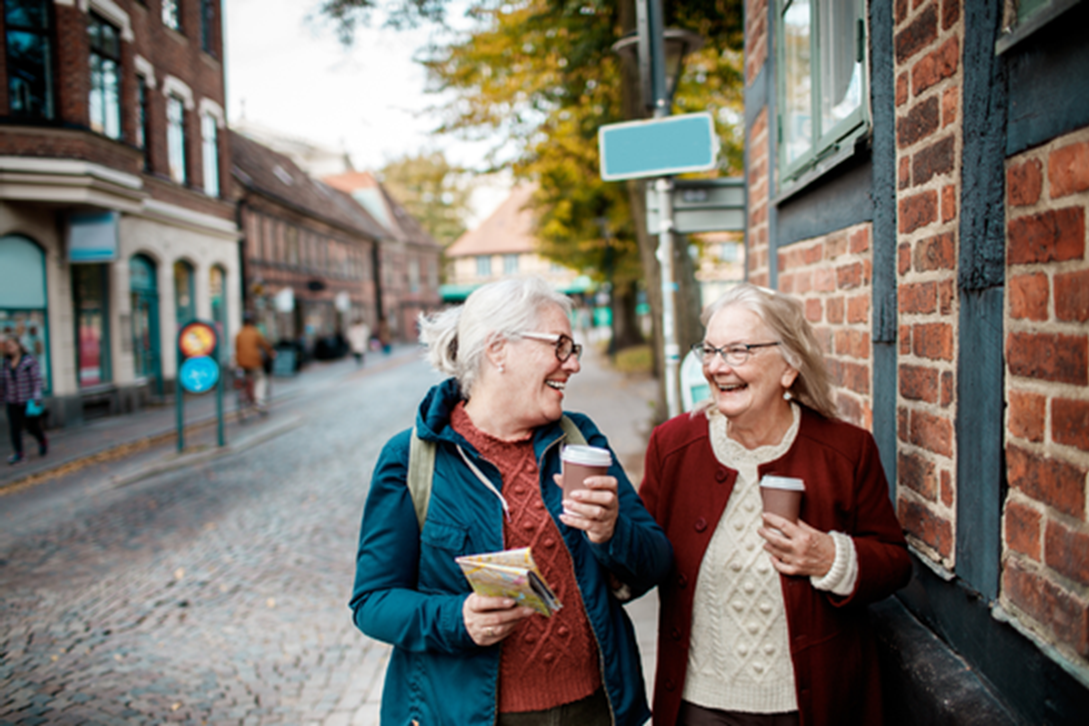 21
How can you take your money?
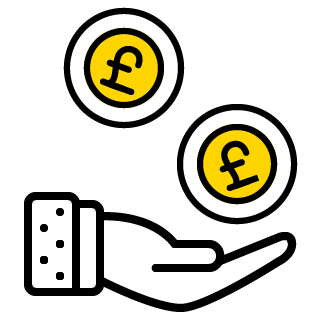 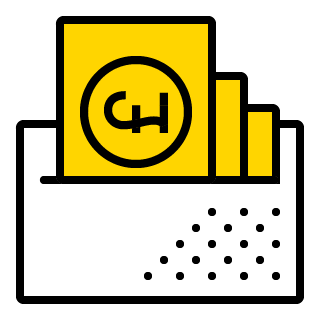 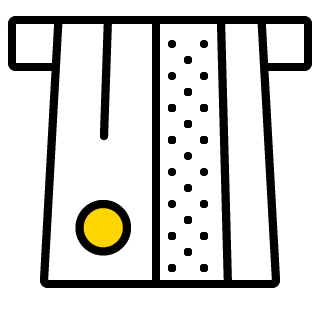 Annuity
Cash
Drawdown
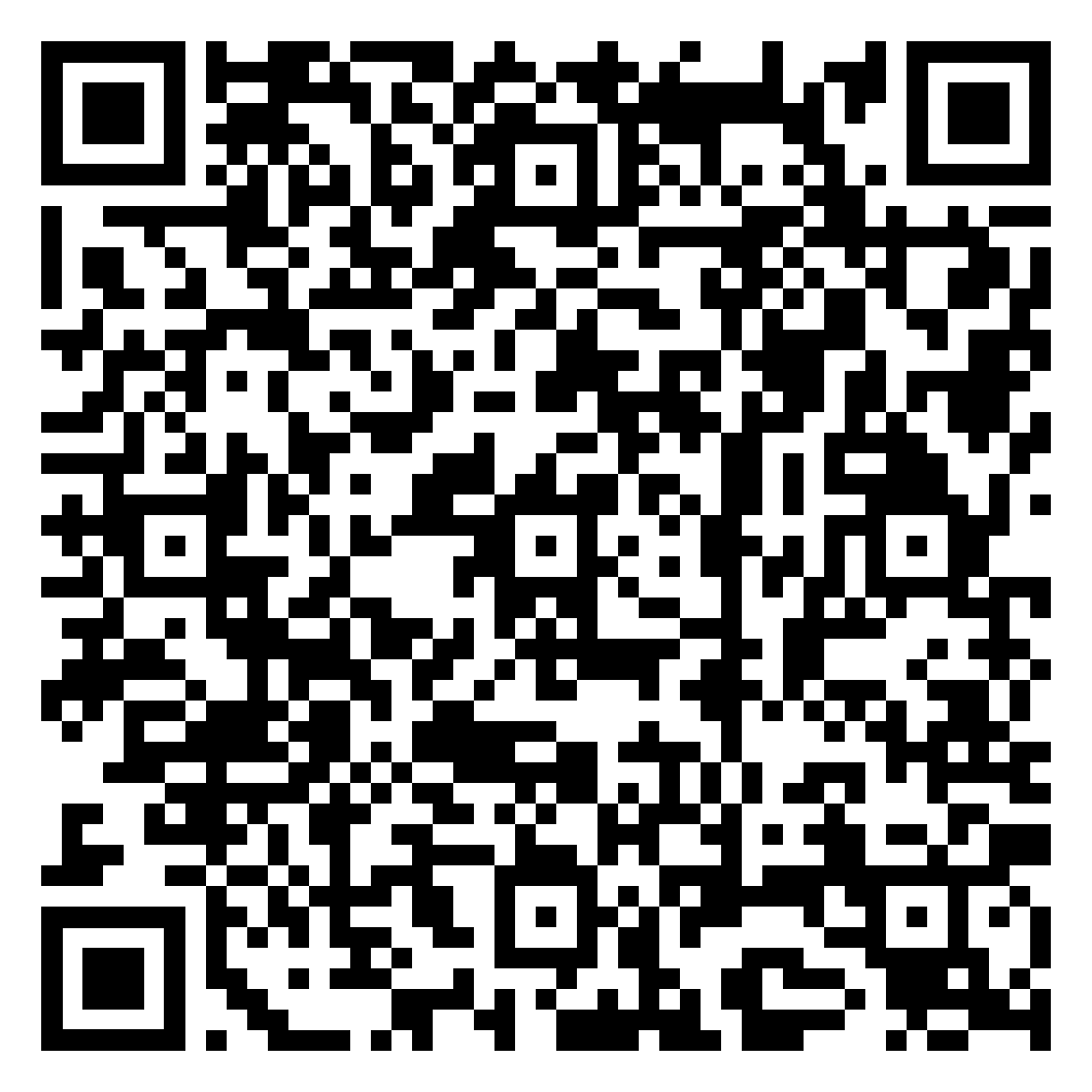 22
Accessing your pension pot
Money Purchase Annual Allowance
The MPAA limits the amount you can contribute and still get tax relief
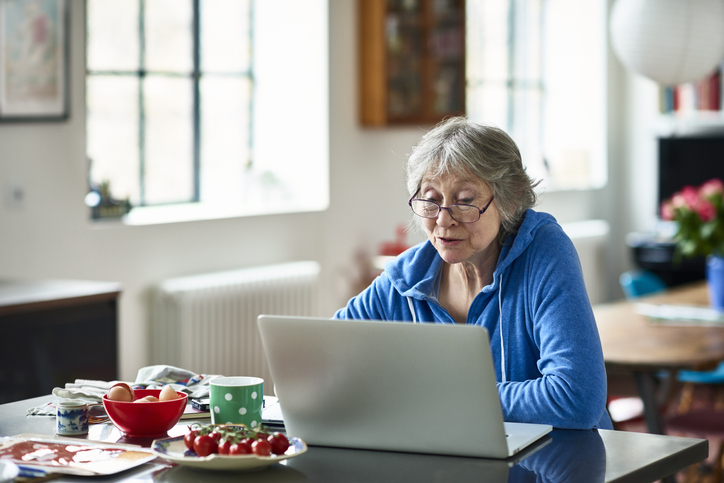 The MPAA is only triggered once you’ve started withdrawing money from a Defined Contribution pension scheme, depending on how you access your savings.
The MPAA for the 2023/24 tax year is £10,000 a year including the contributions from your employer.
The MPAA only applies to Defined Contribution pensions (not Defined Benefit pensions). 
Please see the Money Purchase Annual Allowance section on the MoneyHelper website for more information.
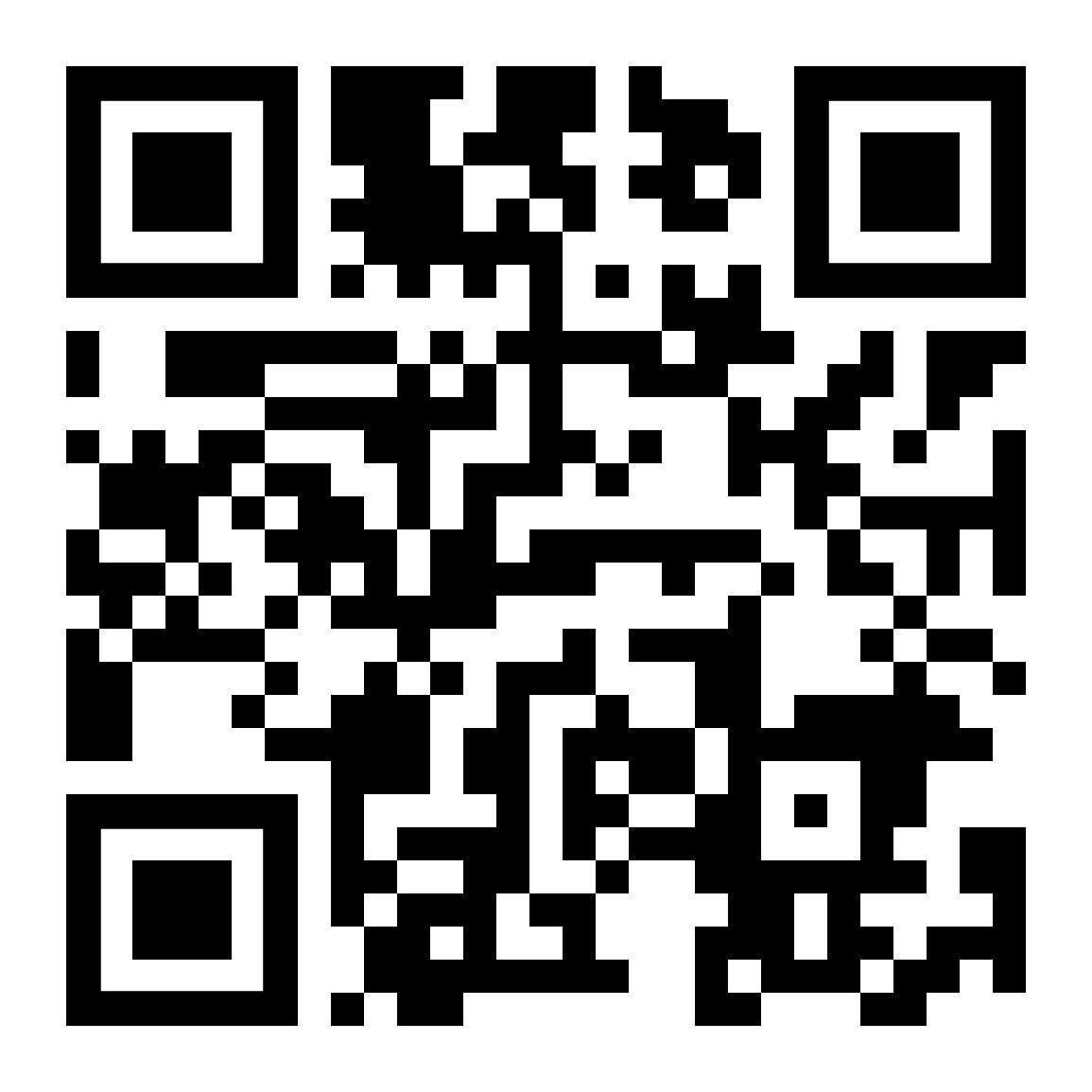 23
MoneyHelper.org.uk
Getting your pensions into one place
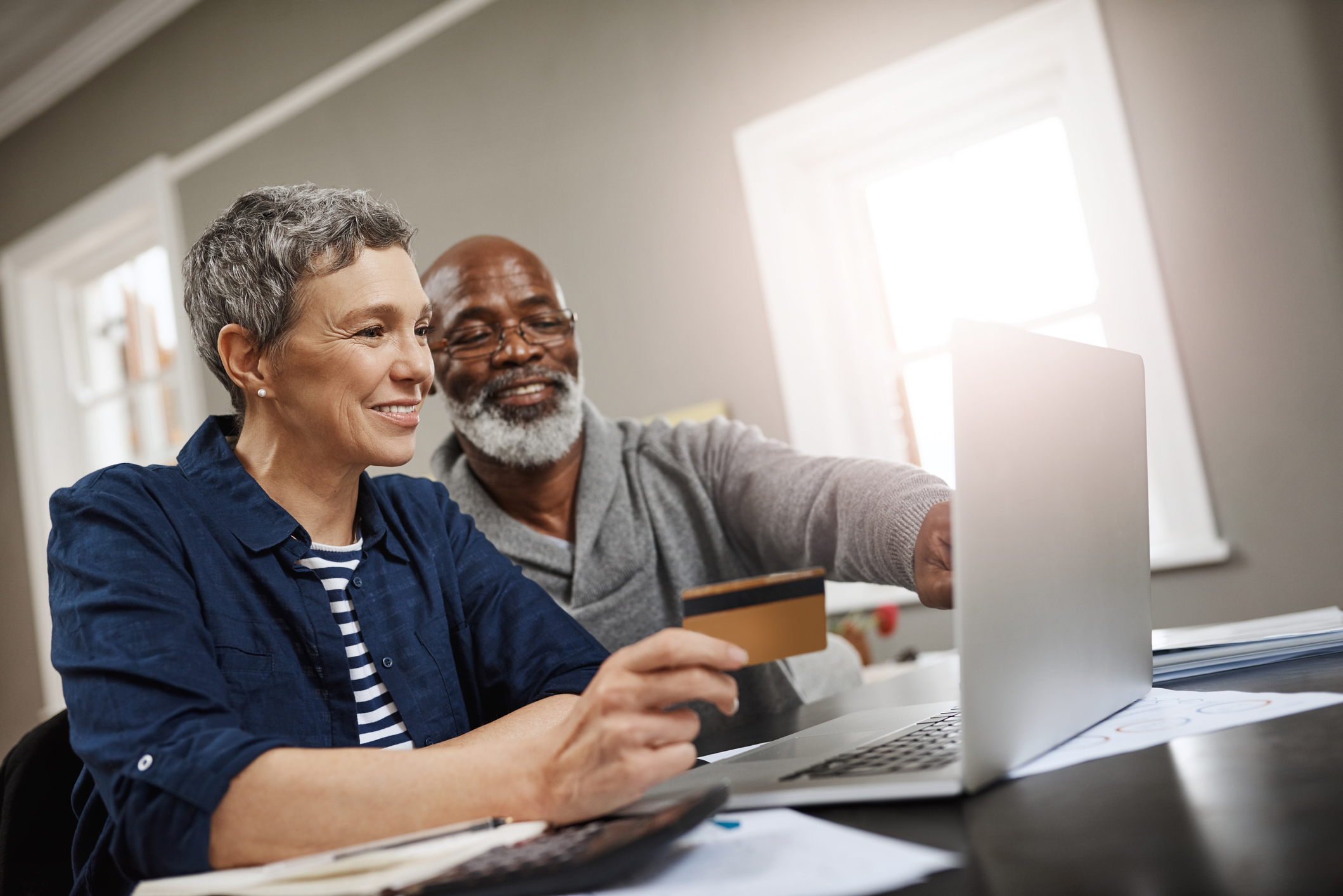 24
Finding lost pensions
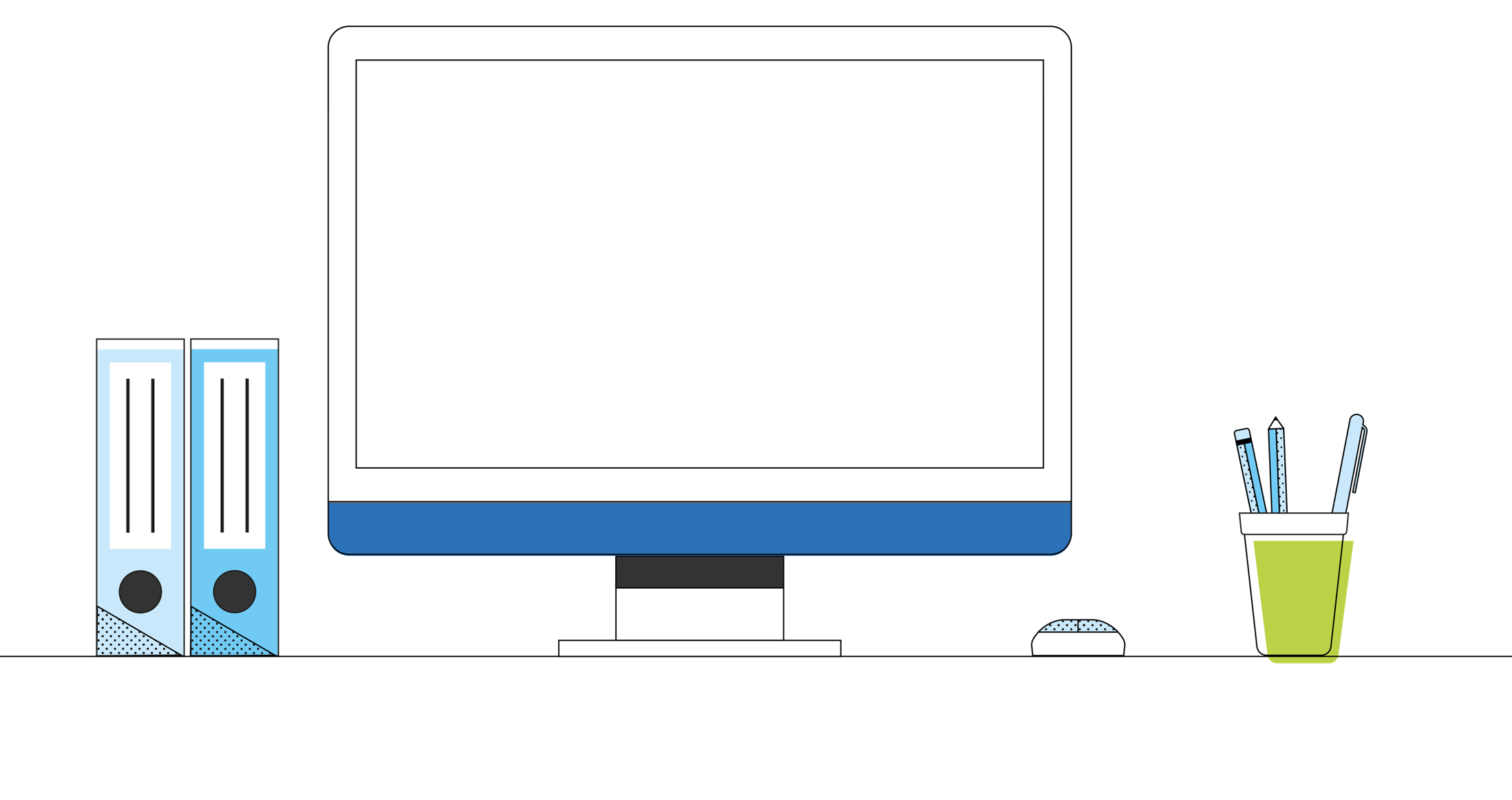 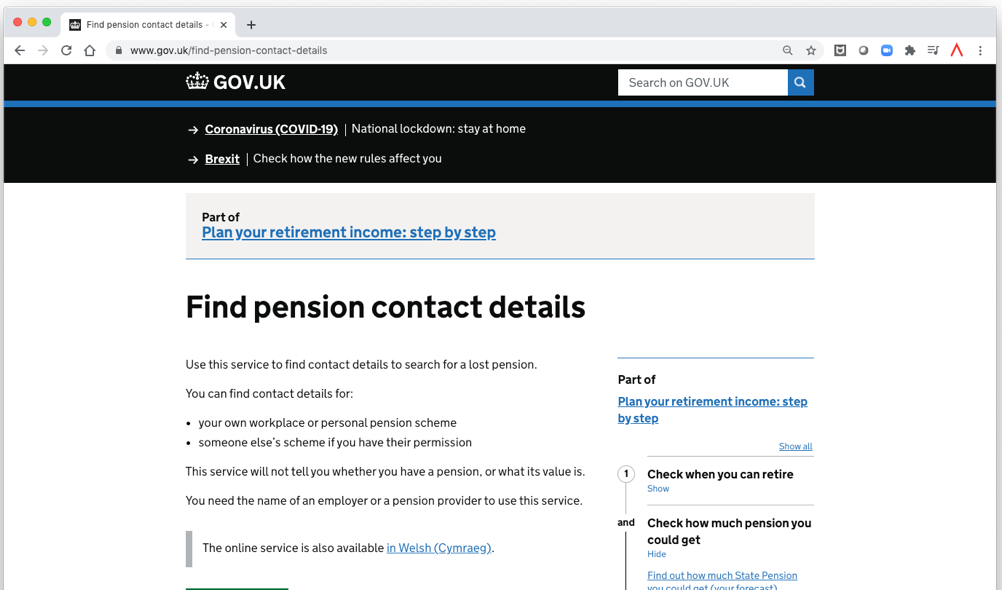 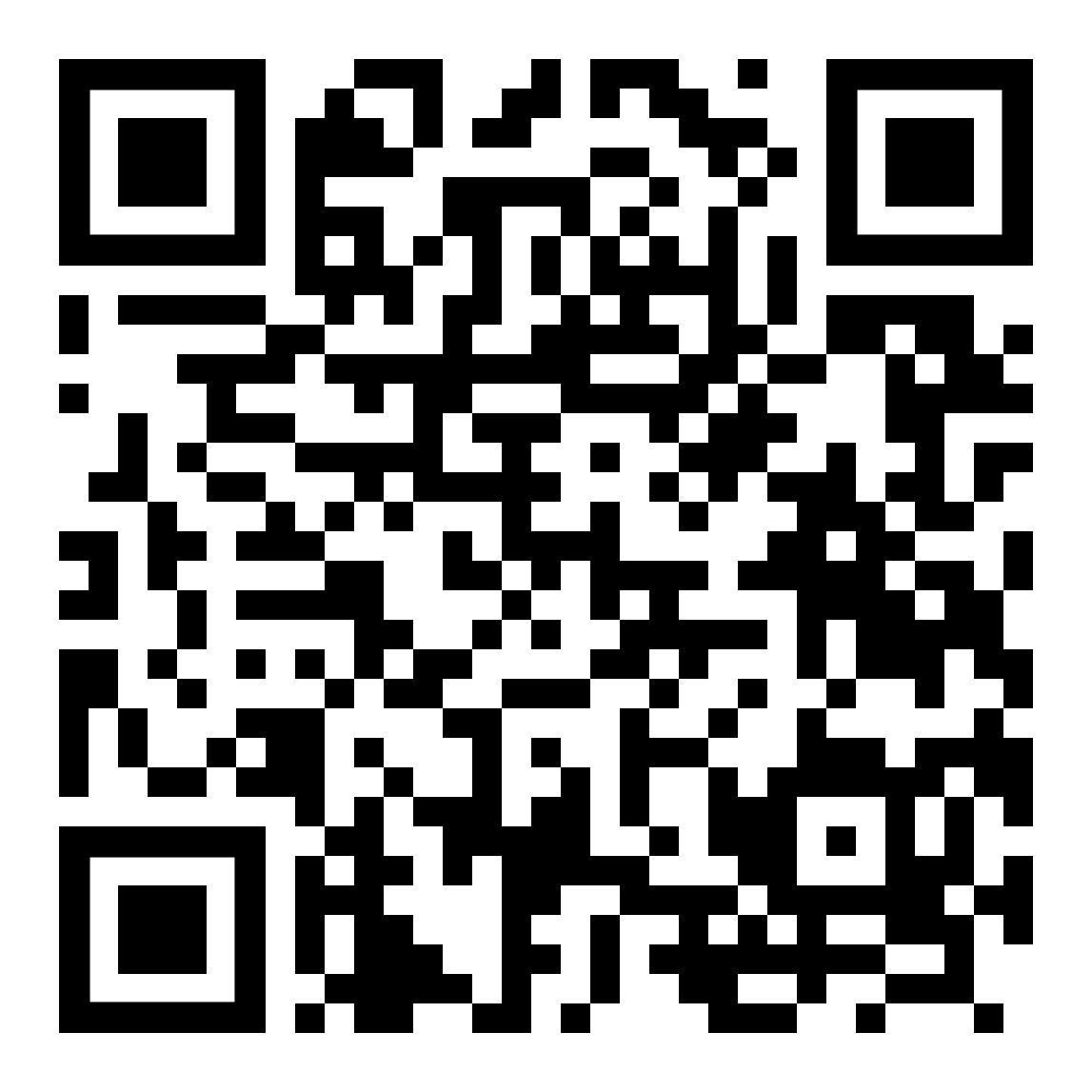 Finding lost pensions
25
Consolidating your pensions
What other pensions do you have?
Do you know where they are?
Are there benefits or guarantees included?
What are the charges?
What options at retirement do they have?
  Could you transfer them?
Do you need financial advice? Visit unbiased.co.uk
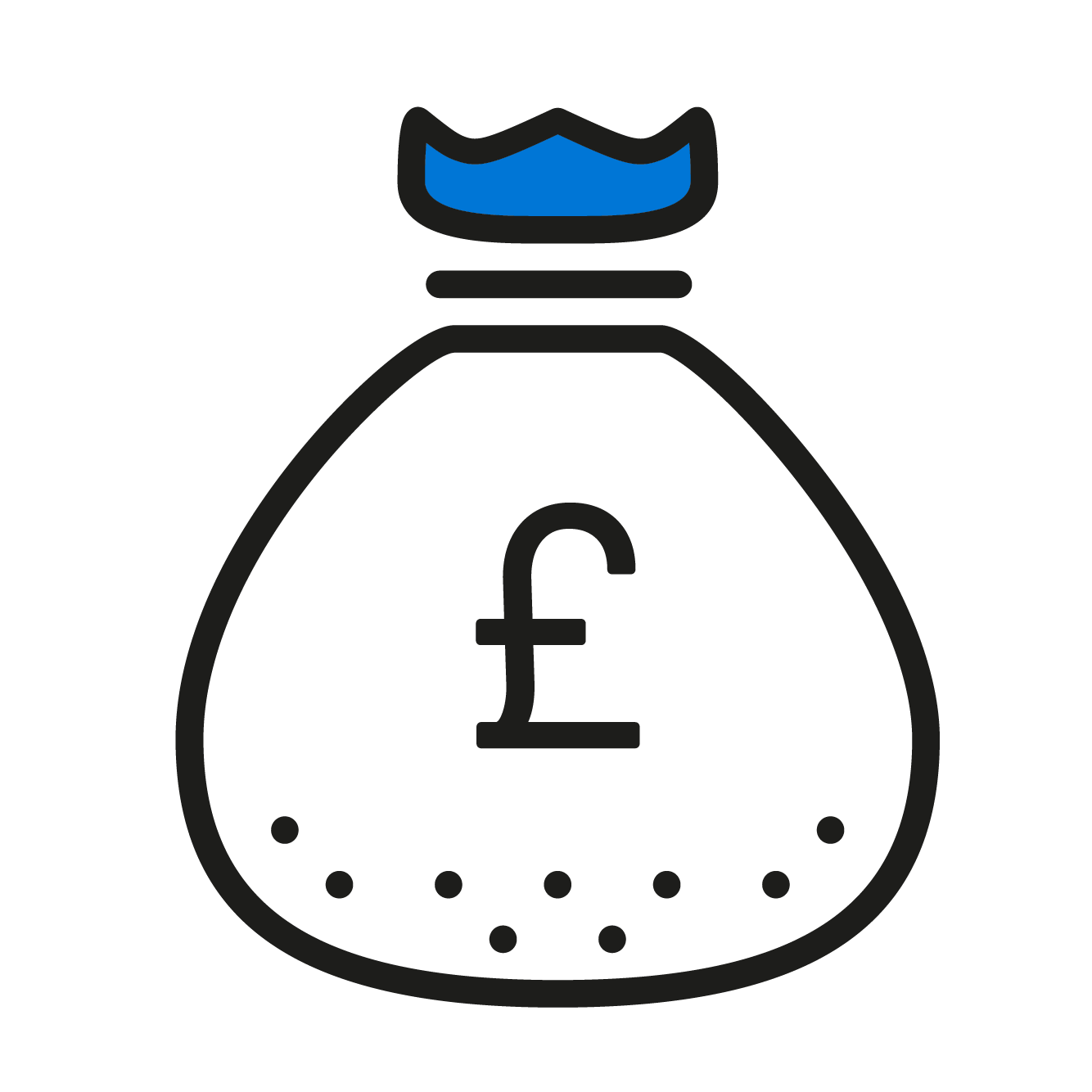 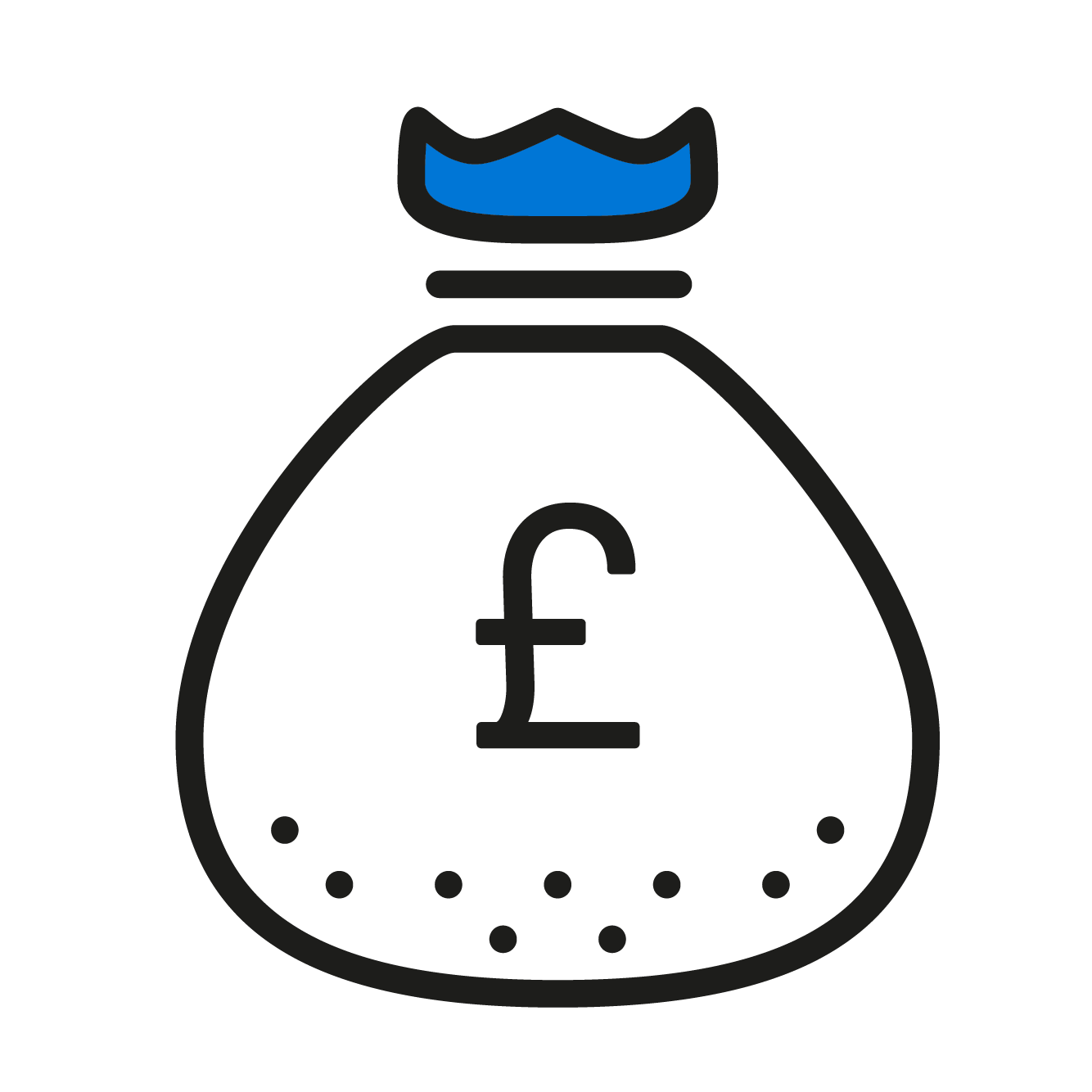 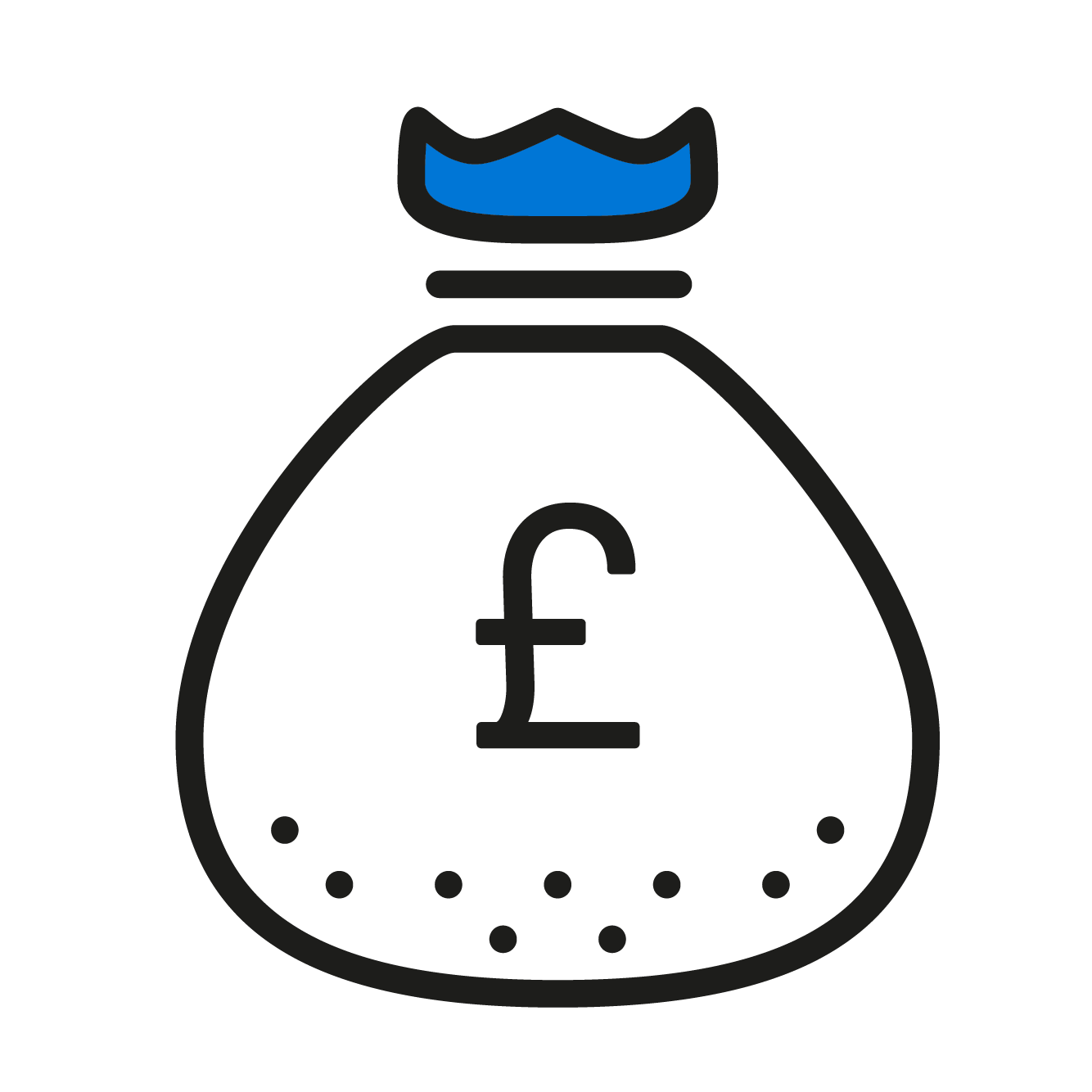 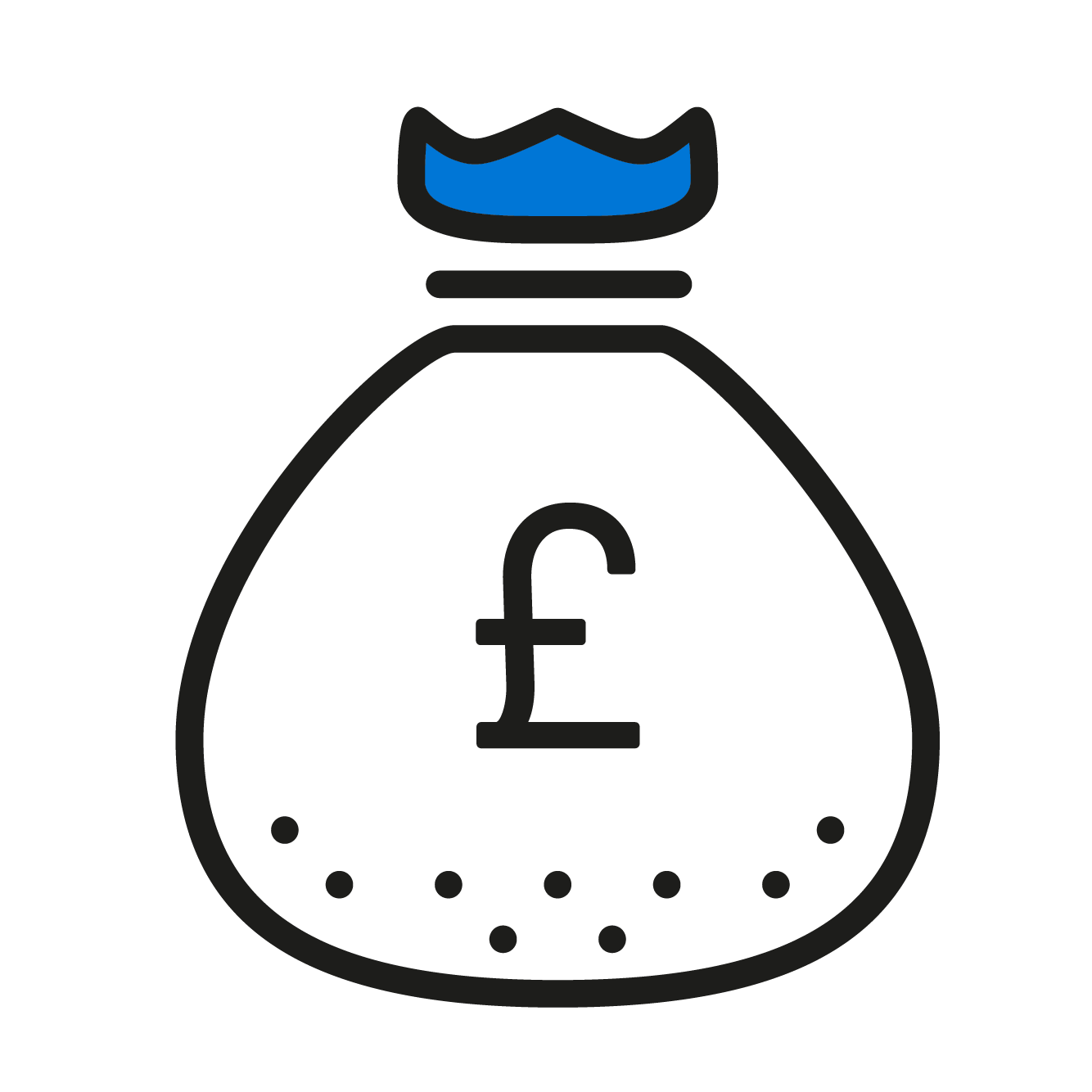 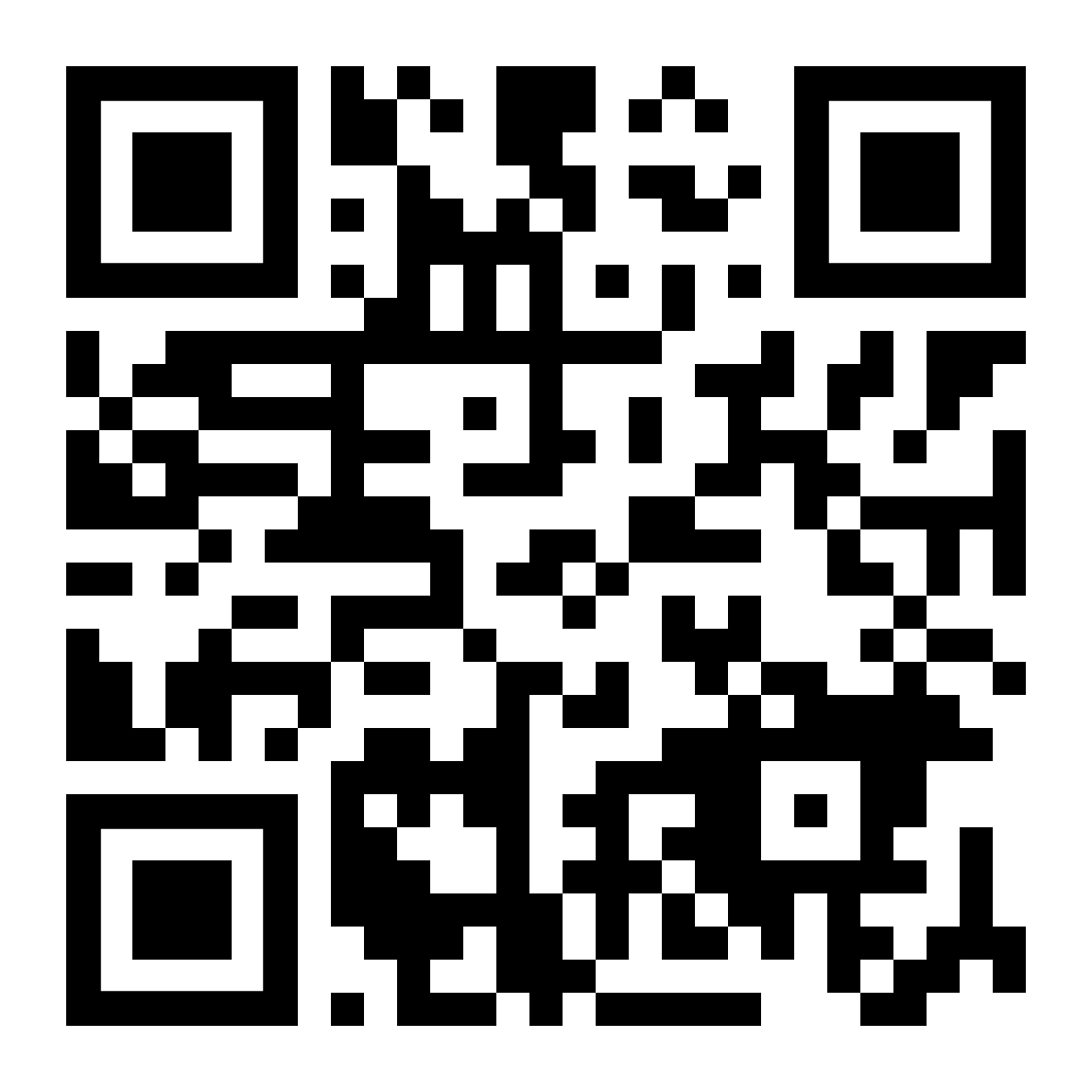 unbiased.co.uk
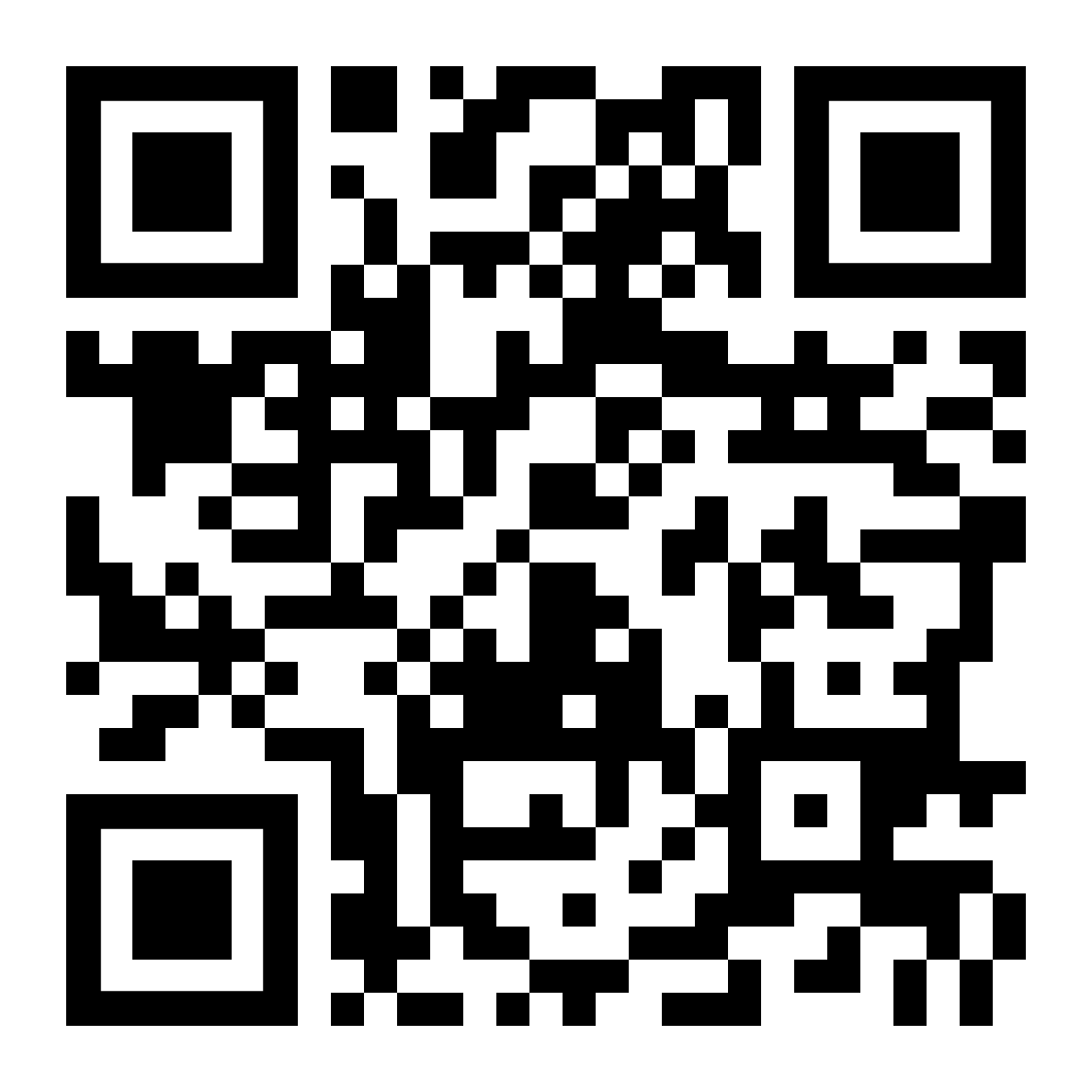 Visit Manage Your Account to request a transfer pack or to access My Future Now
Manage your account
26
My Future Now
Transferring other pensions to Legal & General
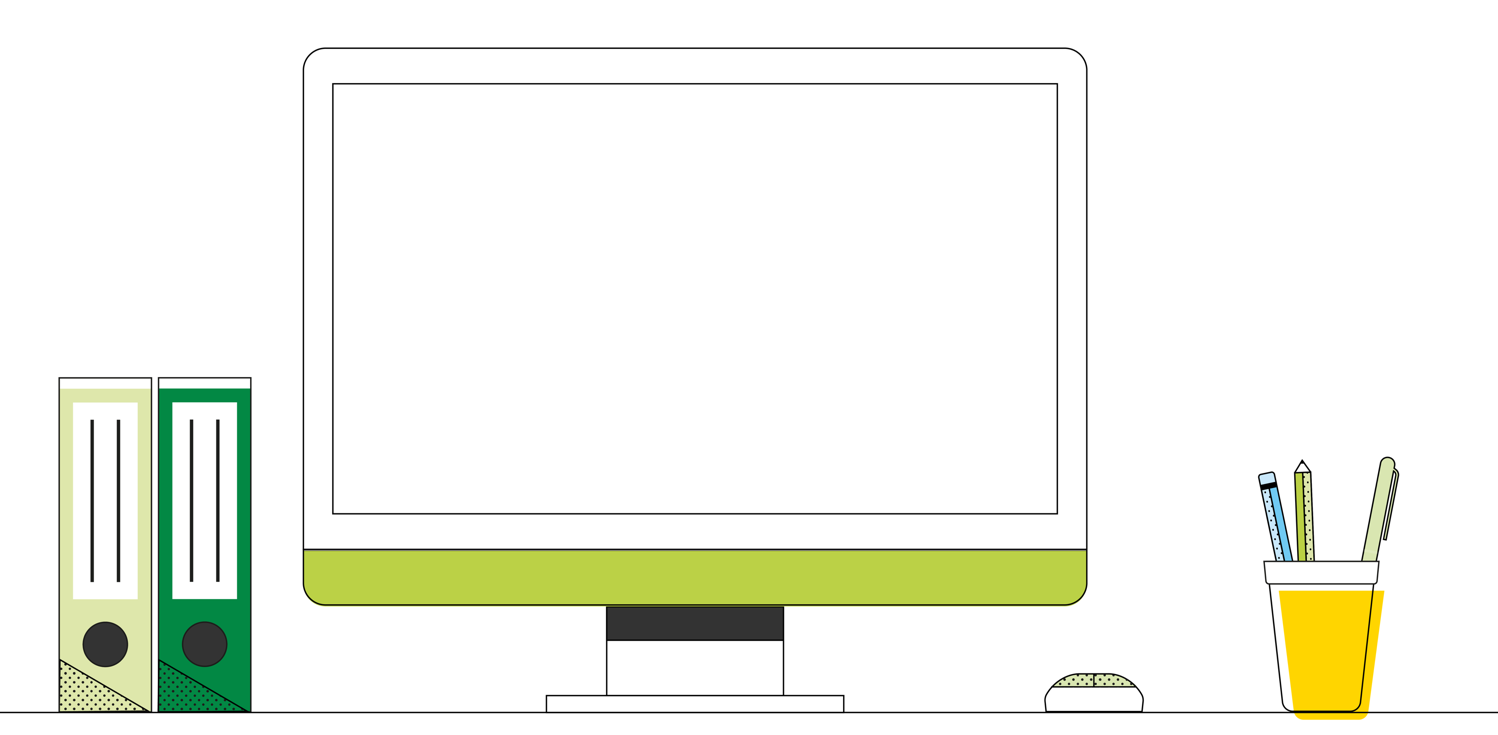 Read our guide to pension transfers, to consider whether it’s right for you, before making a decision to transfer.
Check that we can accept your transfer and, if we can, submit your request via the My Future Now portal.
Go to your online account and register for My Future Now.
If you provide the name of your pension provider and policy number, My Future Now will proceed with your transfer request.
If you only provide the name of your pension provider, My Future Now will trace your pension.  Once it’s been found, you’ll be notified and will then have 5 working days to opt out before it’s transferred automatically.
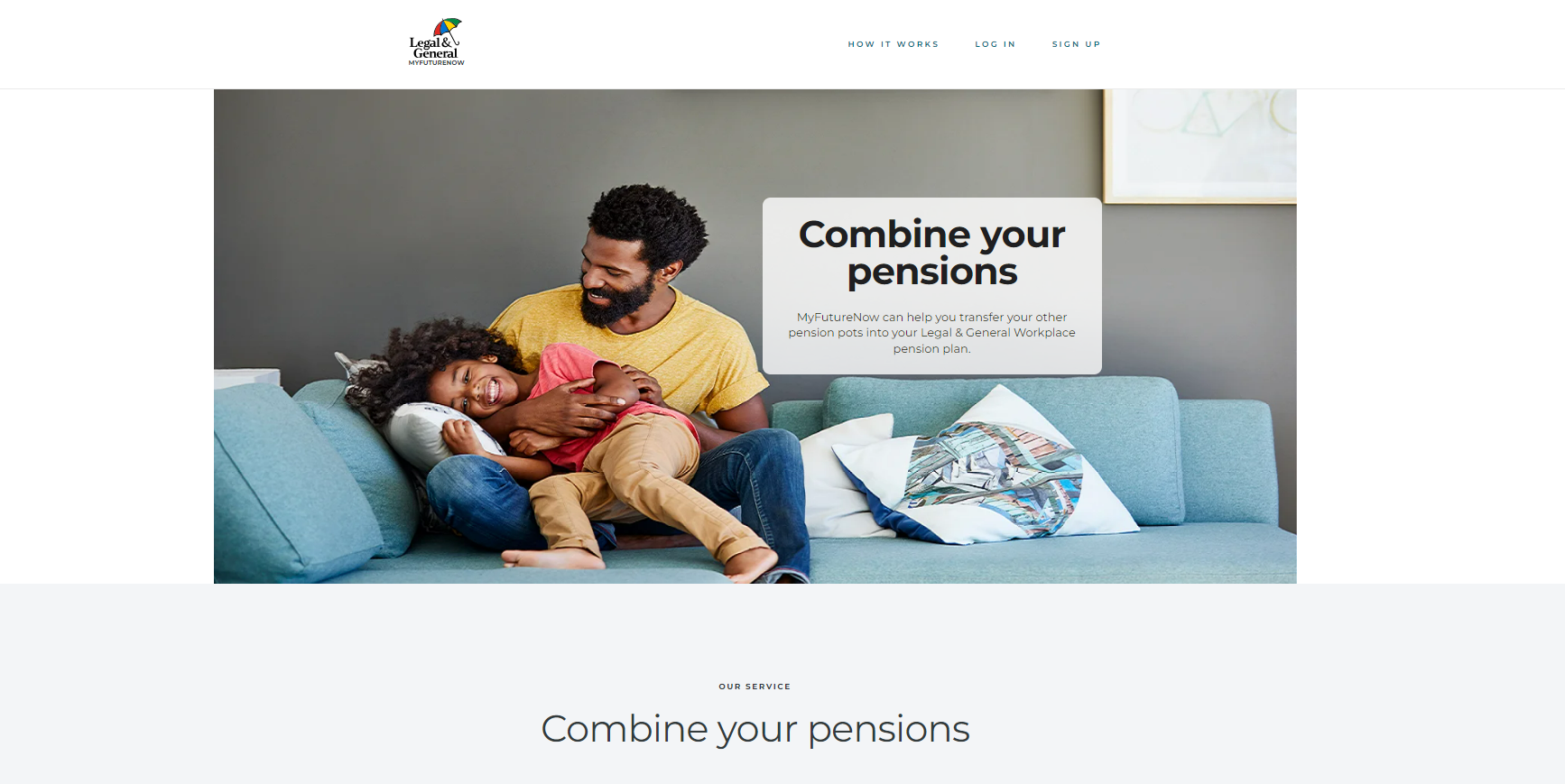 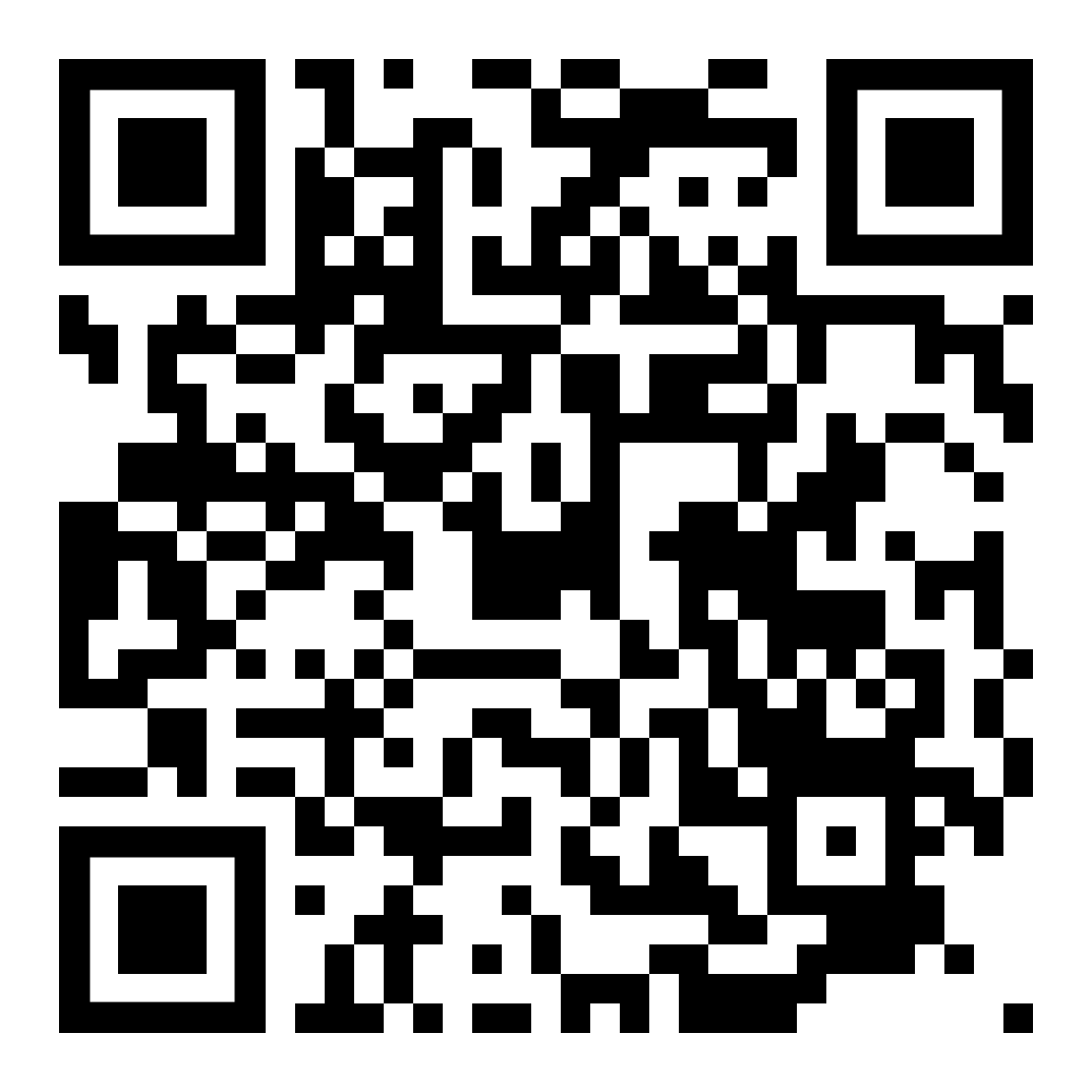 27
My Future Now
Our resources
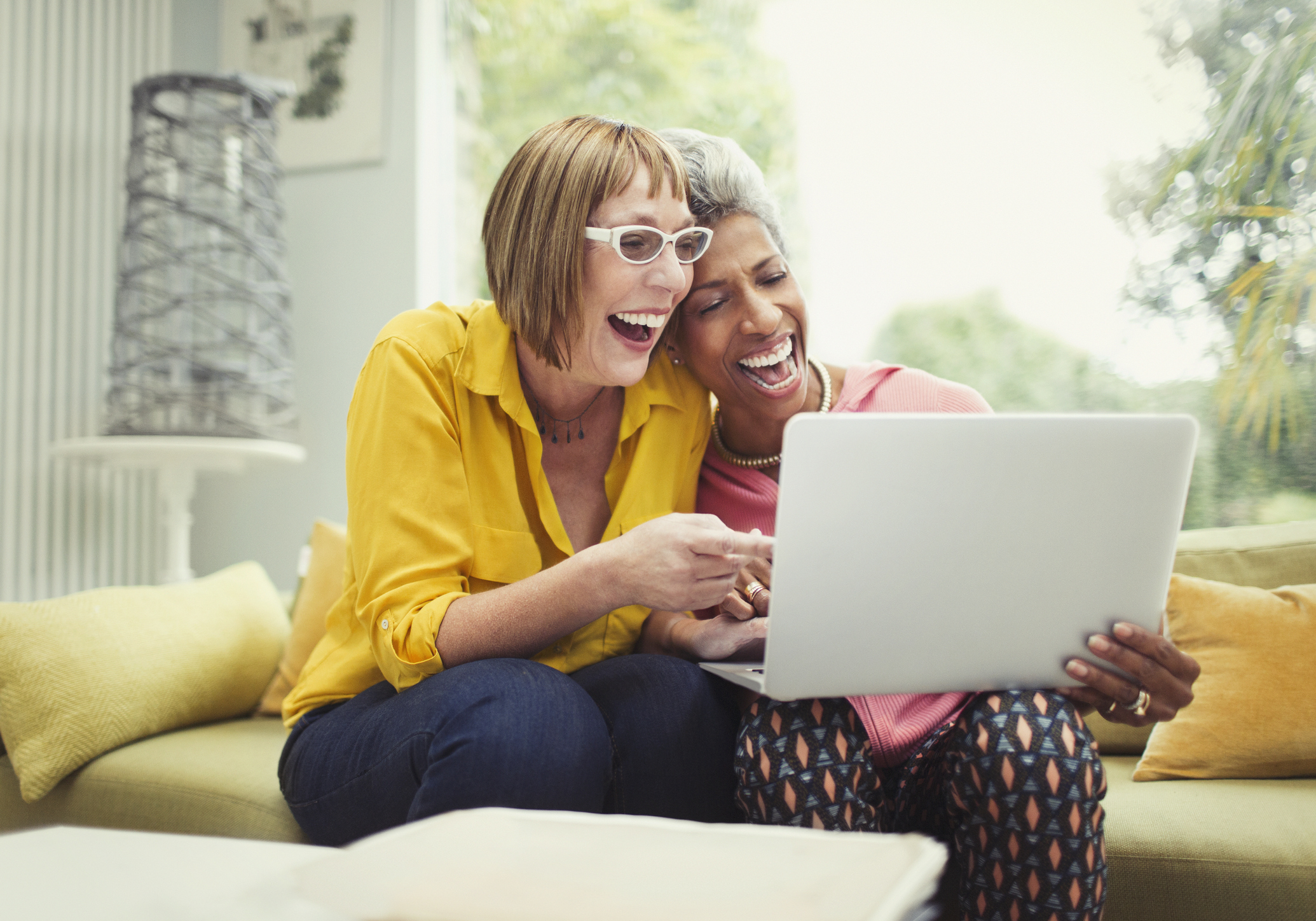 28
Managing your pension
Keep track of your retirement savings online in Manage Your Account.
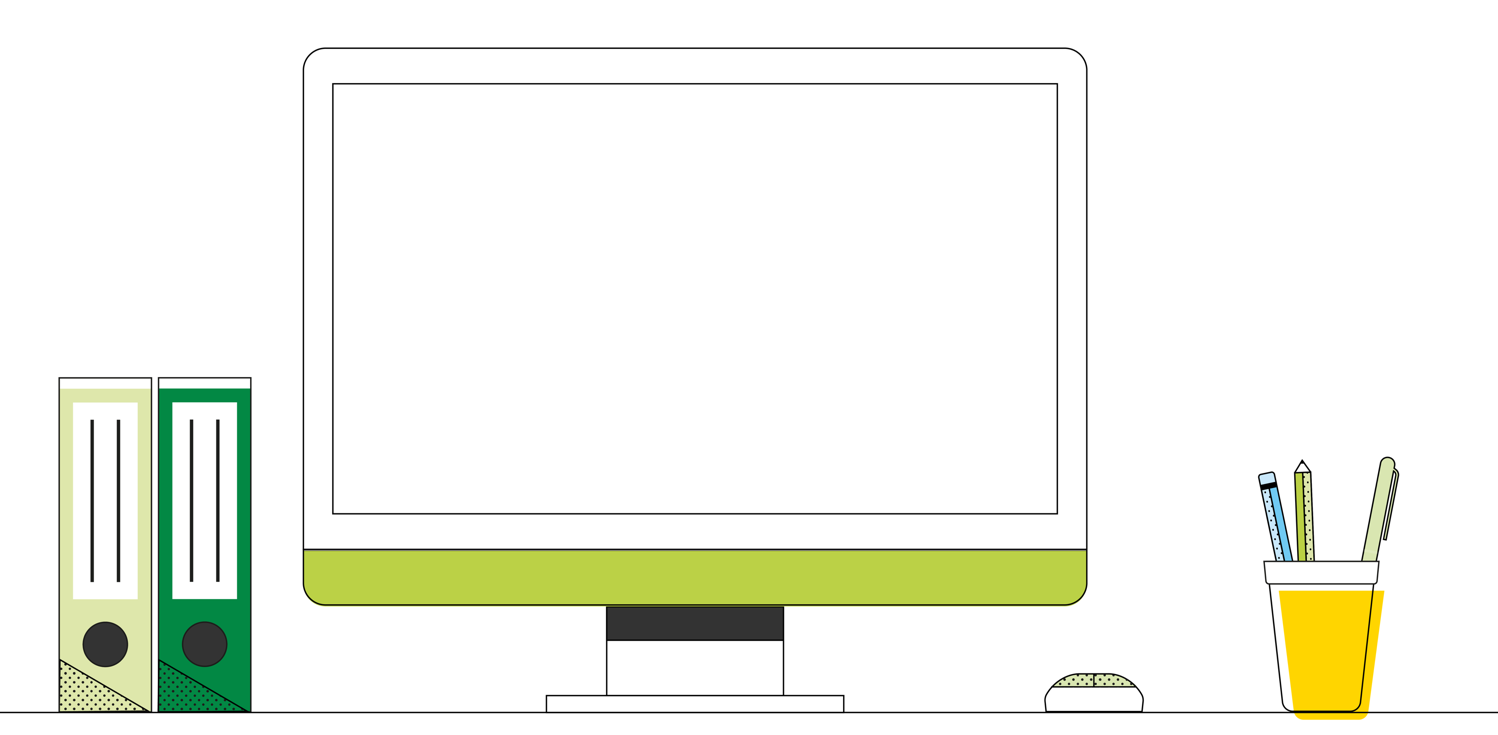 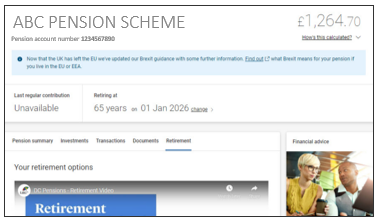 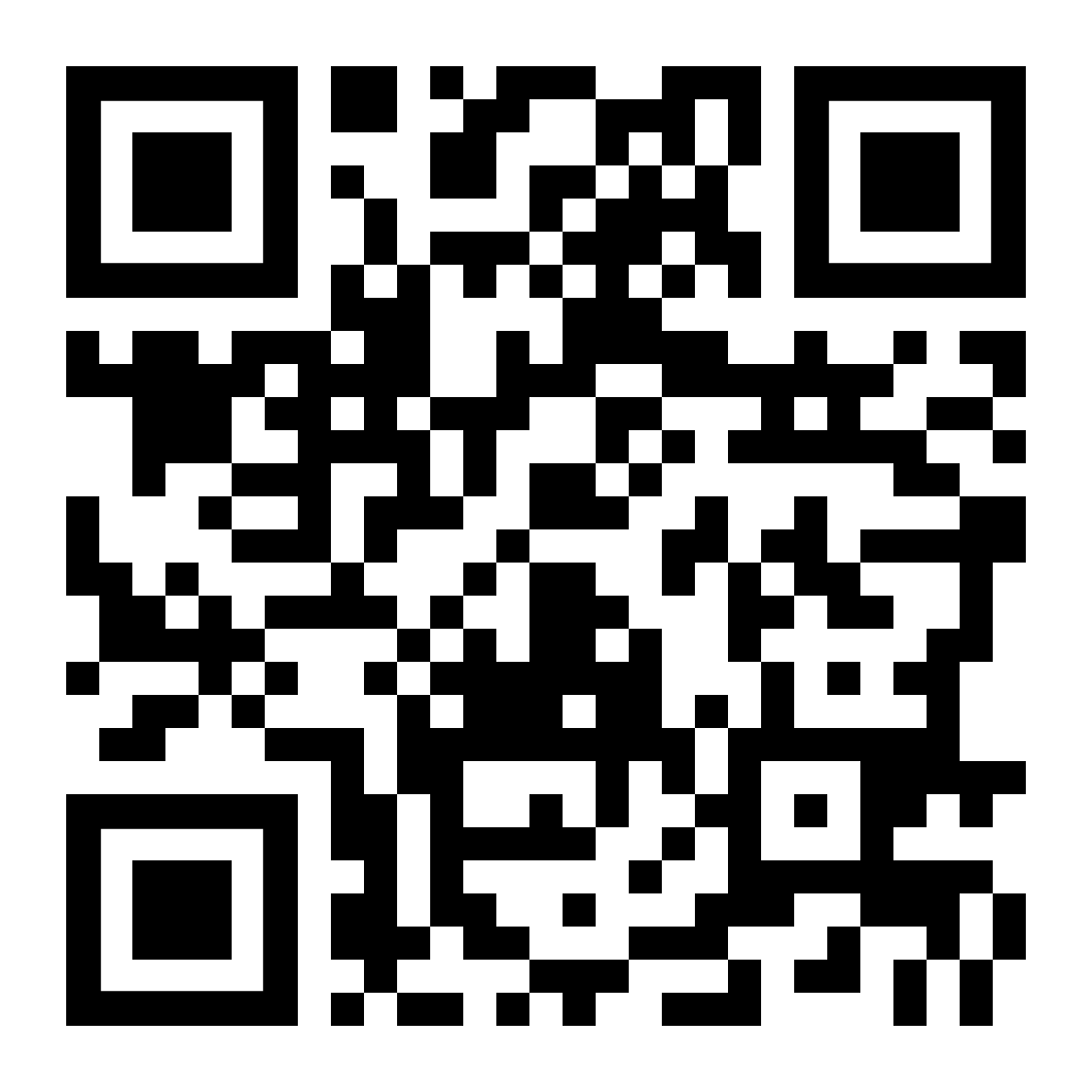 29
legalandgeneral.com/mya
Our retirement planning tool
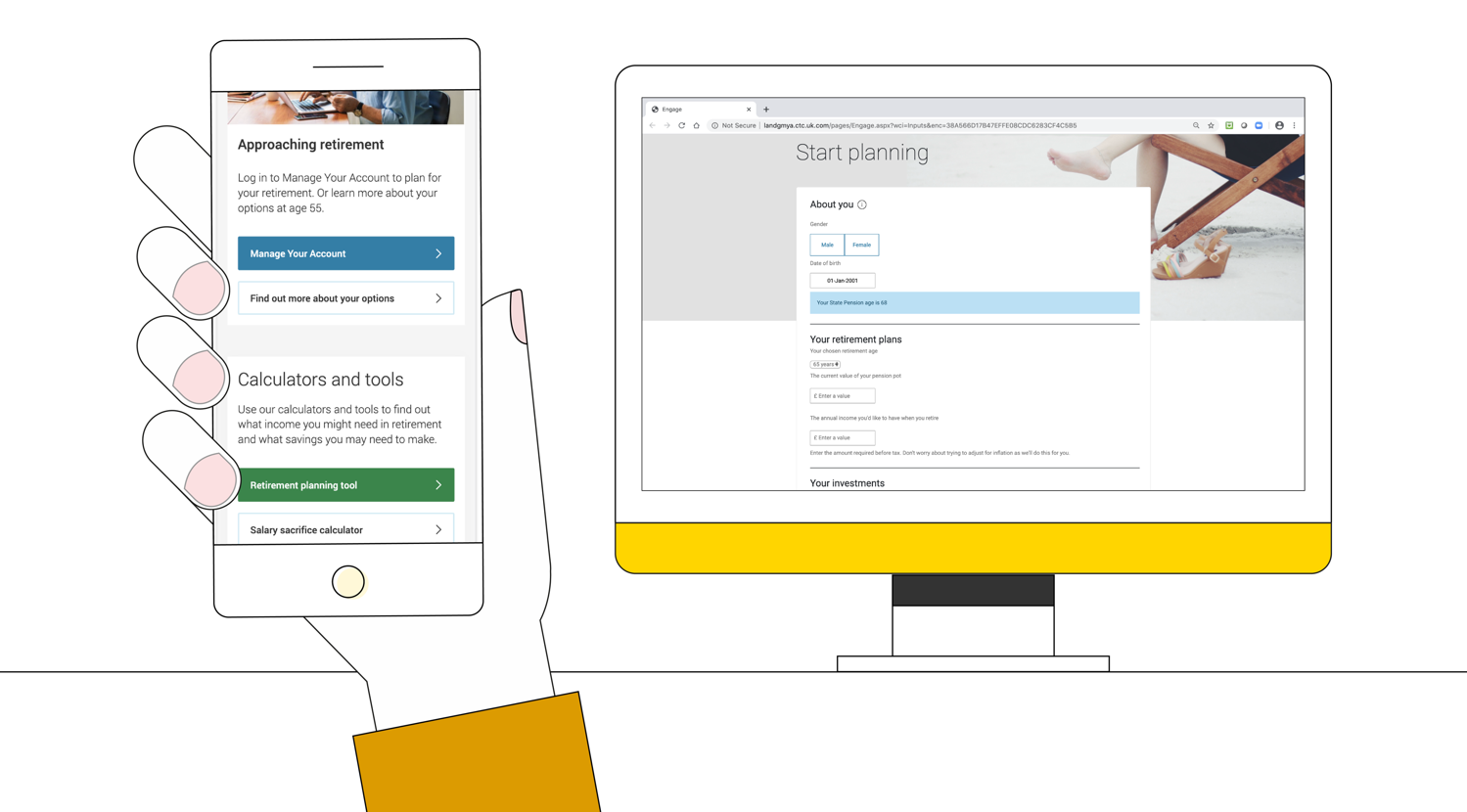 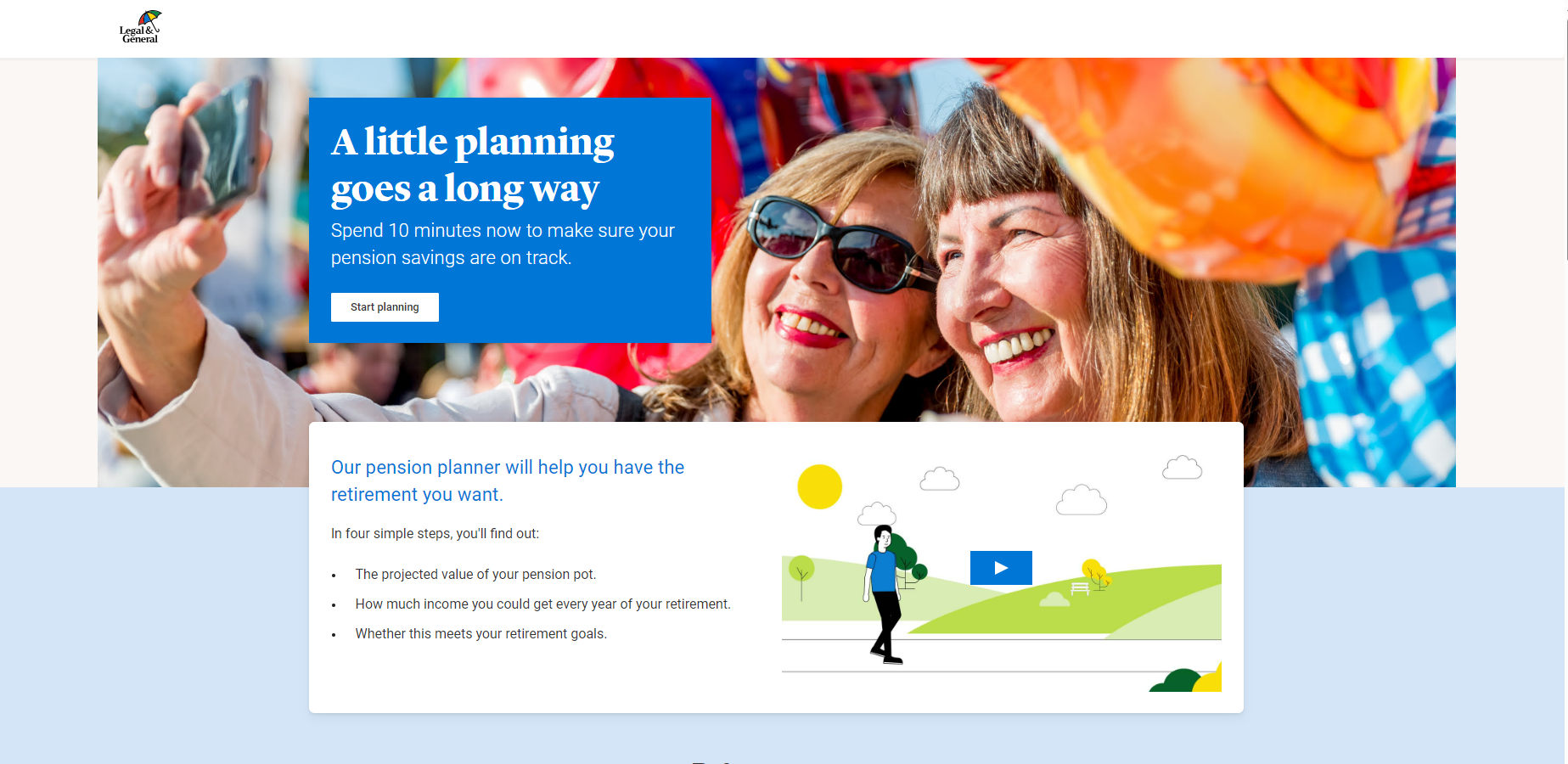 30
Go&Live
Helping you make a positive difference to your life no matter what stage you’re at.
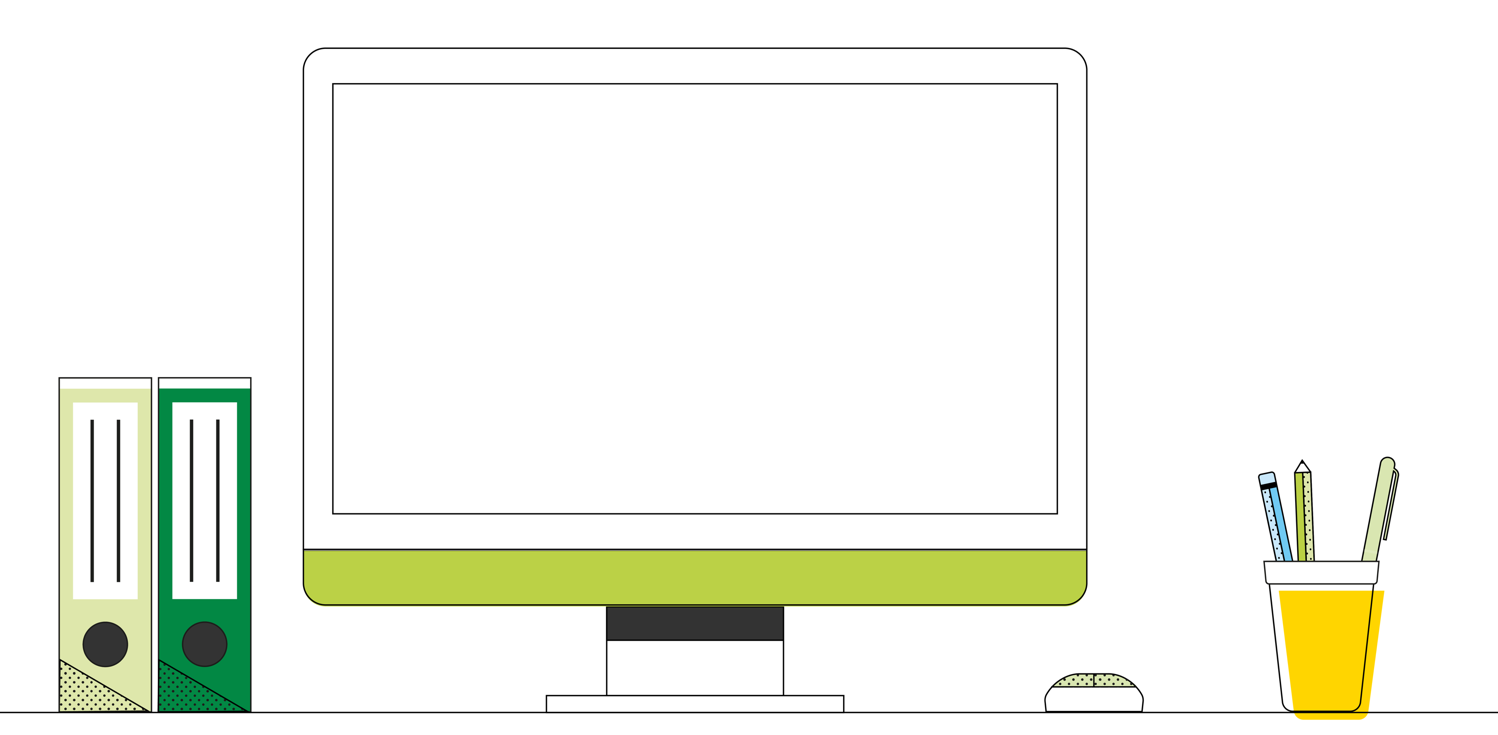 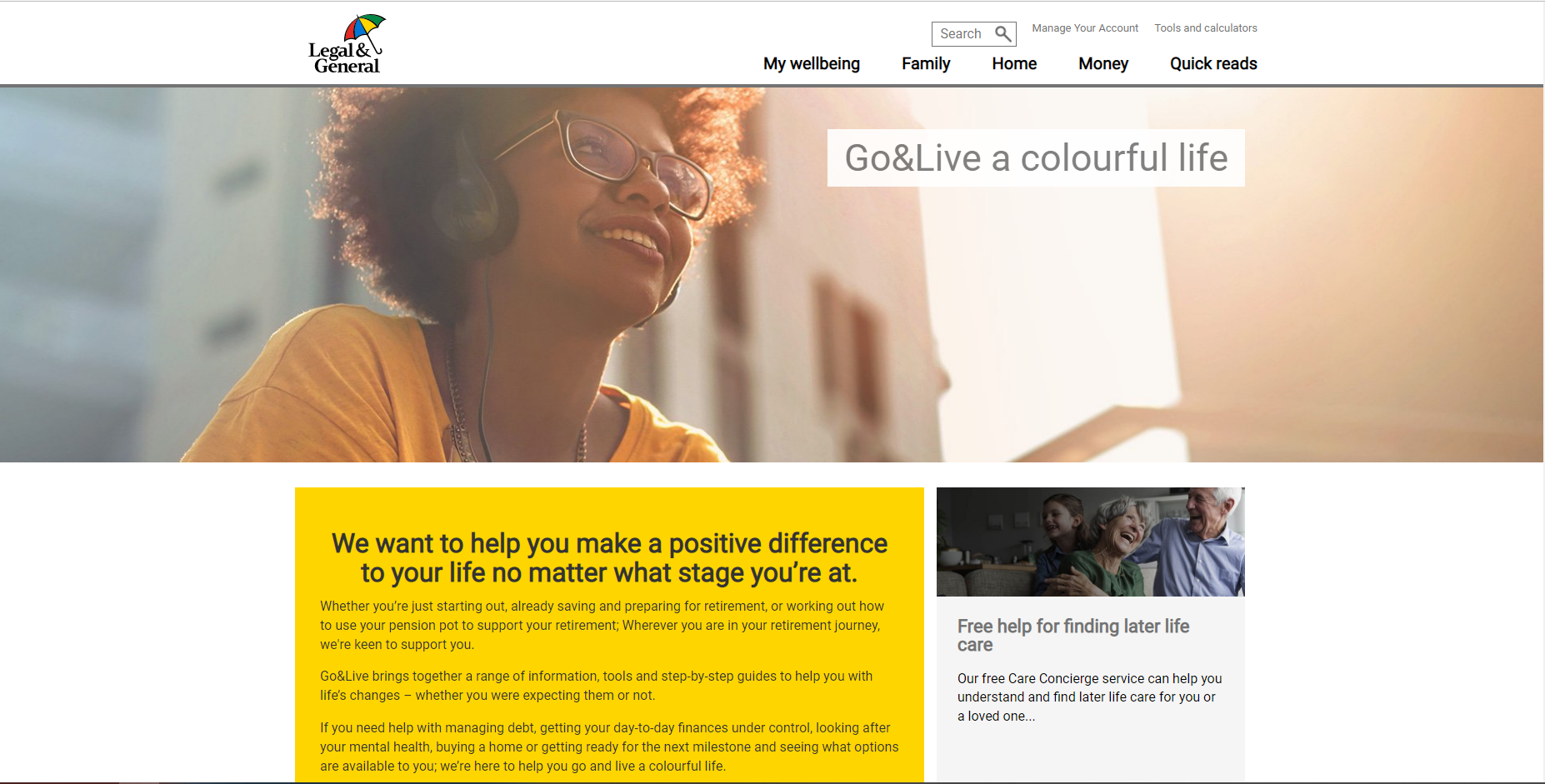 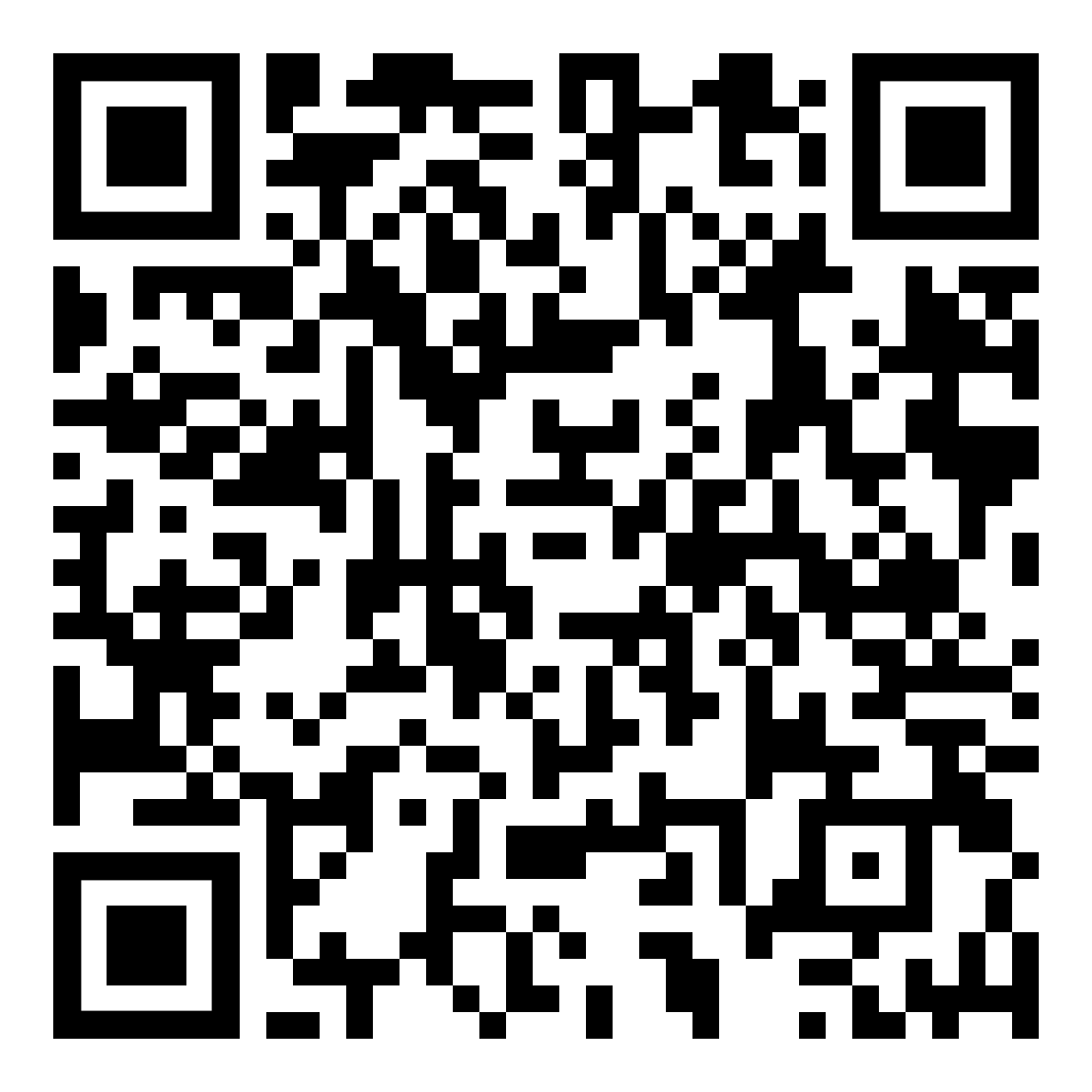 Go&Live
31
Helping you take the next step
Midlife MOT
Retirement planning made easy
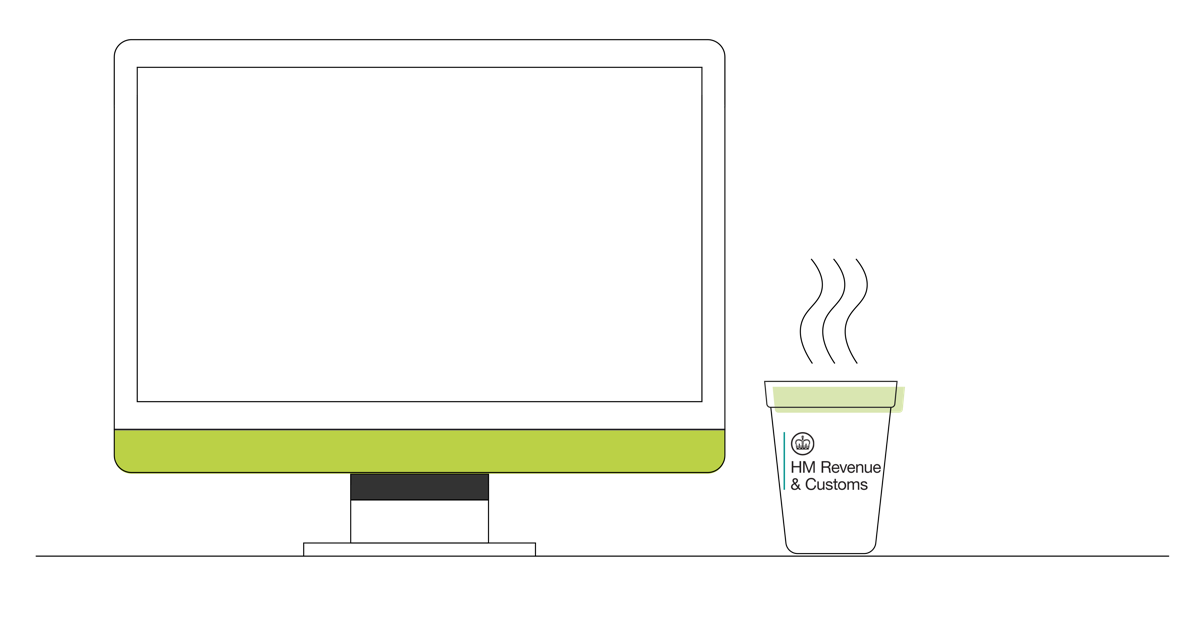 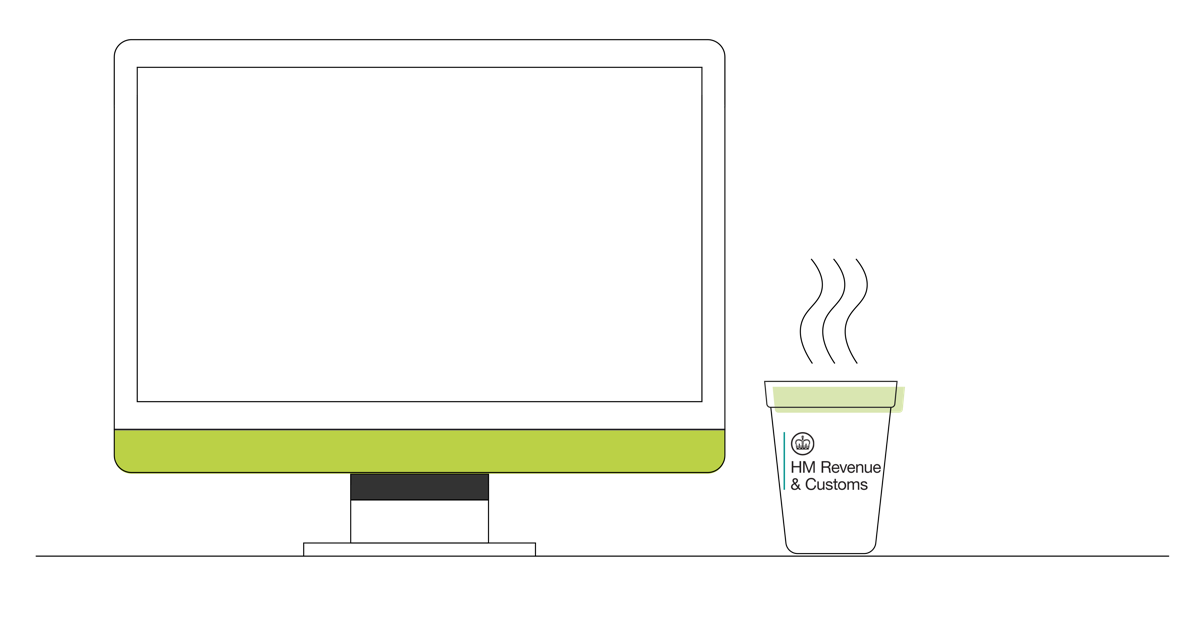 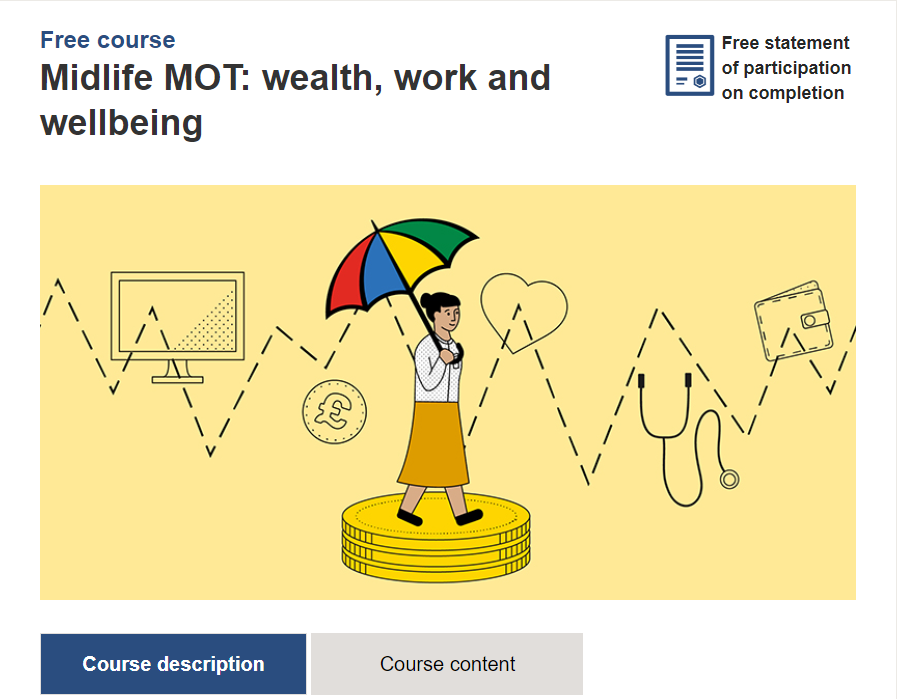 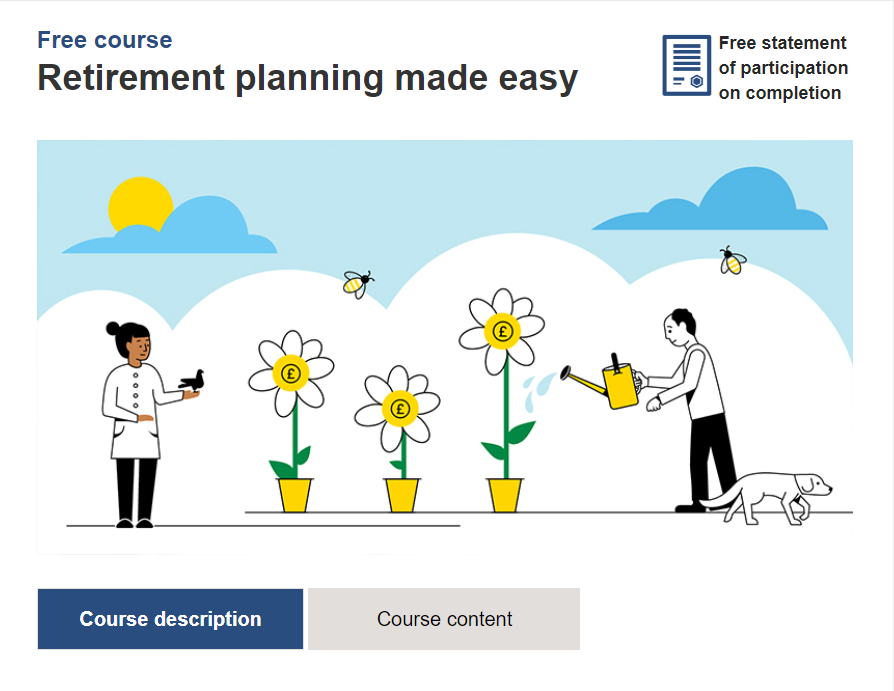 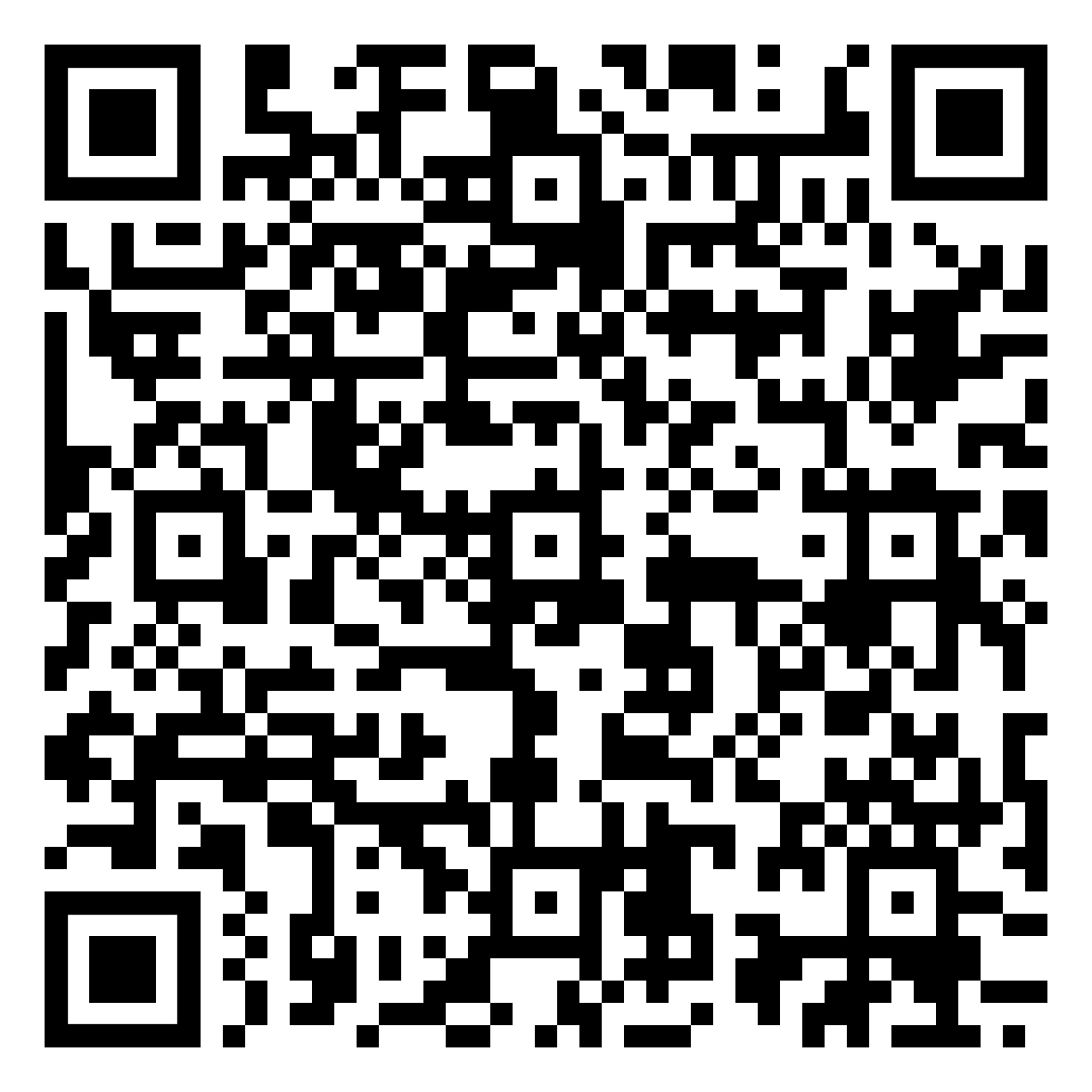 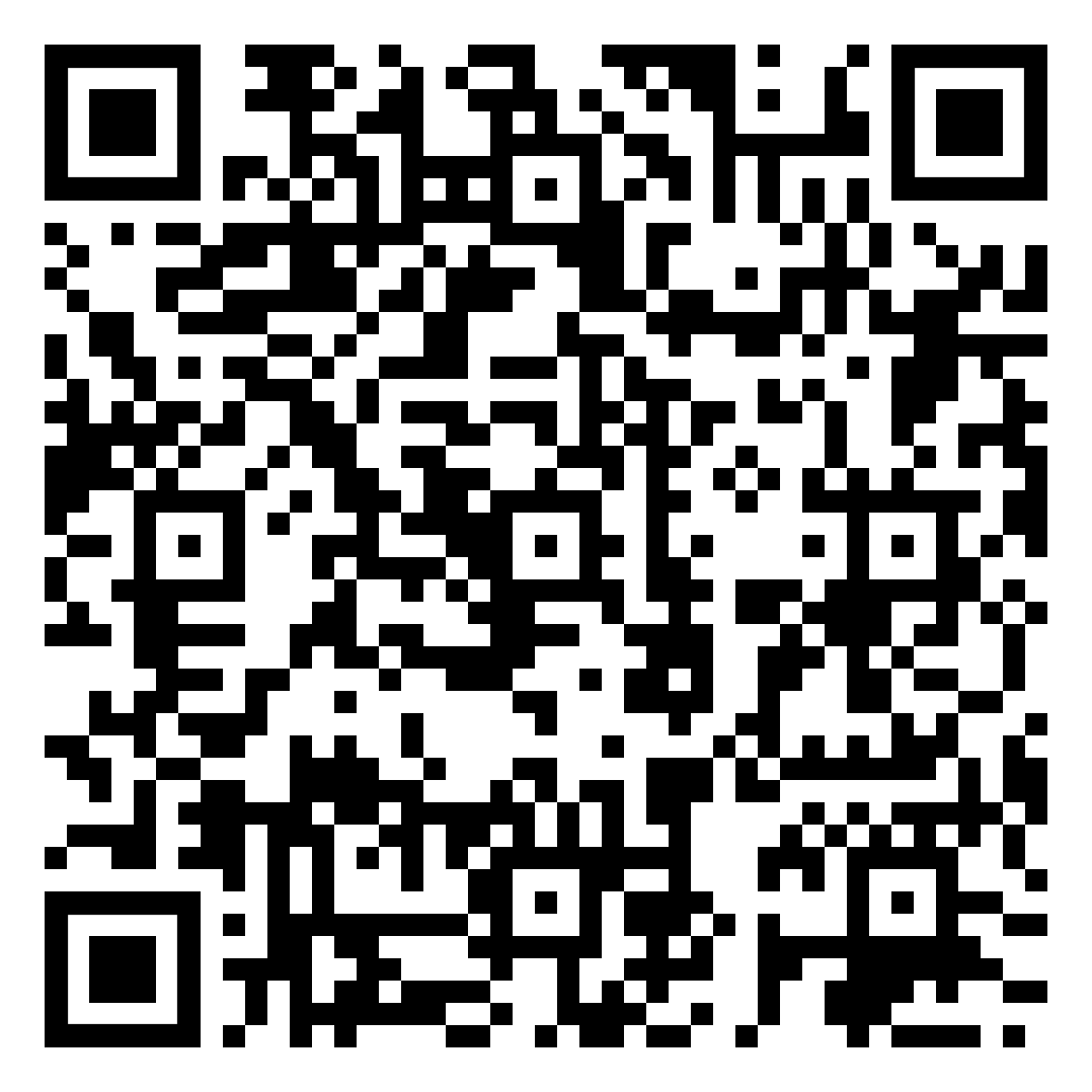 Midlife MOT
Retirement planning made easy
32
Guidance and advice
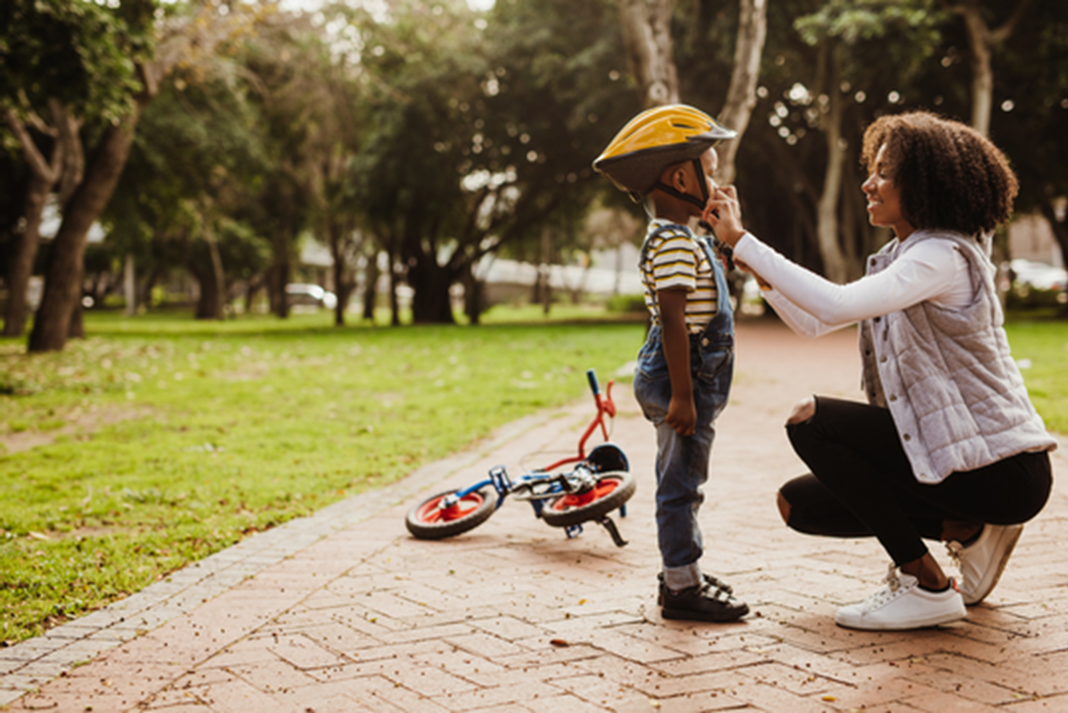 33
The importance of seeking guidance and advice
There’s lots of support available.
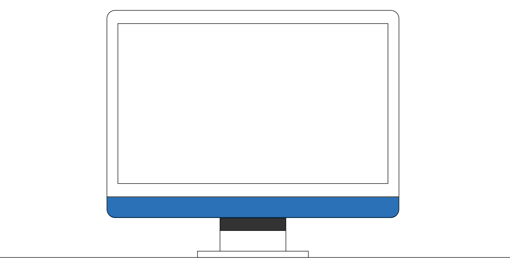 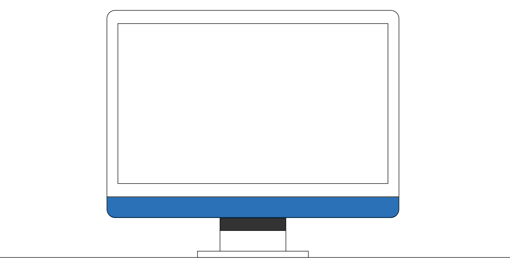 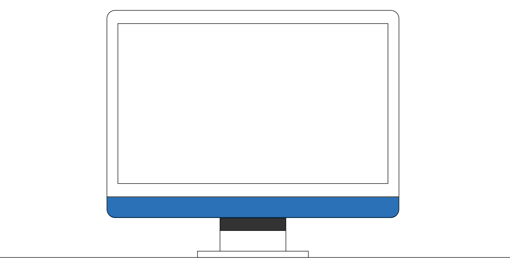 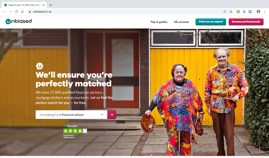 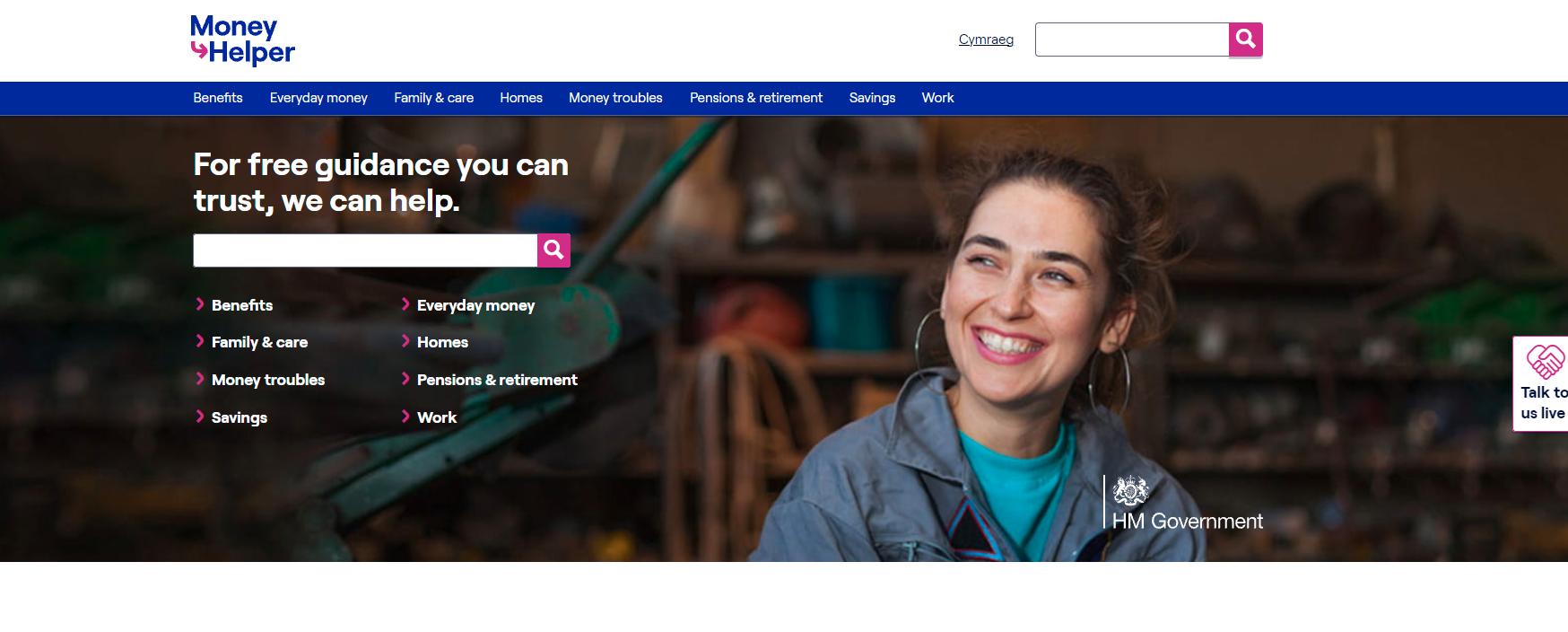 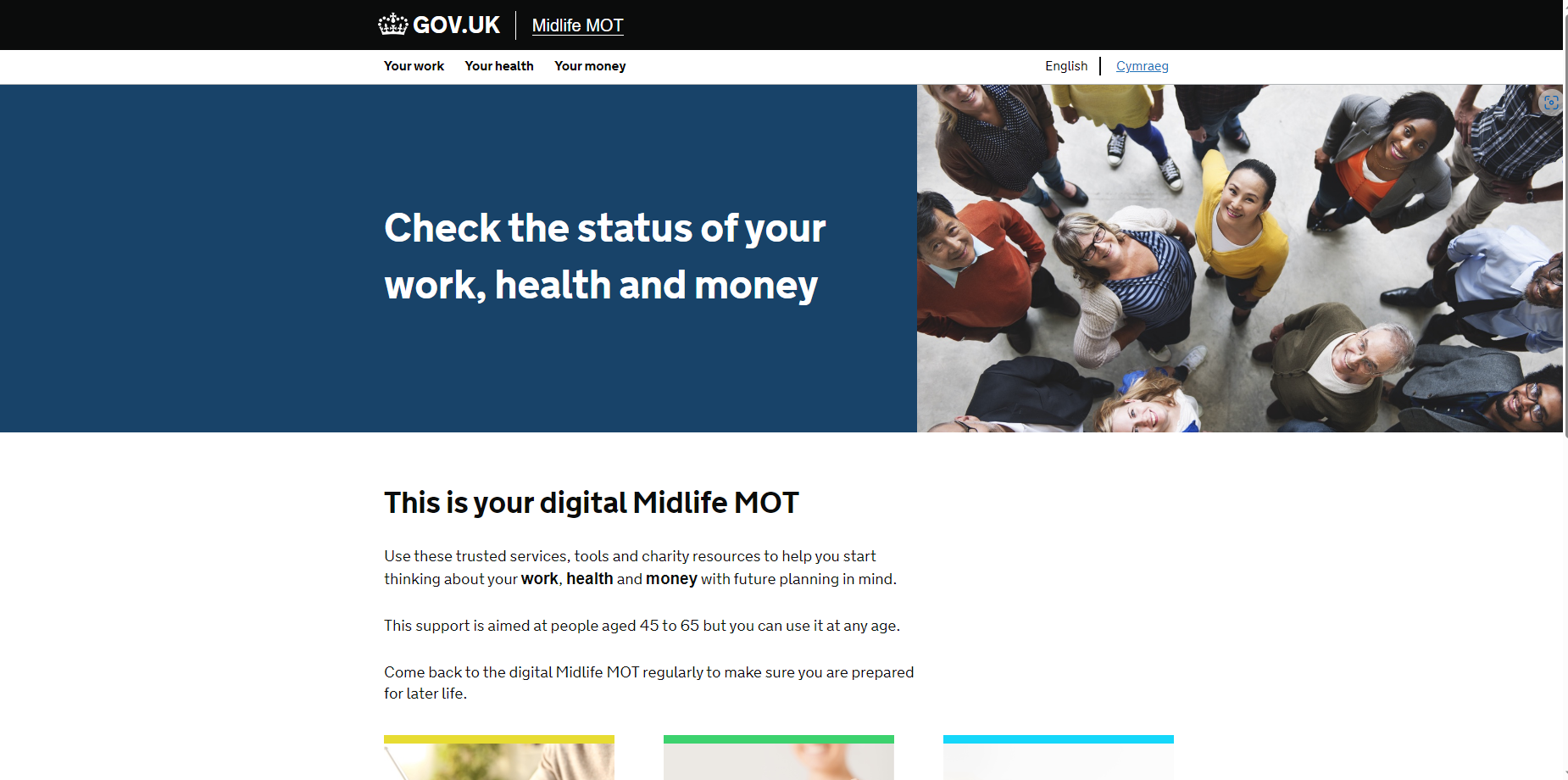 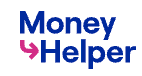 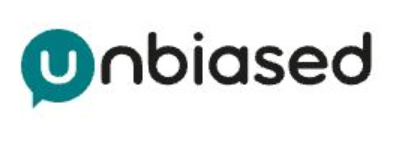 Mid-life MOT
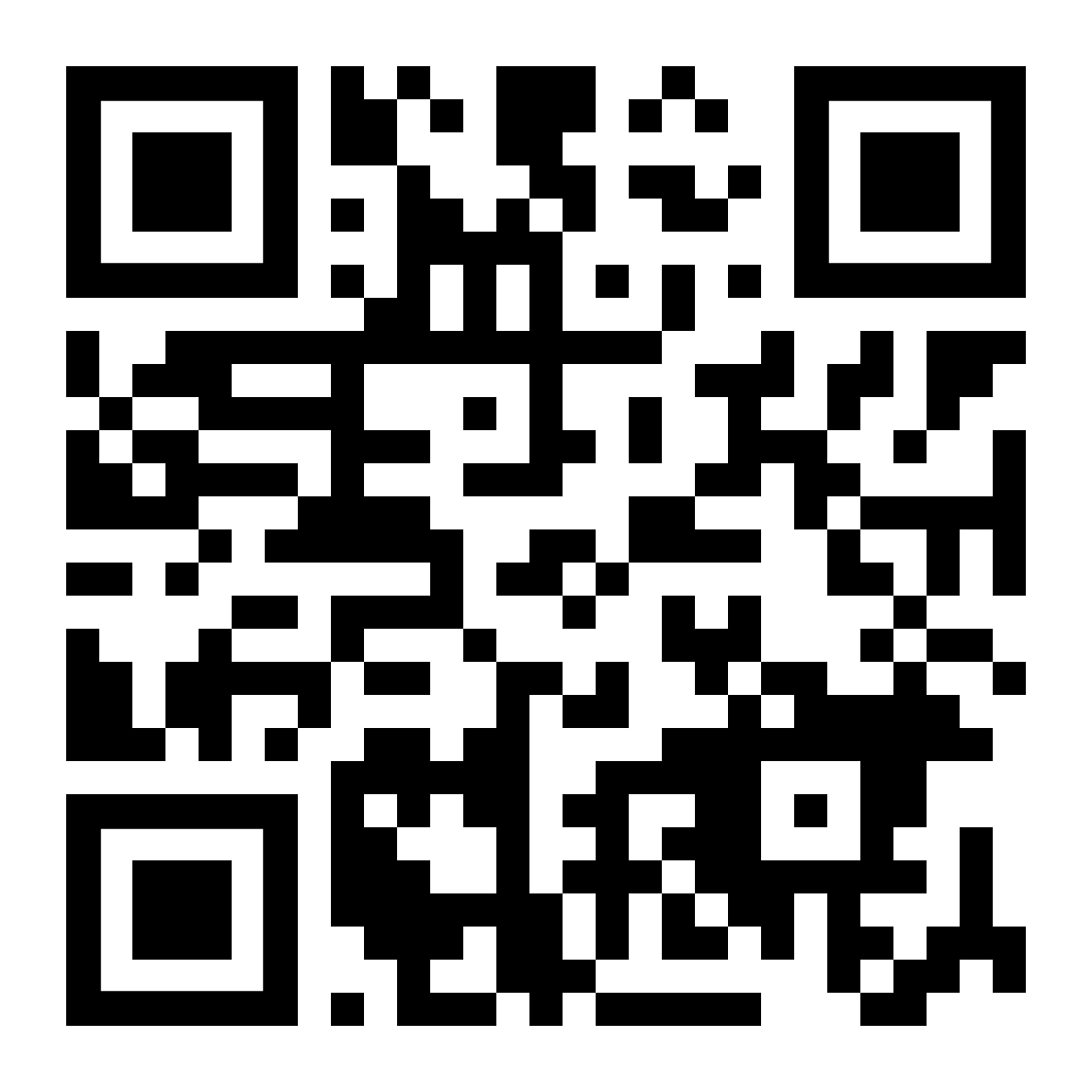 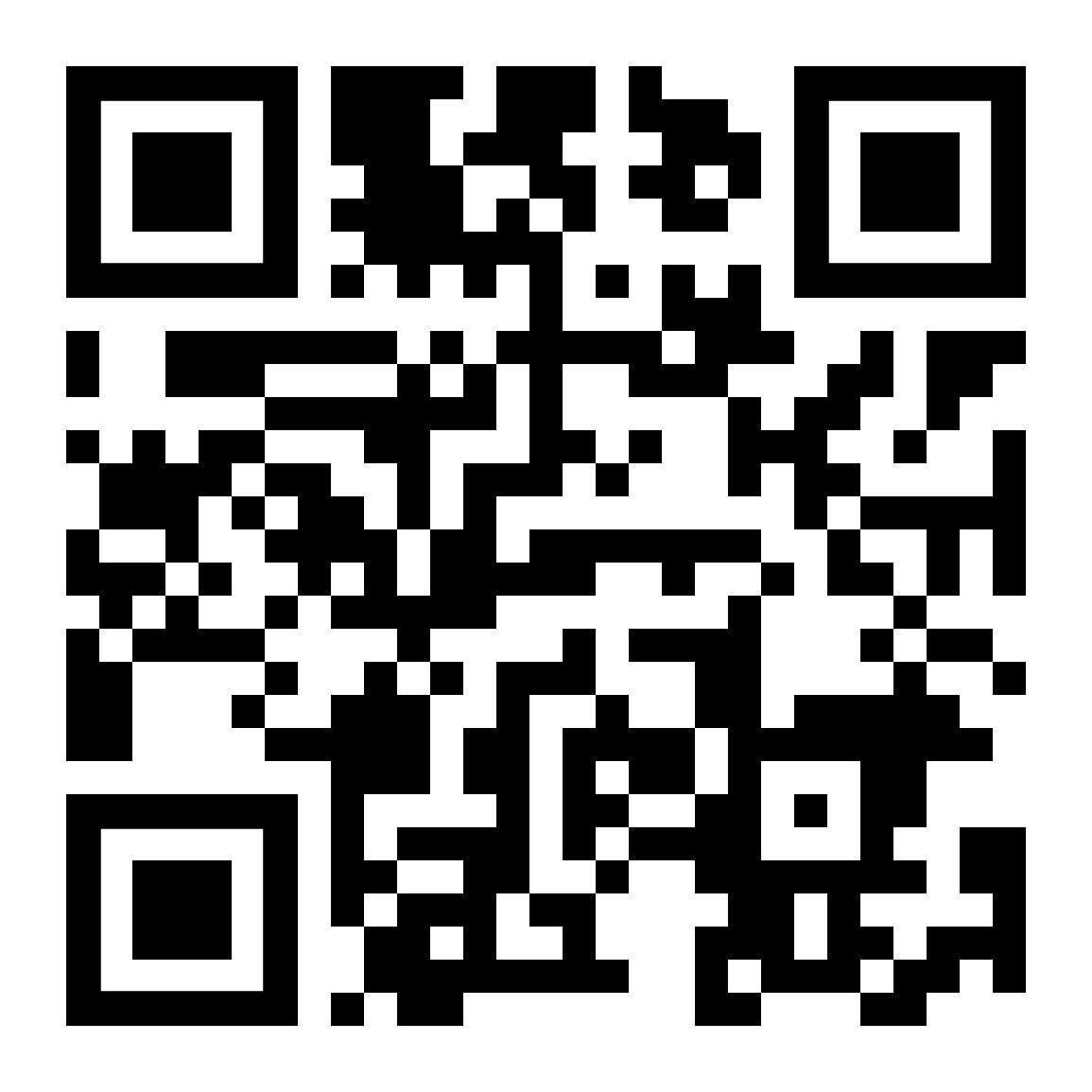 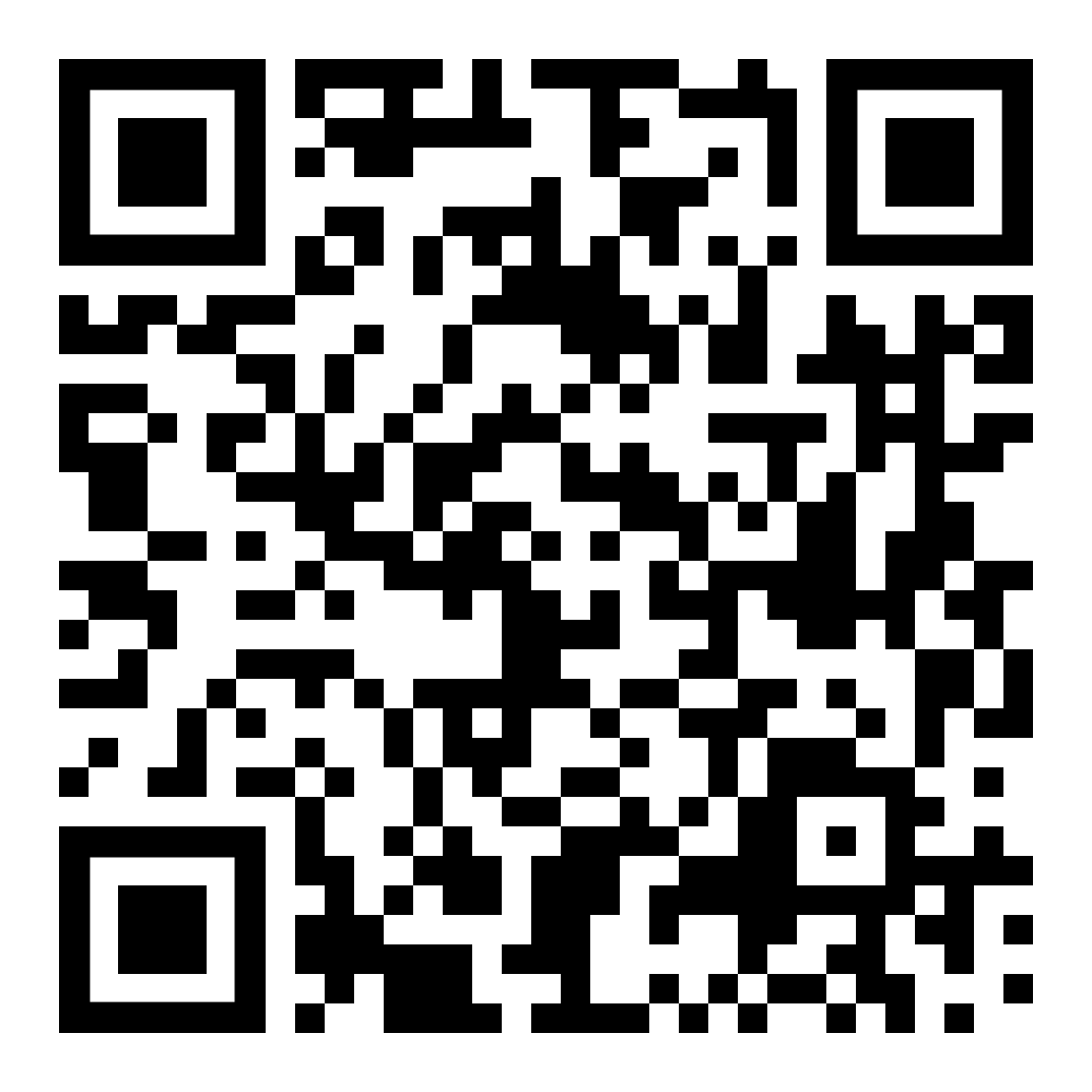 unbiased.co.uk/
moneyhelper.org.uk
jobhelp.campaign.gov.uk/midlifemot
34
LGFA
Legal & General Financial Advice
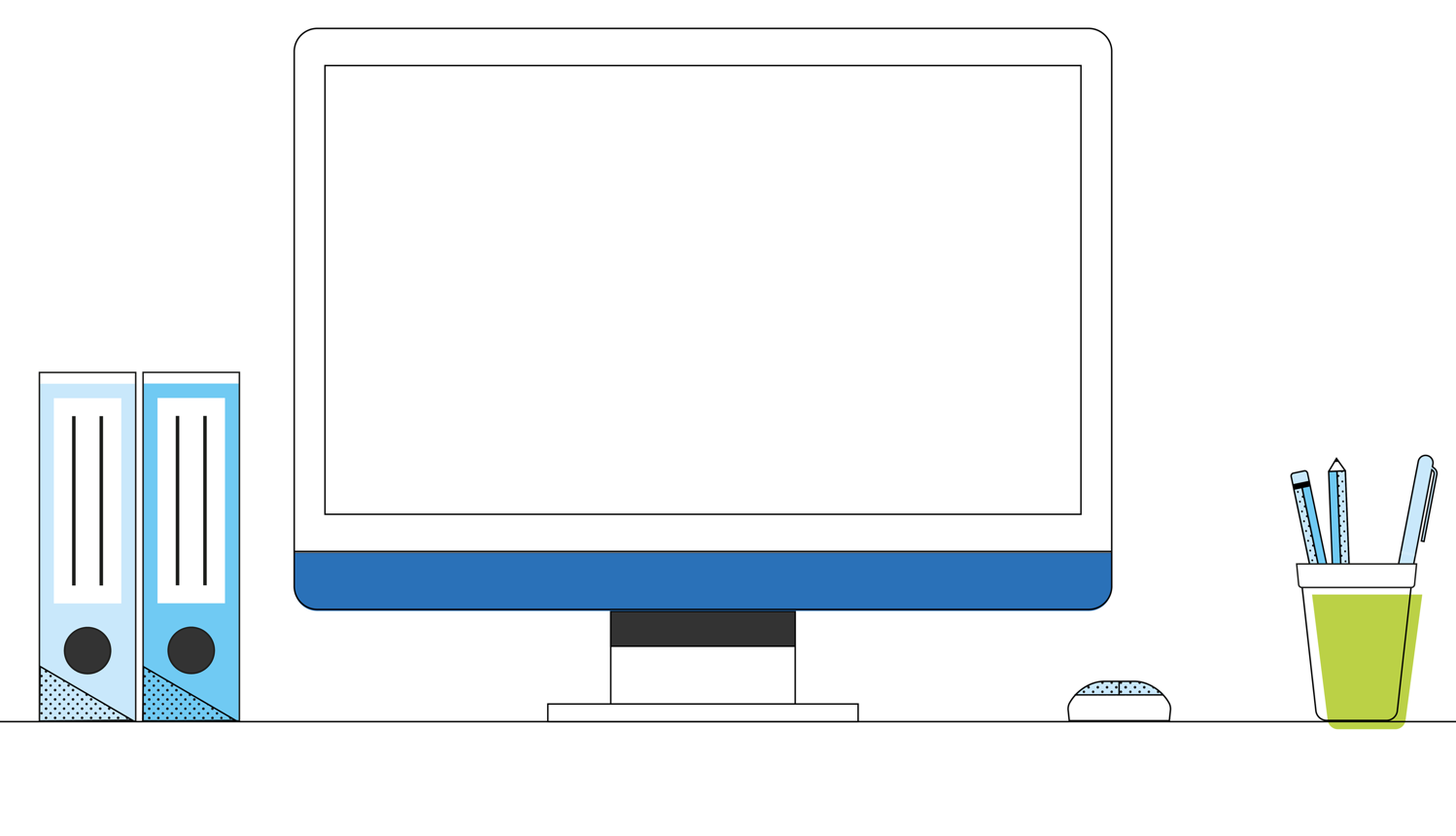 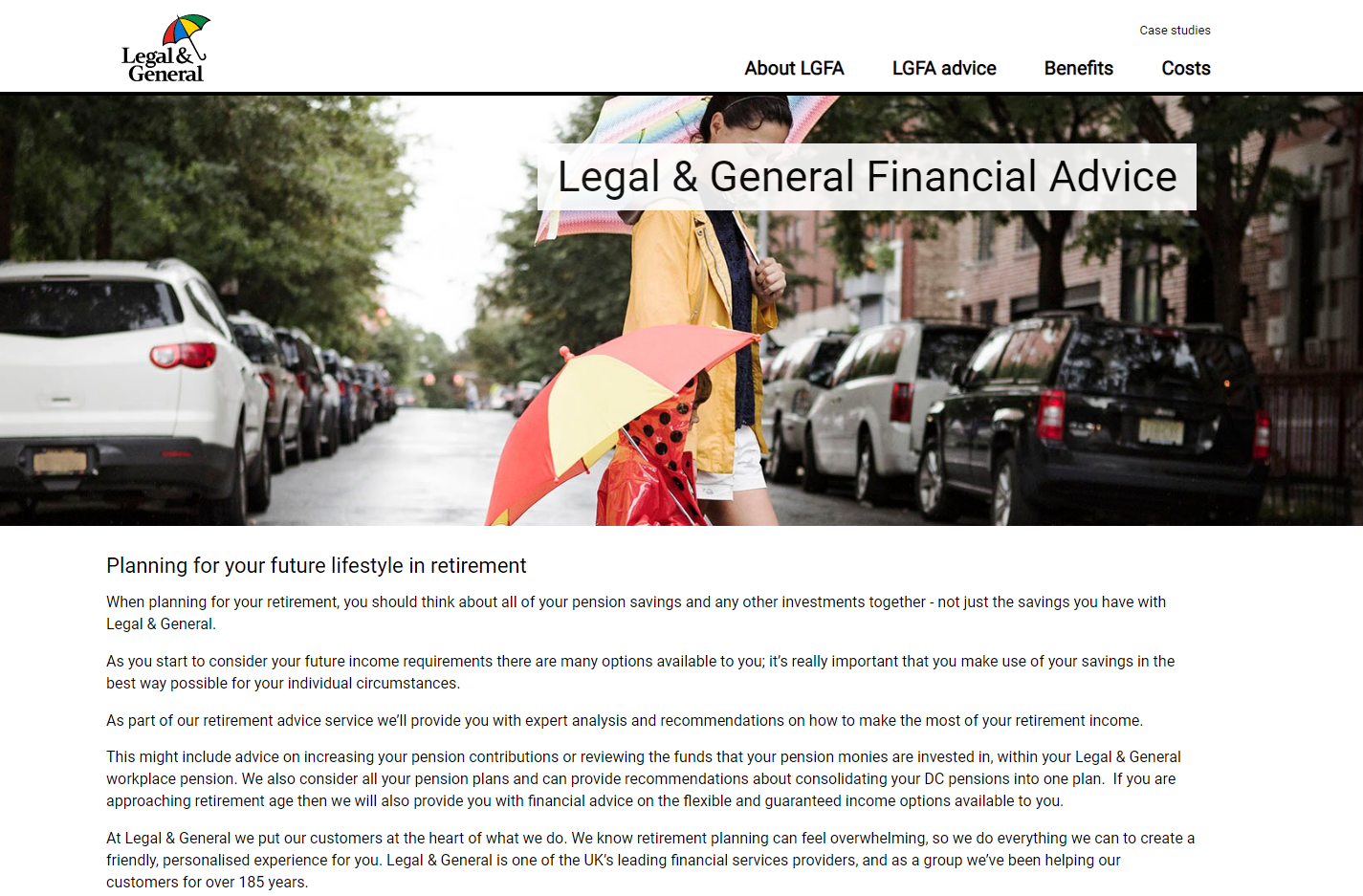 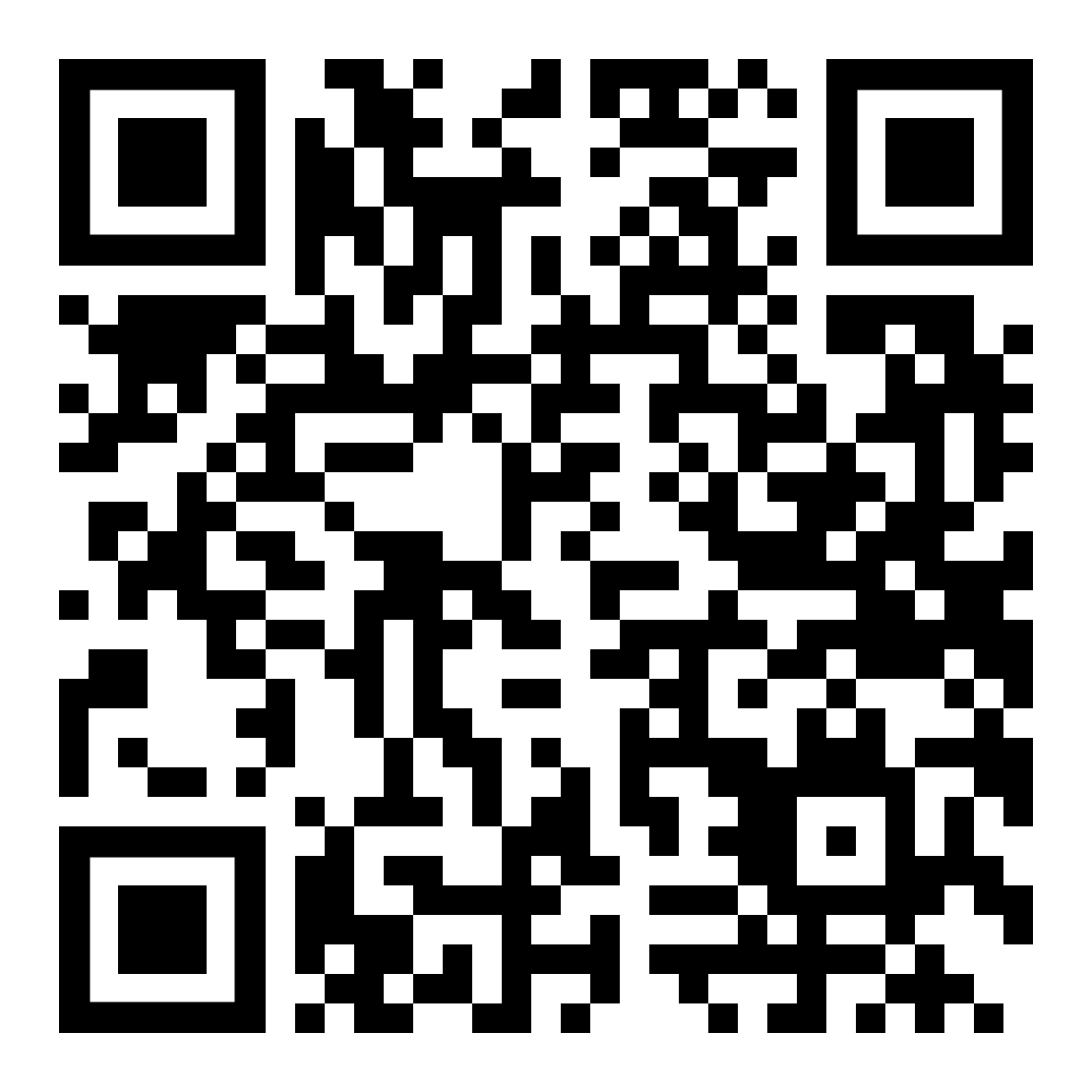 35
Important considerations
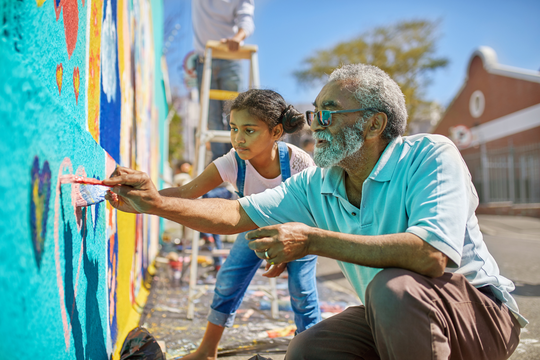 36
What will happen …?
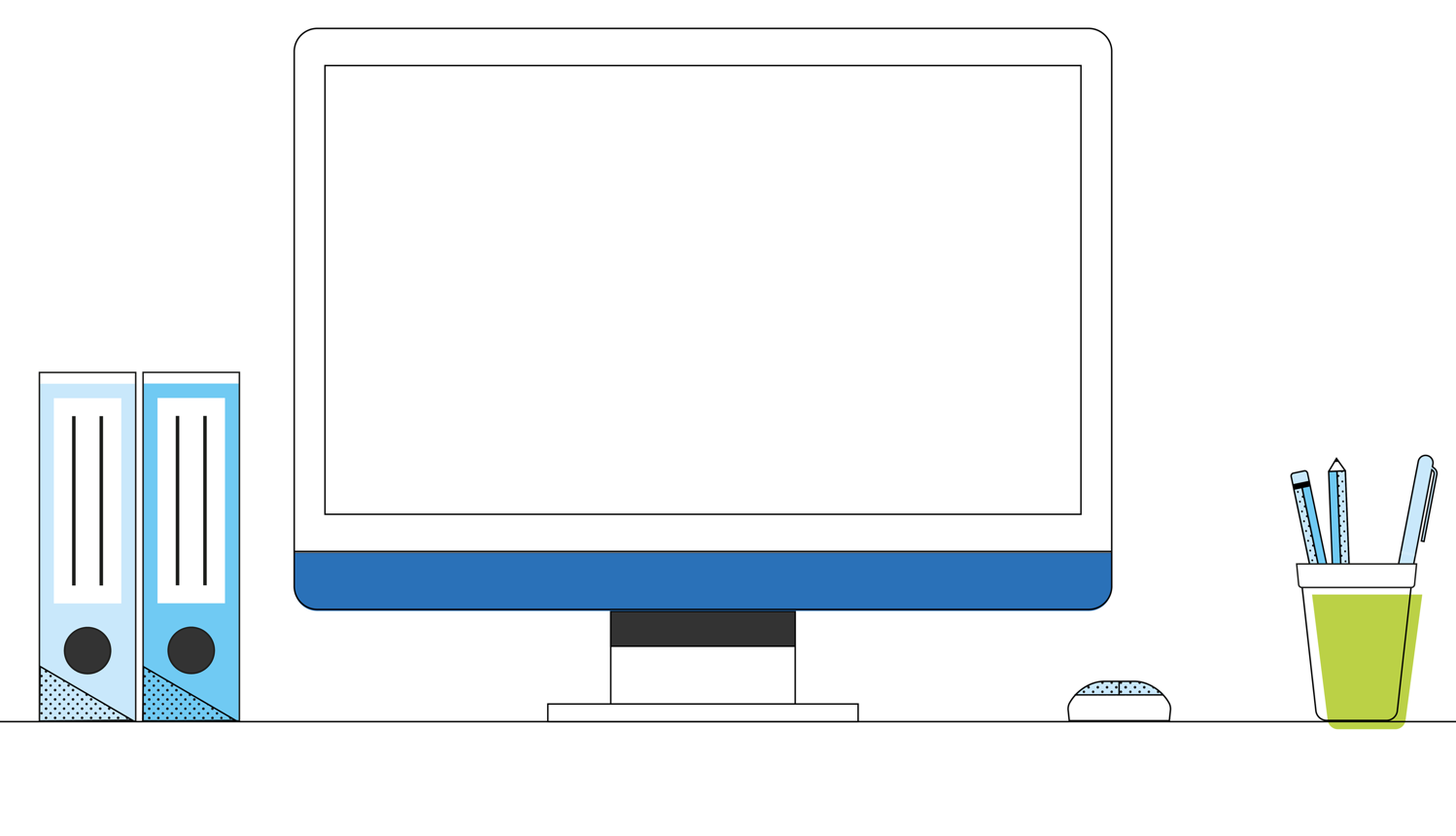 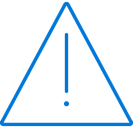 What will happen in the event of my death?
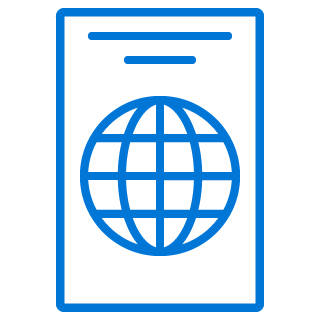 What will happen if I move abroad?
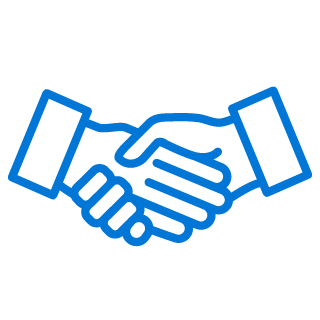 What will happen if I leave employment?
37
Thank you. Any questions?
Legal & General helpline0345 070 8686
Call charges will vary. We may record and monitor calls.
Website 
www.legalandgeneral.com/uoncrsp
Manage Your Accountlegalandgeneral.com/mya
Legal & General WorkSave Mastertrust and Legal & General WorkSave Mastertrust (RAS) are authorised and regulated by The Pensions Regulator. 
Administrator: Legal & General Assurance Society Limited. Registered in England and Wales No. 00166055. Registered office: One Coleman Street, London EC2R 5AA.
Legal & General Assurance Society are authorised by the Prudential Regulation Authority and regulated by the Financial Conduct Authority and the Prudential Regulation Authority. However, the administration of occupational pension schemes is not regulated by the FCA or PRA.
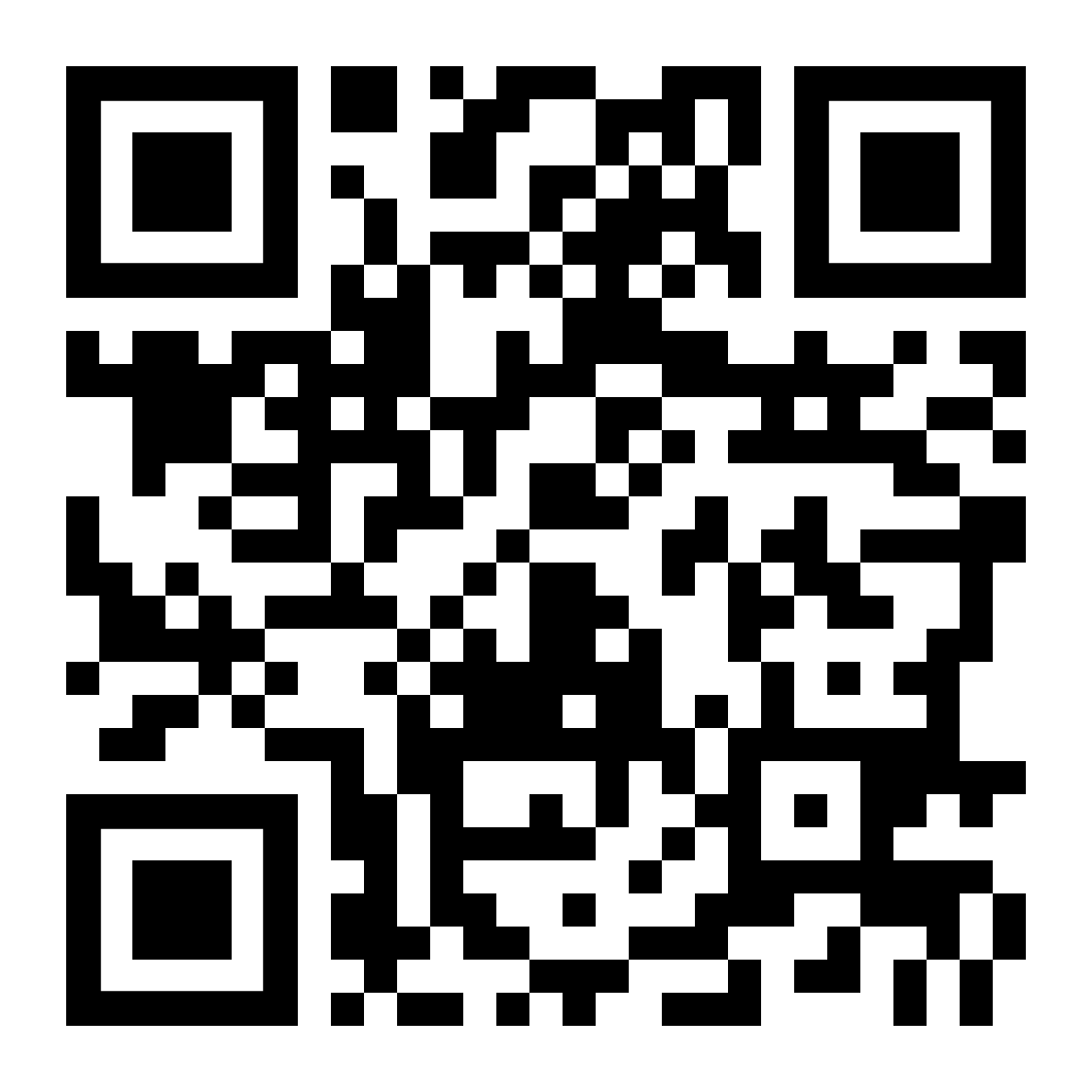 38
D100680 10/23  DC002423